español, con Sofía
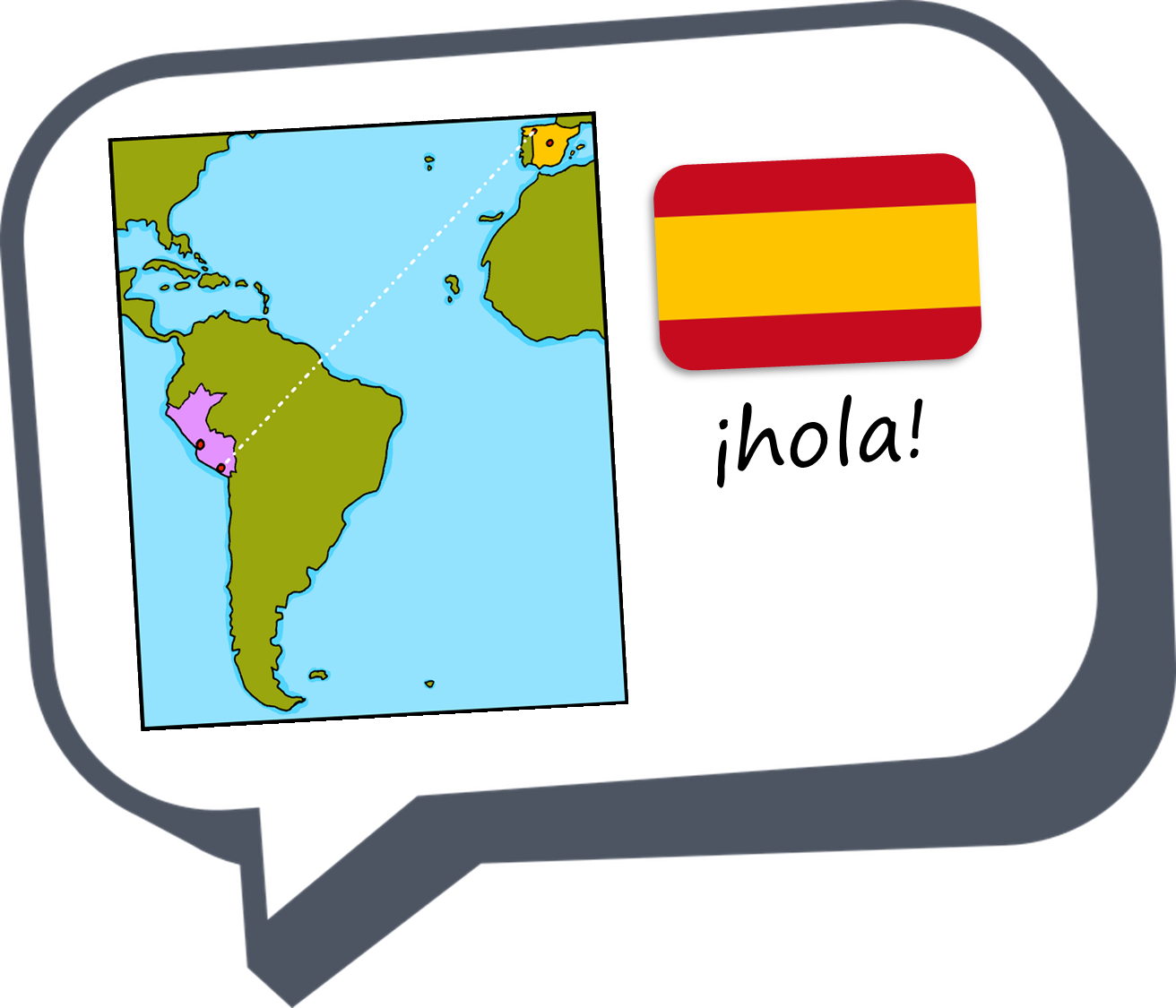 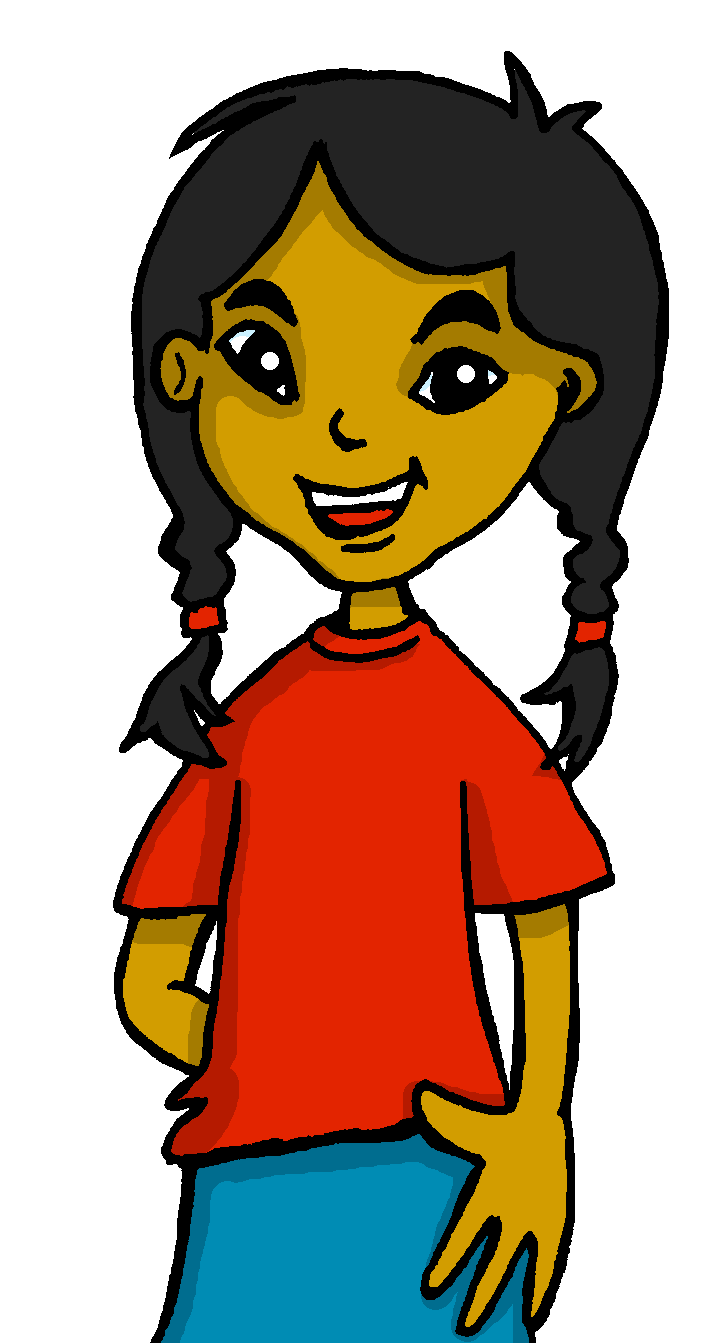 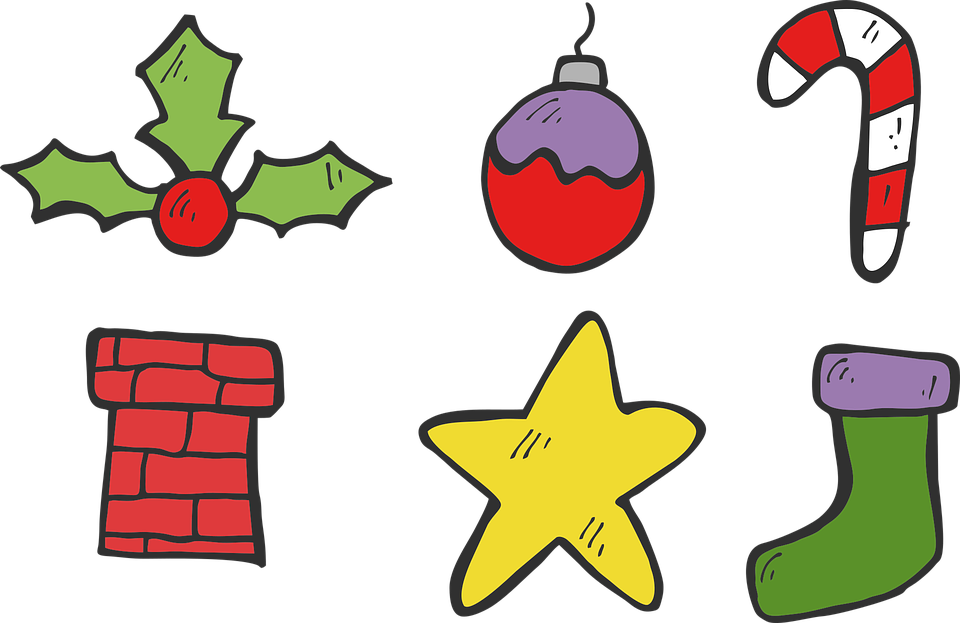 Saying what I and others have
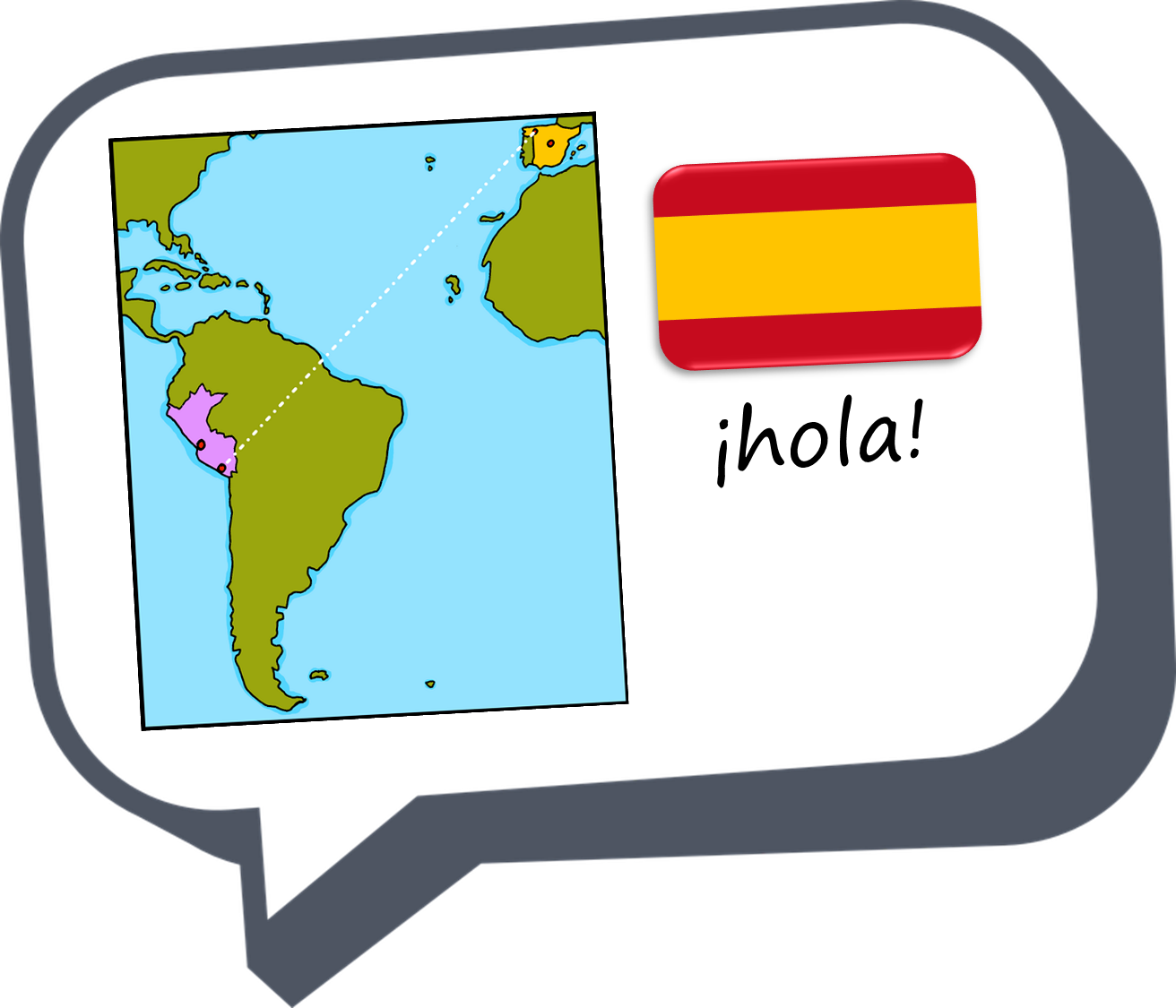 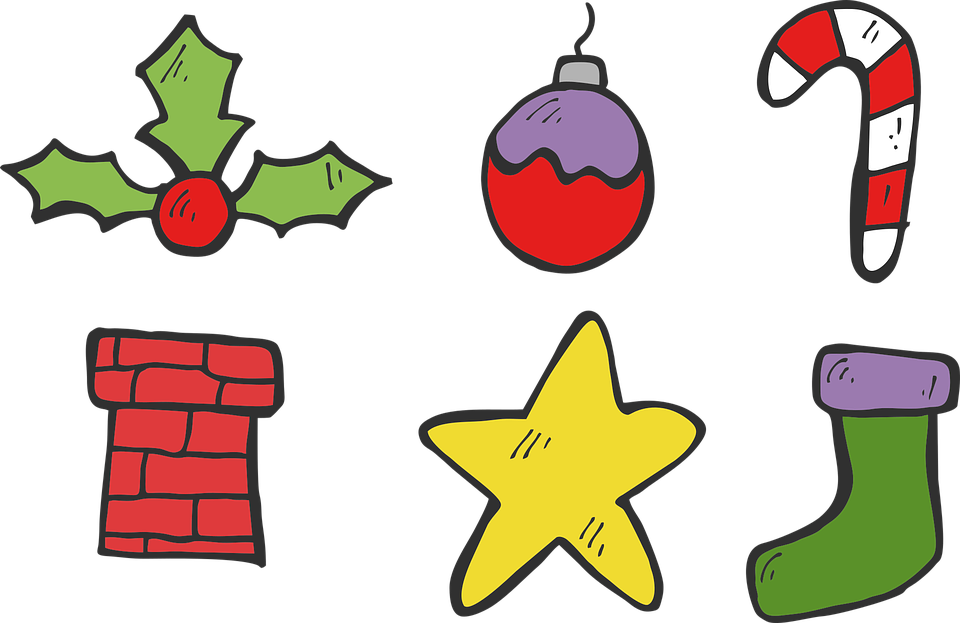 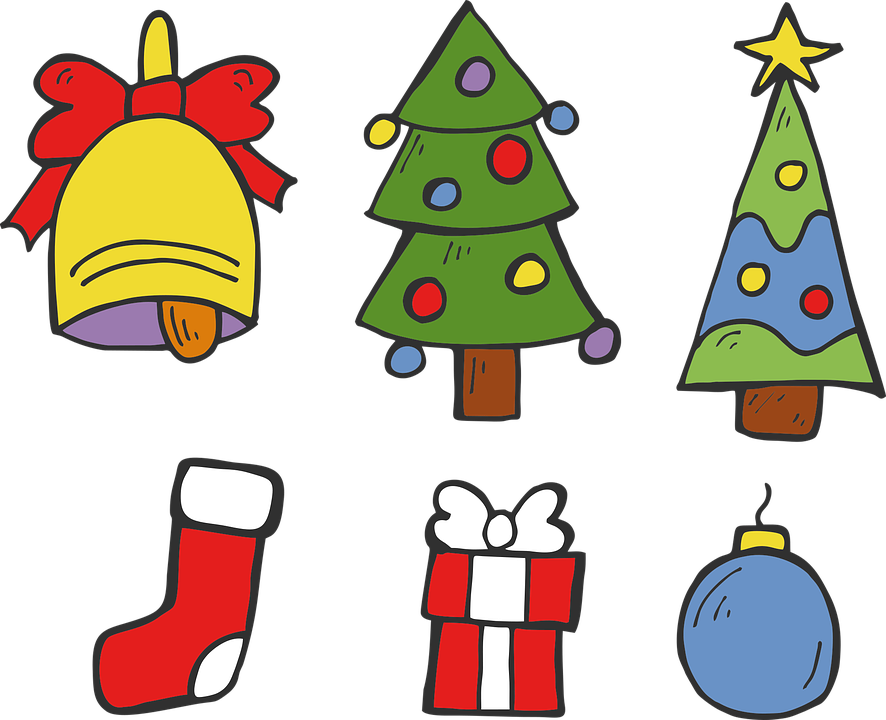 verde
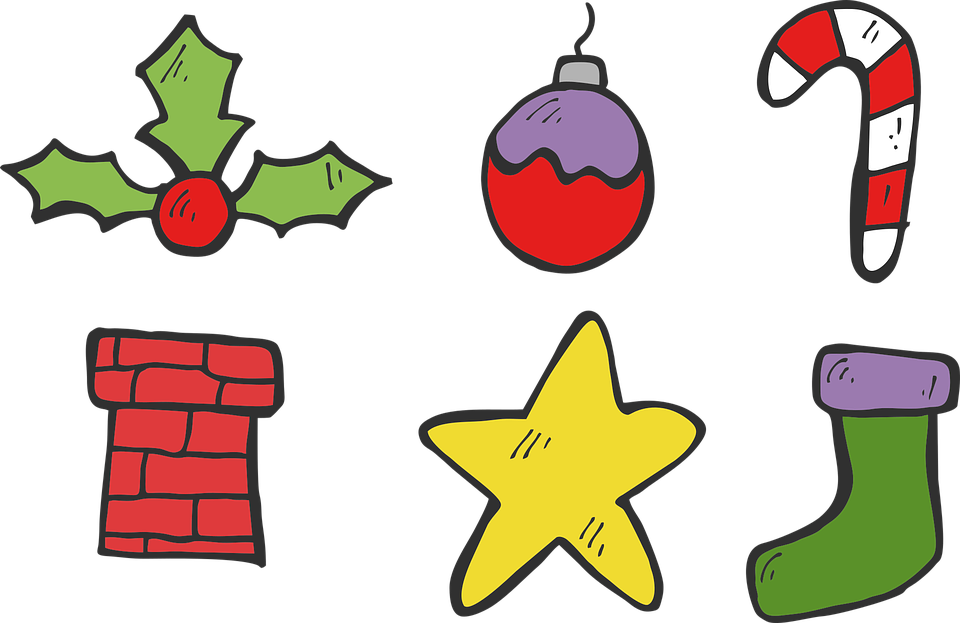 Phonics quiz
Christmas traditions
[Speaker Notes: Artwork by Steve Clarke. Pronoun pictures from NCELP (www.ncelp.org). All additional pictures selected from Pixabay and are
available under a Creative Commons license, no attribution required.

This lesson contains a phonics assessment to check progress in SSC practised in the first 12 weeks of this year’s course.

For any other words that occur incidentally in this PowerPoint, frequency rankings will be provided in the notes field wherever possible.

Source: Davies, M. & Davies, K. (2018). A frequency dictionary of Spanish: Core vocabulary for learners (2nd ed.). Routledge: London]
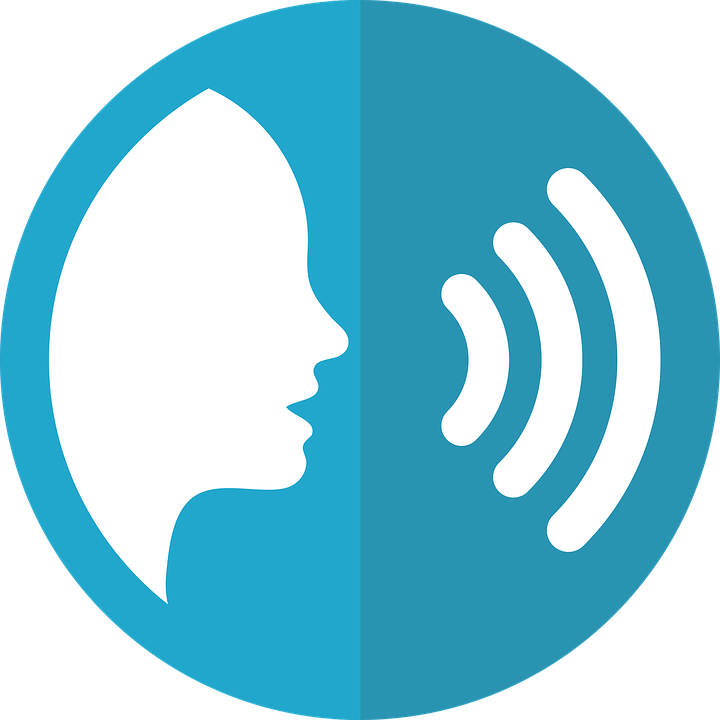 España y PerúRead aloud the Spanish name of each place.
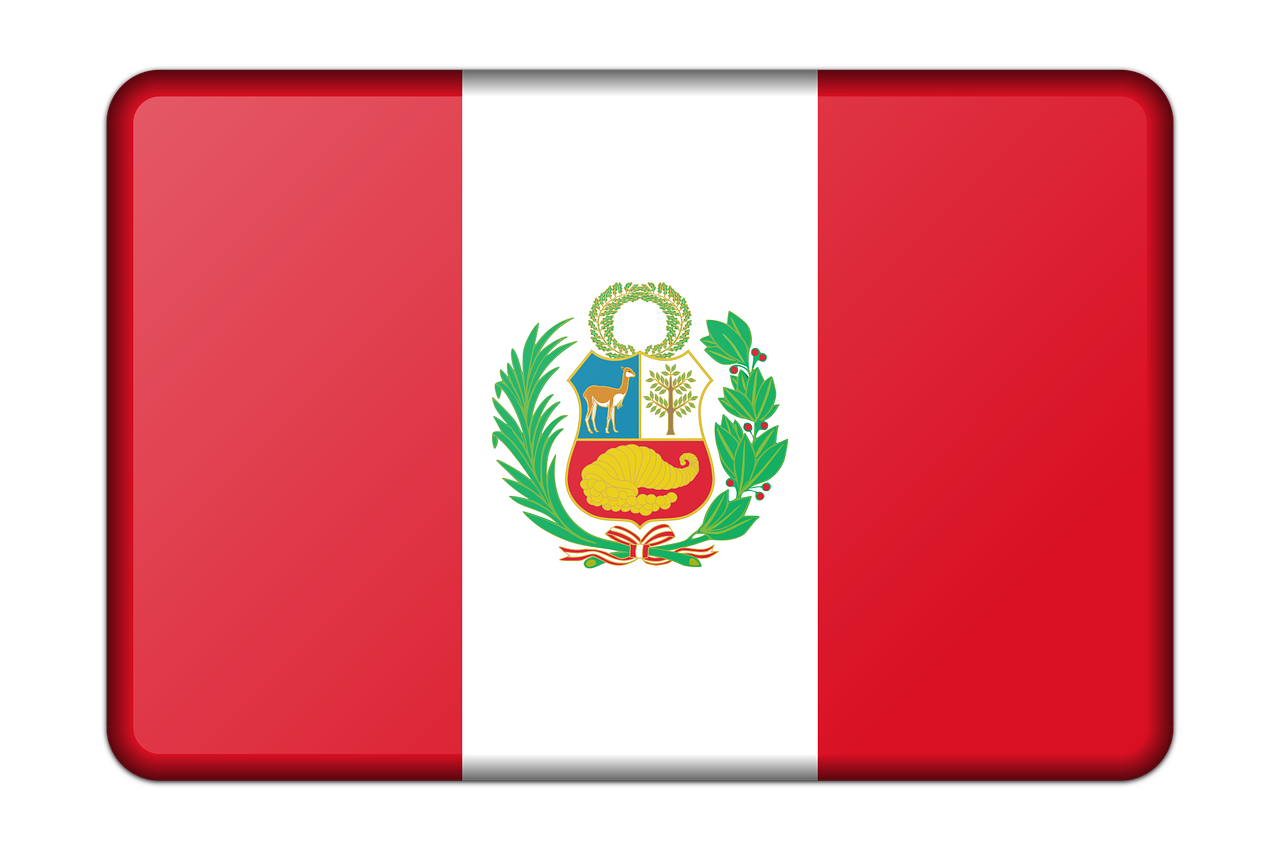 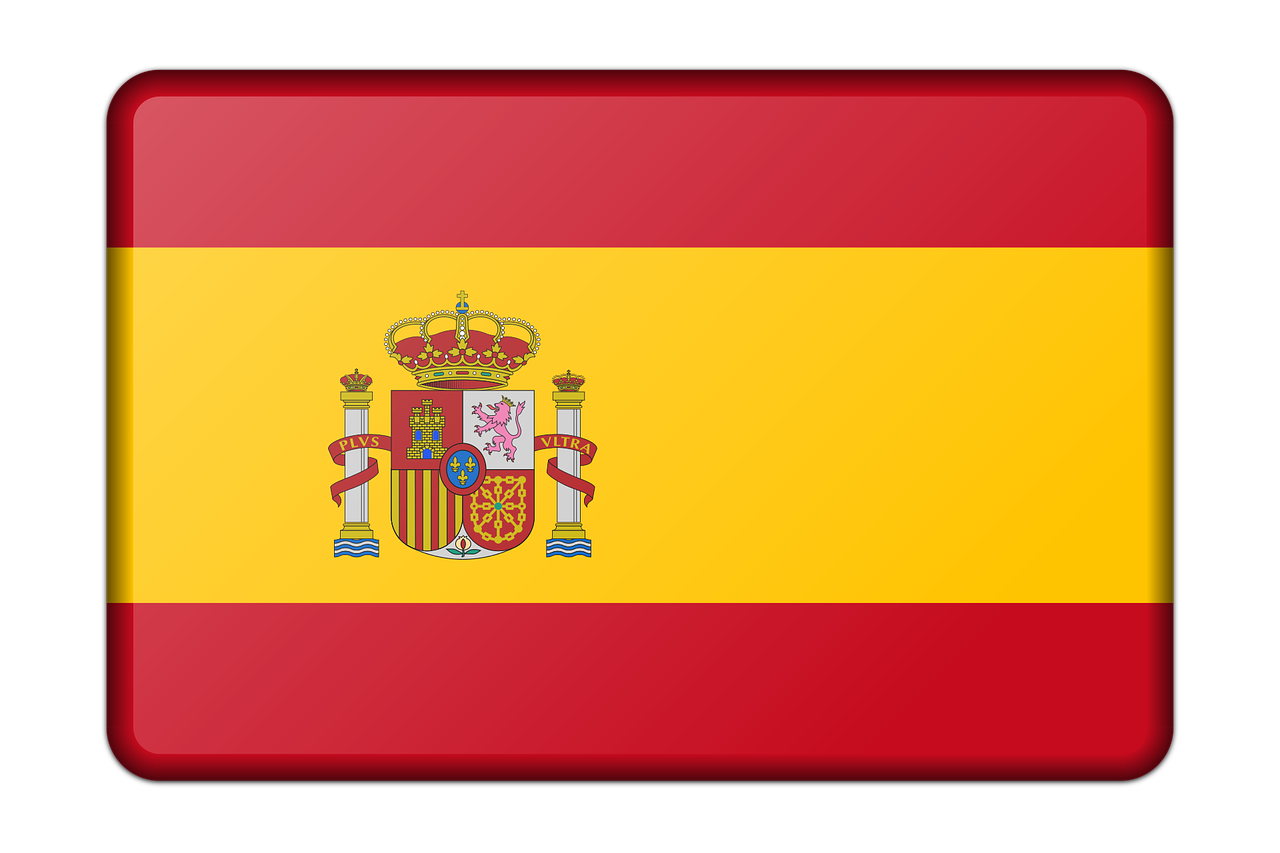 pronunciar
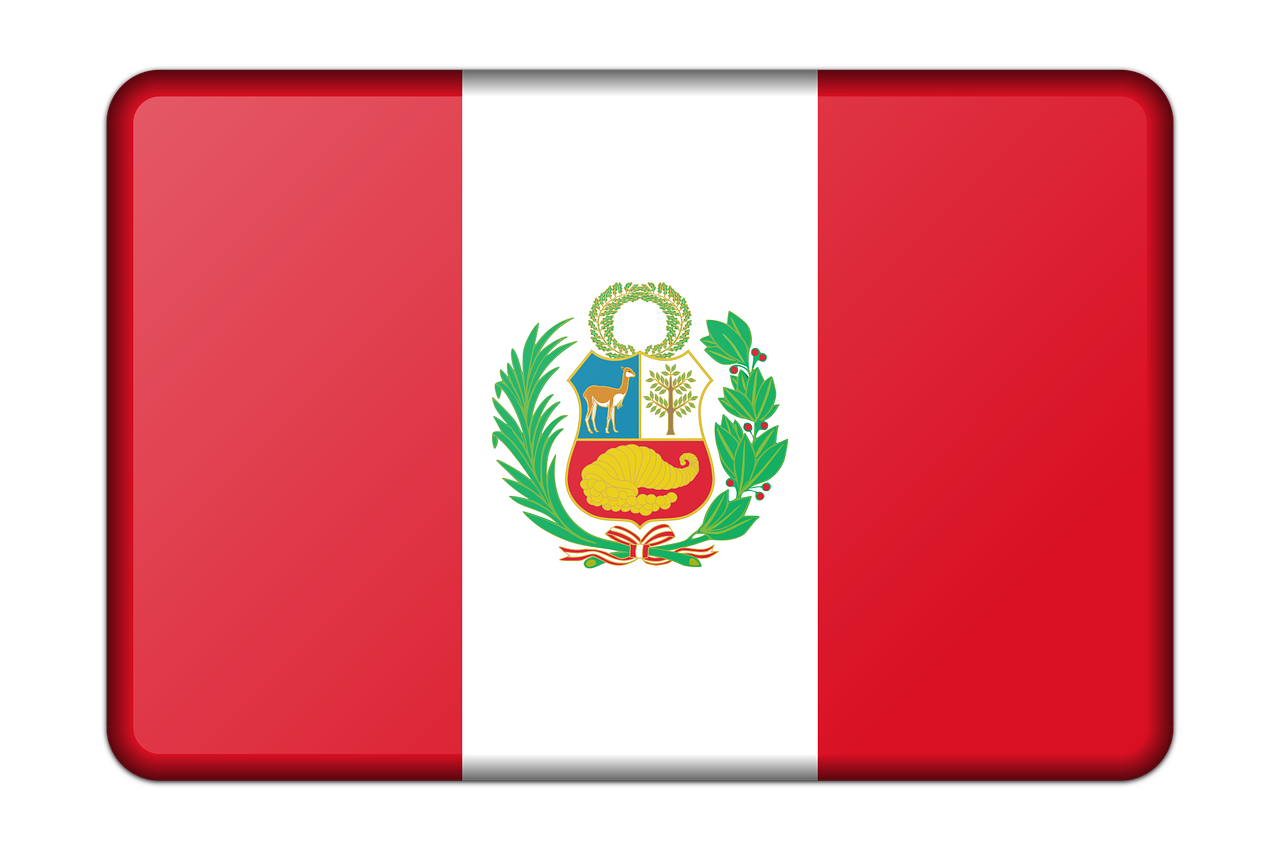 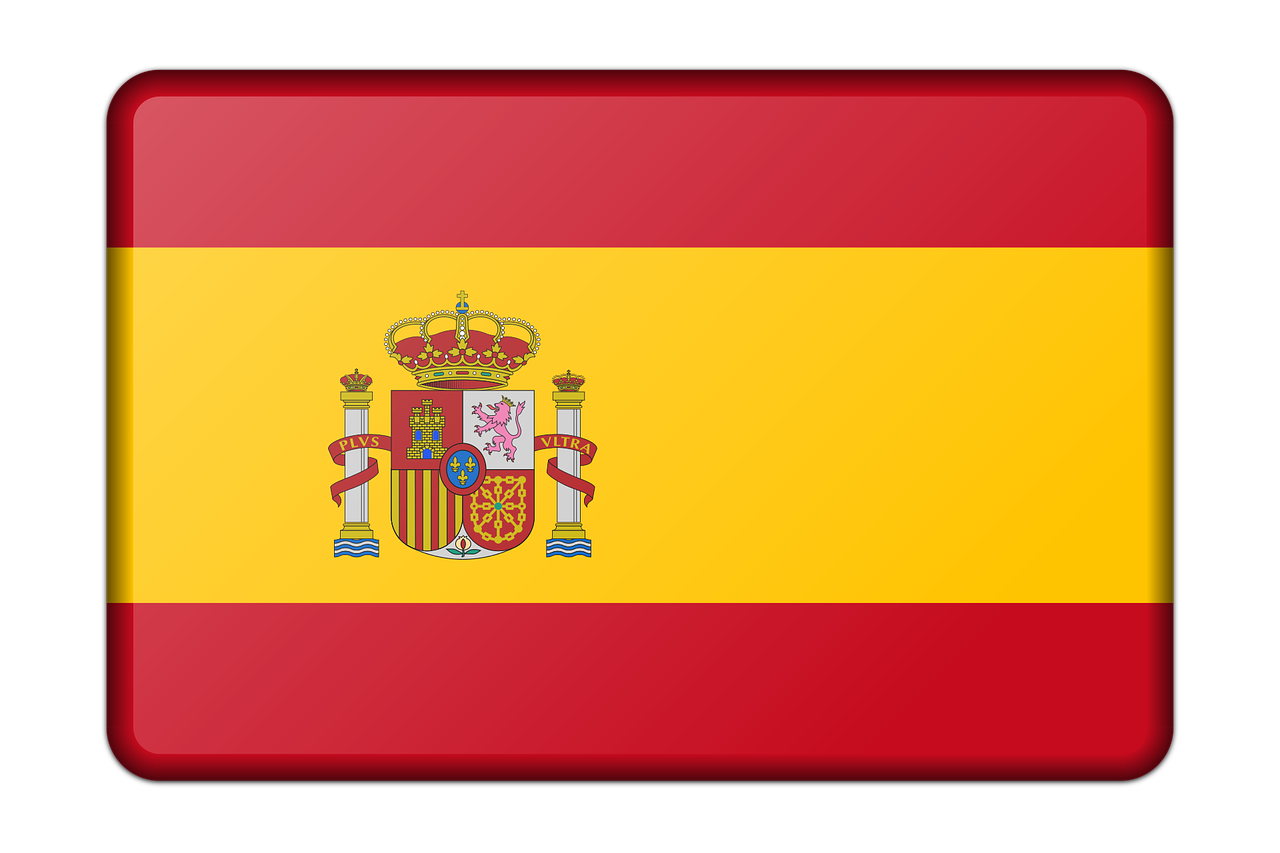 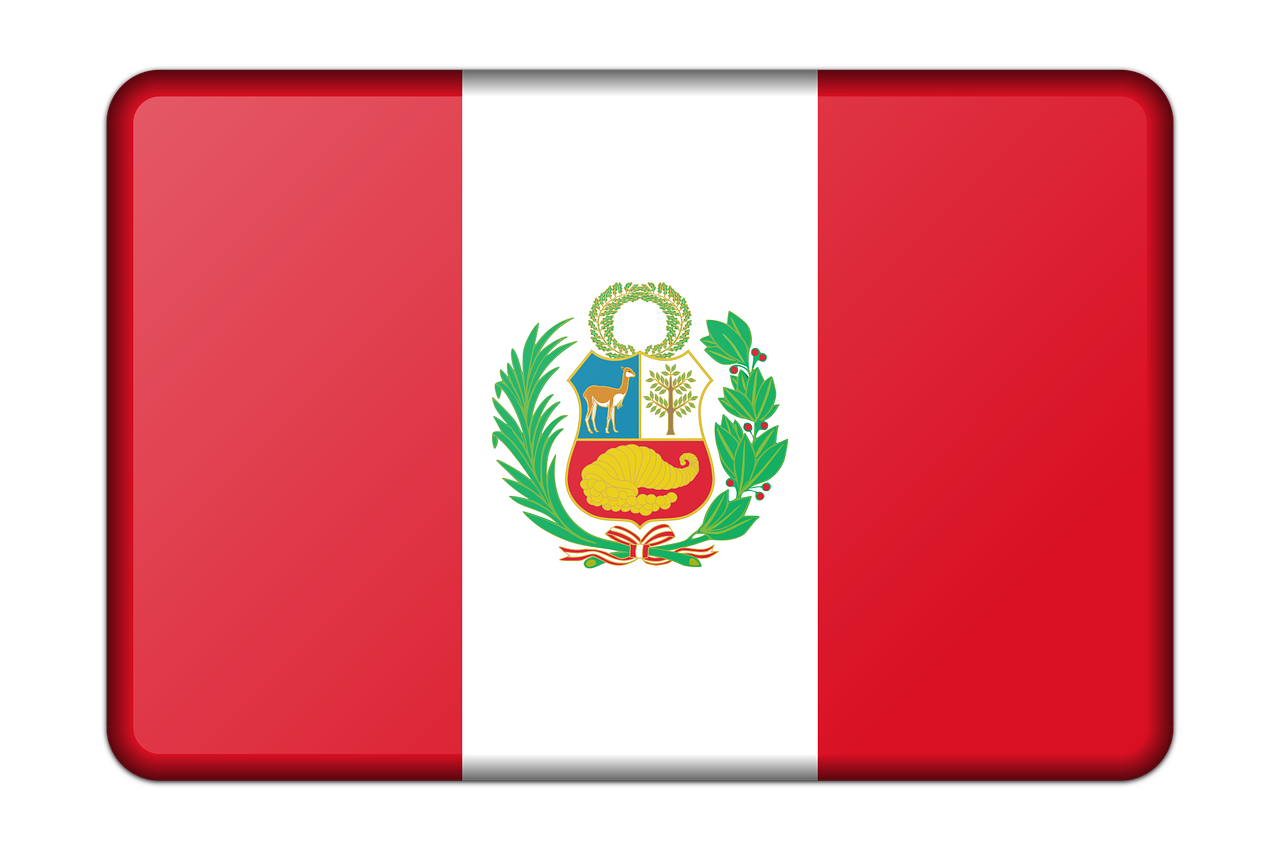 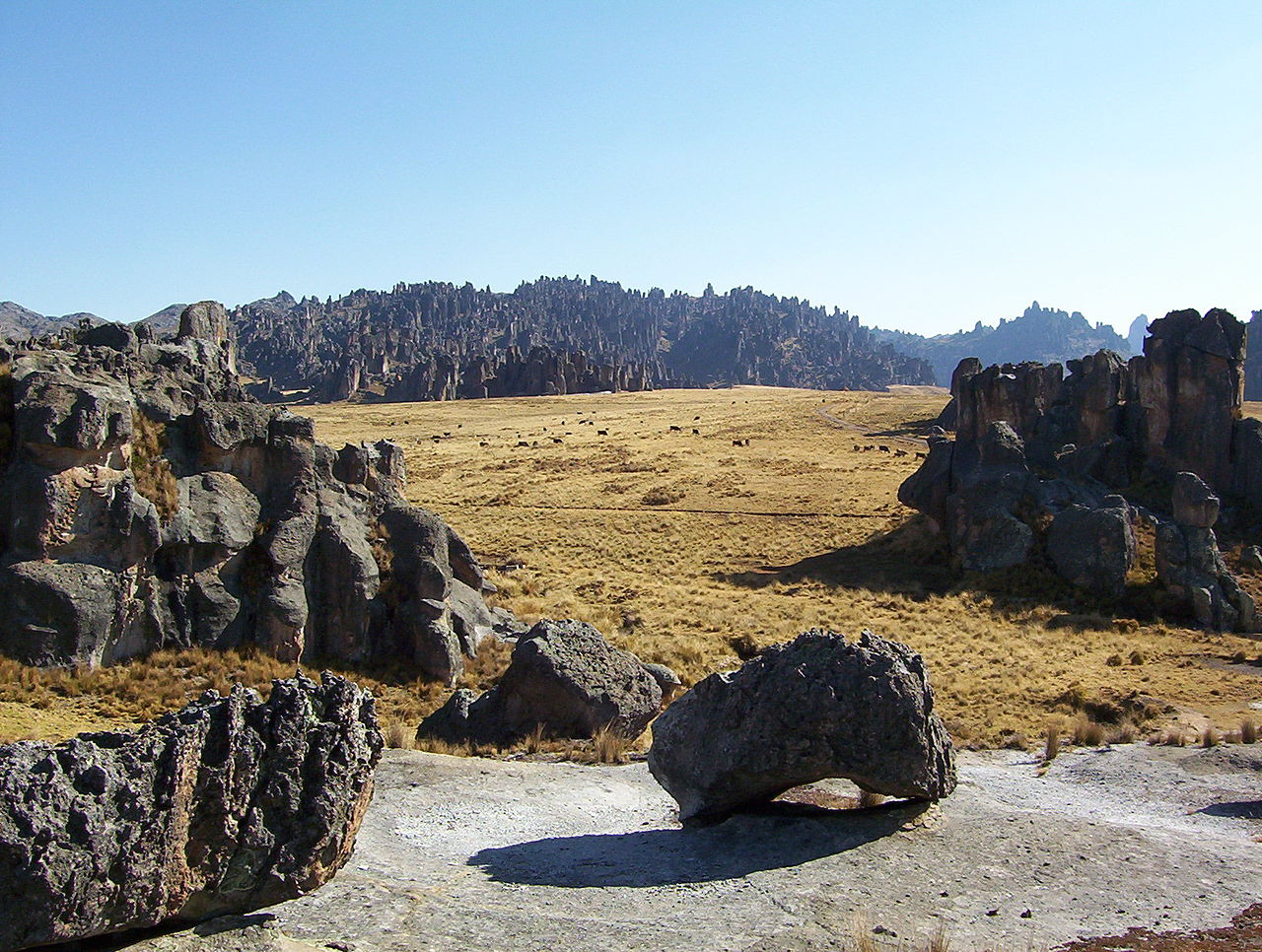 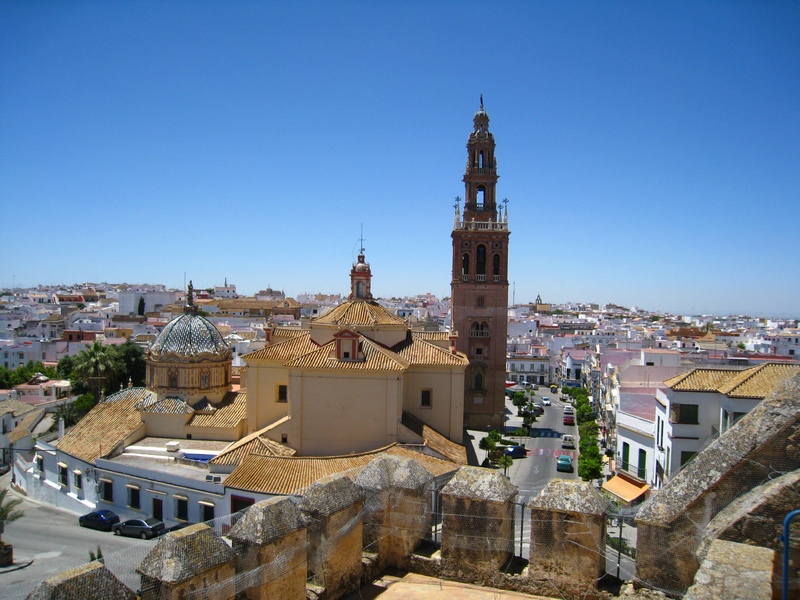 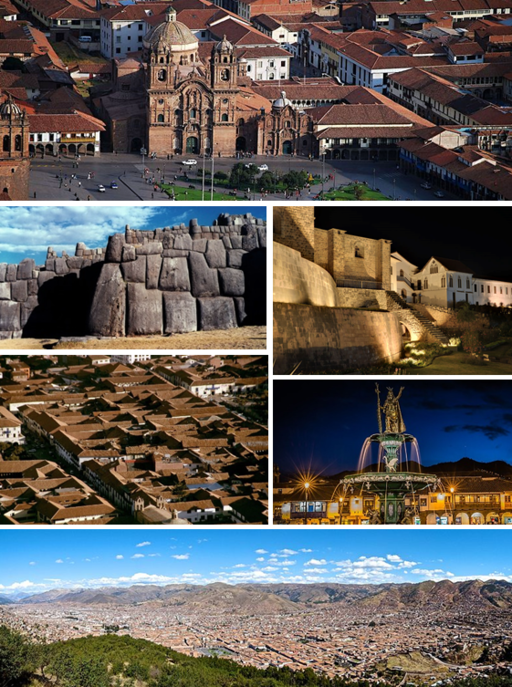 Carmona
Pasco
Cusco
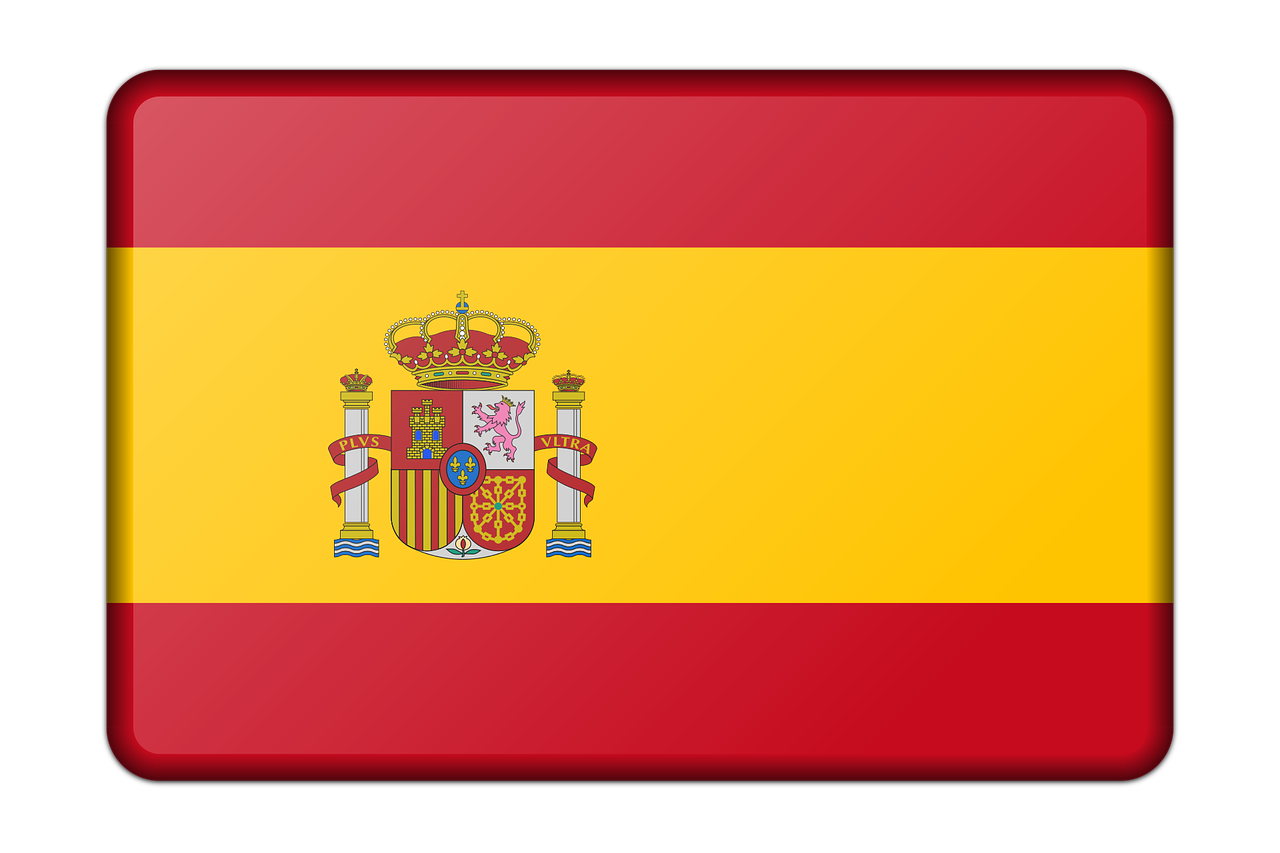 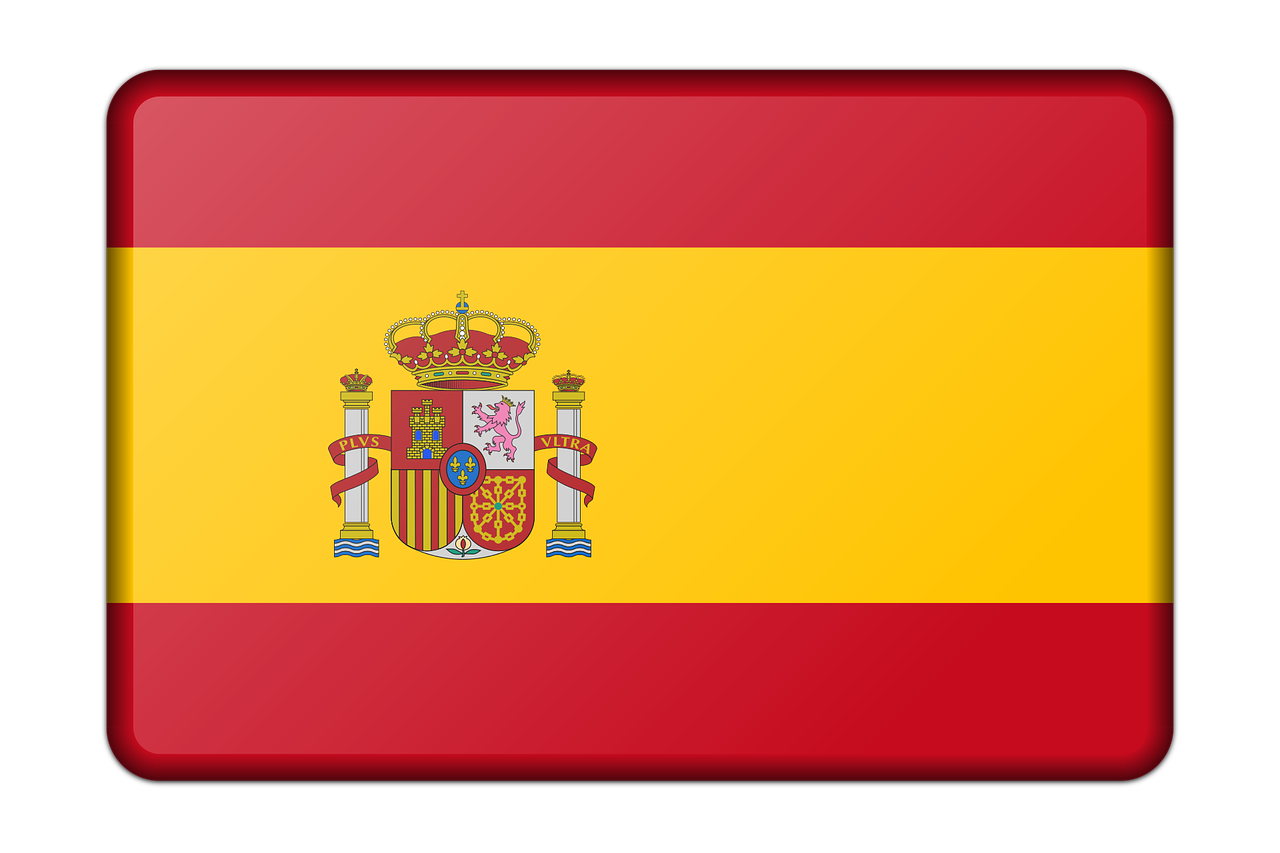 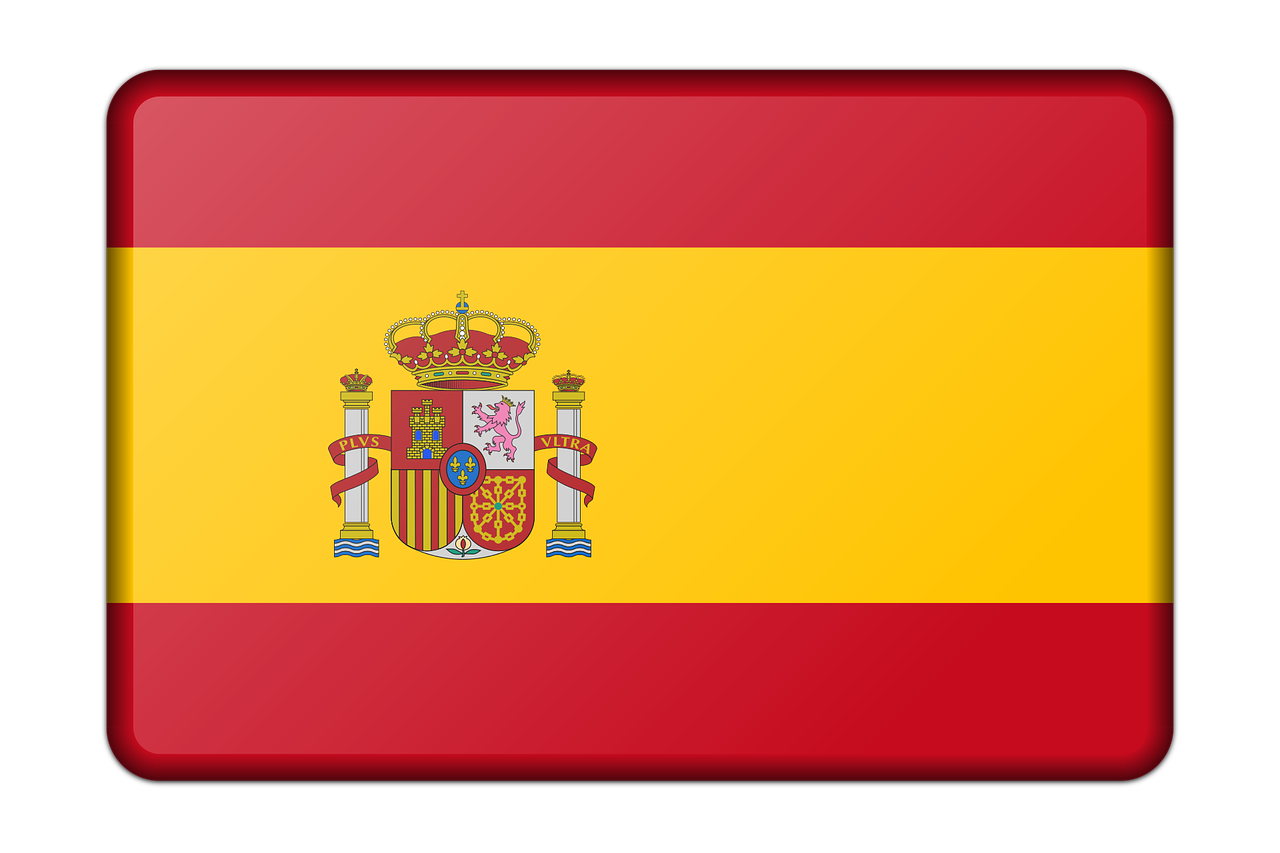 You have not learnt these words so just use what you know about how to pronounce Spanish. 

Concentrate on the underlined letters.
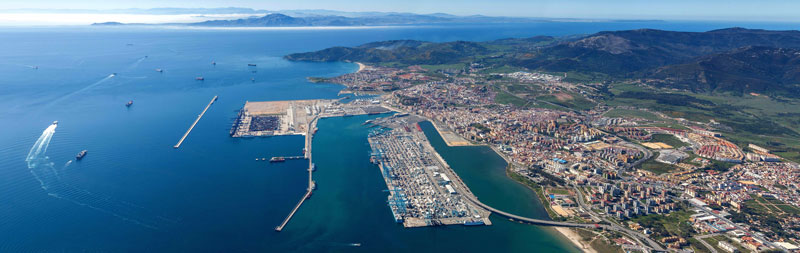 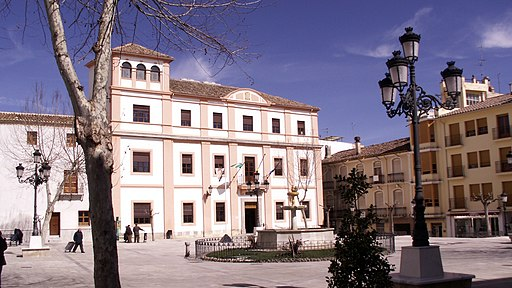 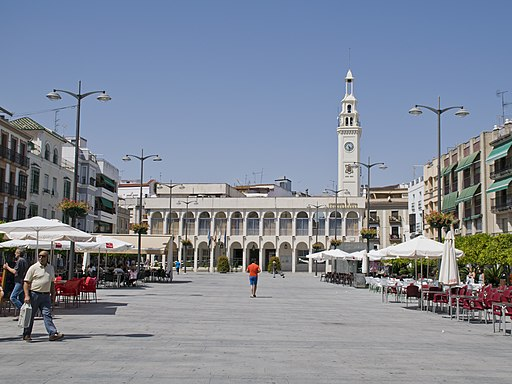 Algeciras
Lucena
Baza
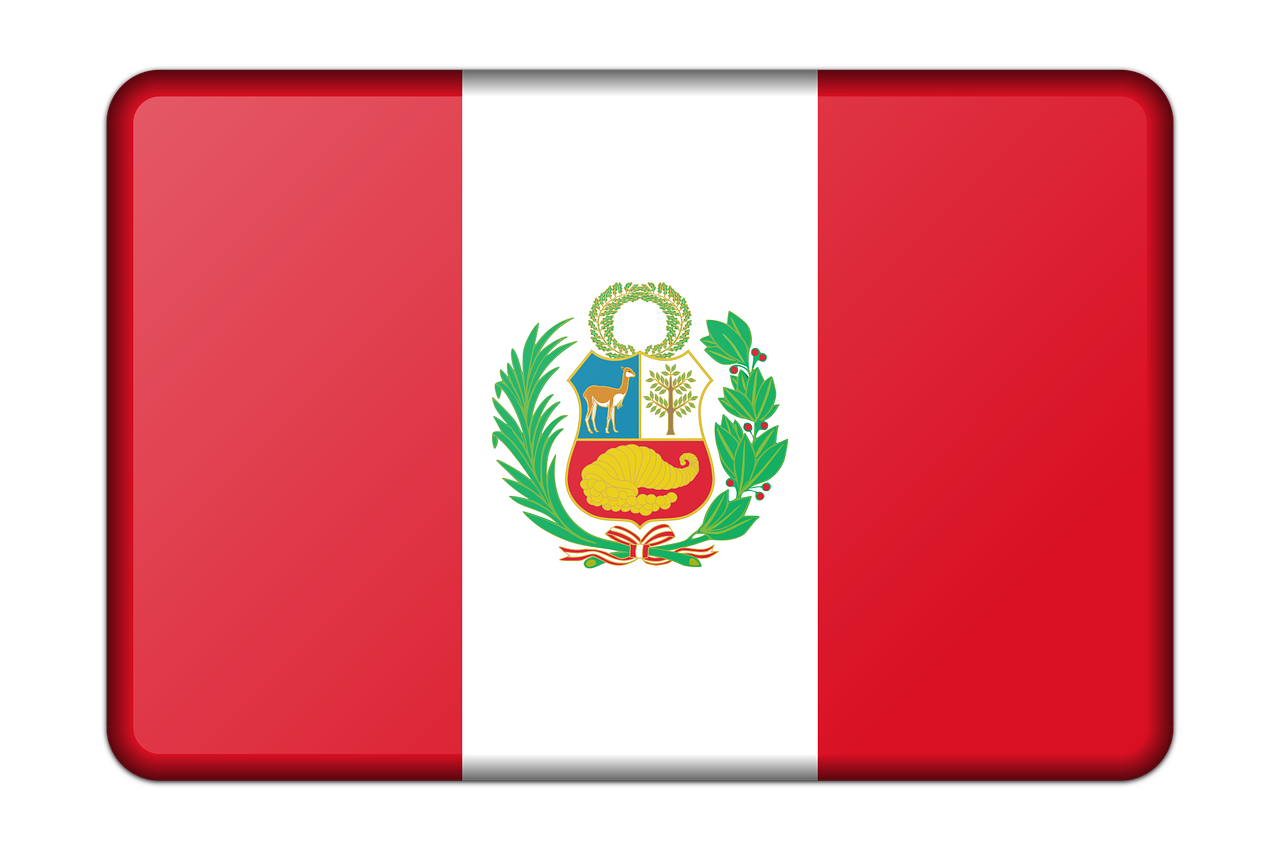 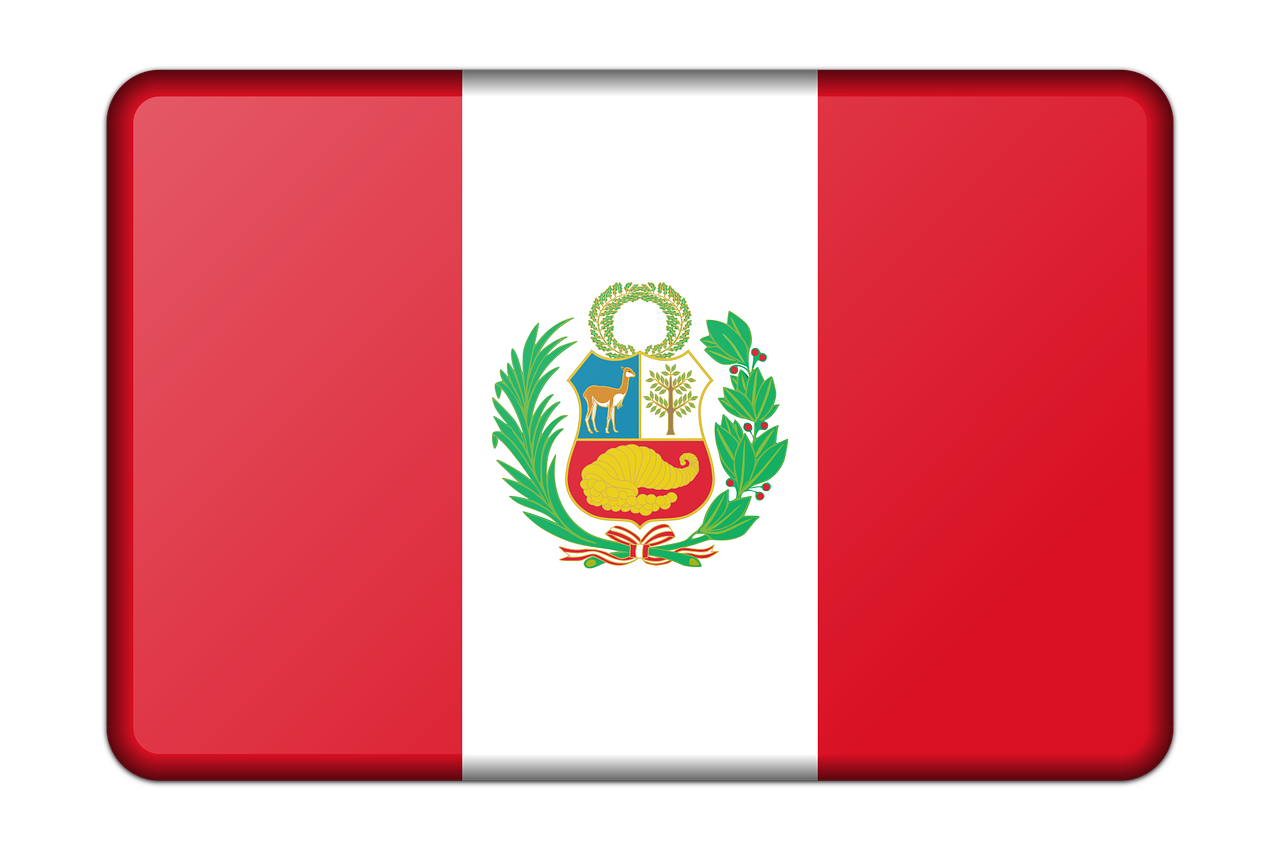 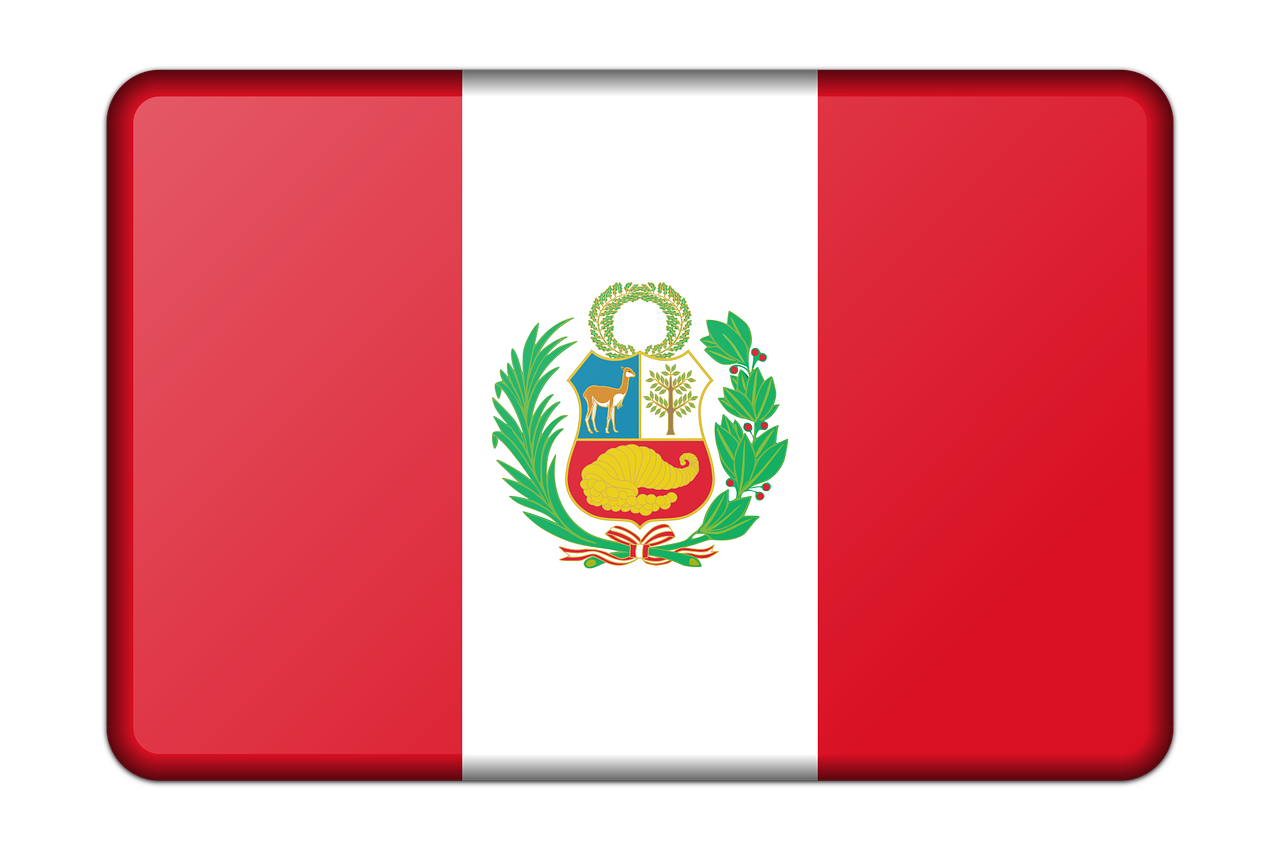 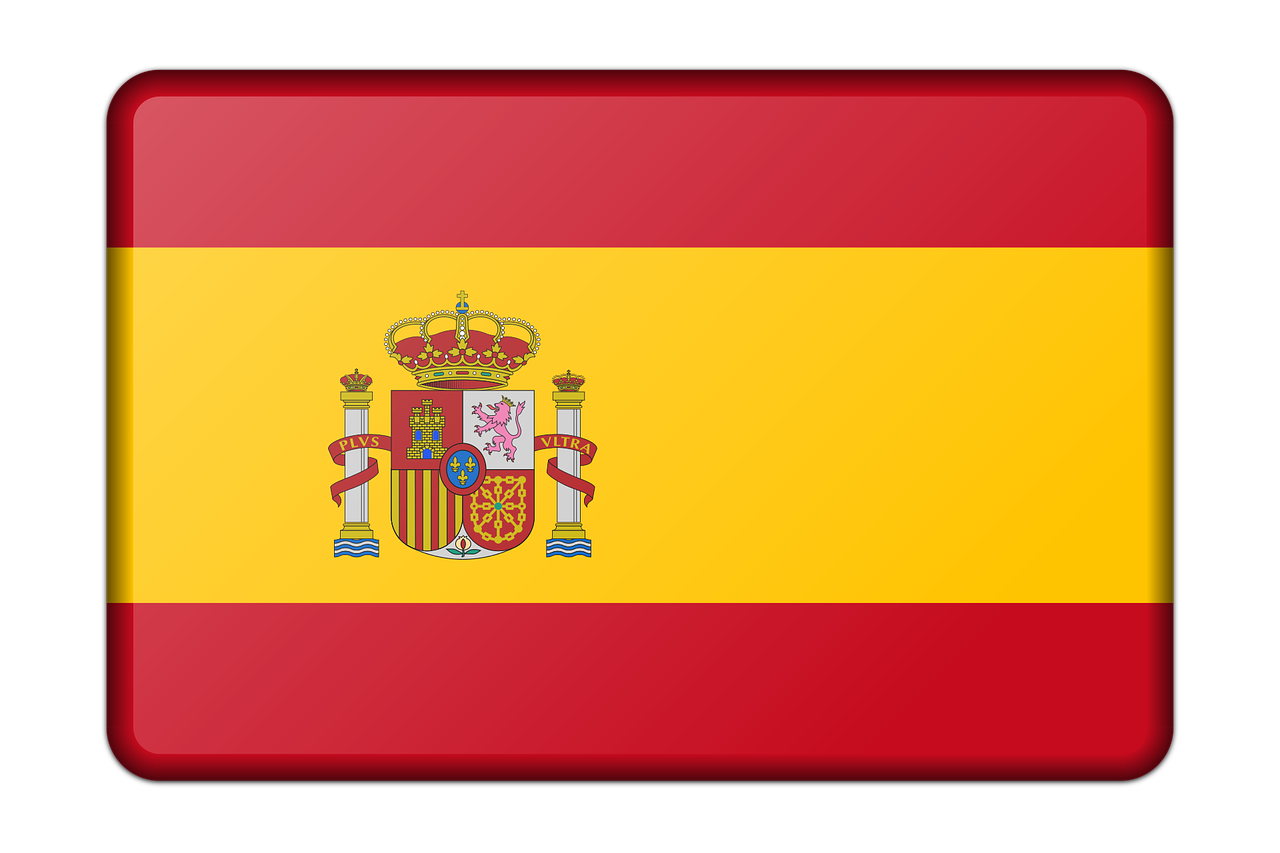 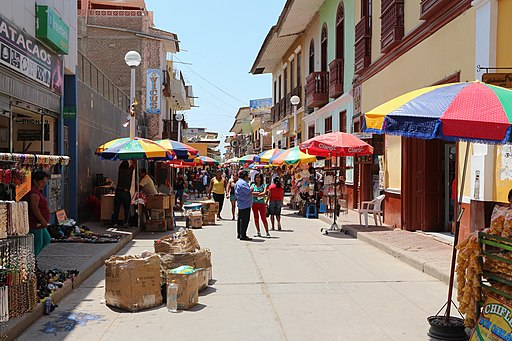 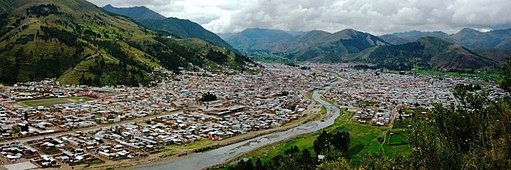 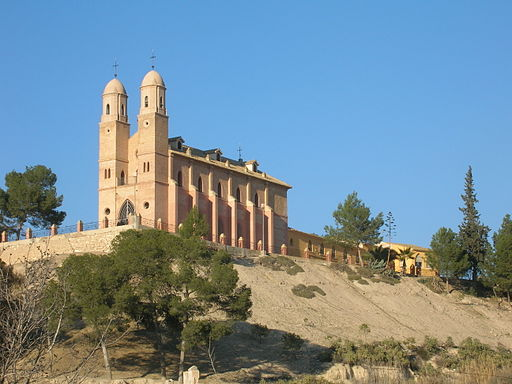 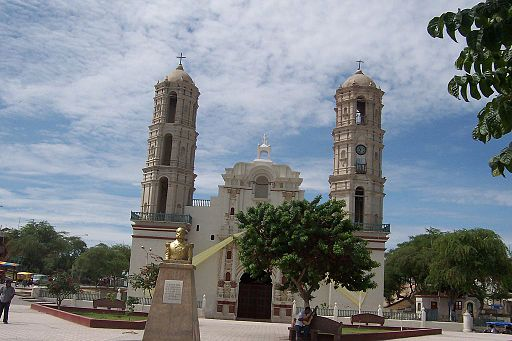 Sechura
Sicuani
Cieza
Catacaos
For numbers 8, 9 and 10 write the number of syllables in each word here:  8. [___]  9. [___]  10. [___]
[Speaker Notes: Timing: 1 minute per pupil

Aim: to assess pupils’ ability to read aloud the SSC practised this term.Procedure: 1. Use this slide to explain the phonics task.  Tell pupils that you will give them the handout just before you hear each pupil so that the preparation time is the same for all.
2. Then give out the independent task activity sheets (and if desired, nominate a pupil monitor to be i/c of the PPT during the lesson).3. Whilst pupils work on the independent tasks, listen to individual pupils reading the ten words aloud.  Mark in real time, using the grid on the teacher version.

Note: 
there are no follow up lessons this week, so it would be possible to continue the speaking assessments in the follow up time during this week, as needed.
if preferred, and the resources are available, pupils could record their answers (e.g. on computer or ipad) though this would involve the teacher listening back to assess them.]
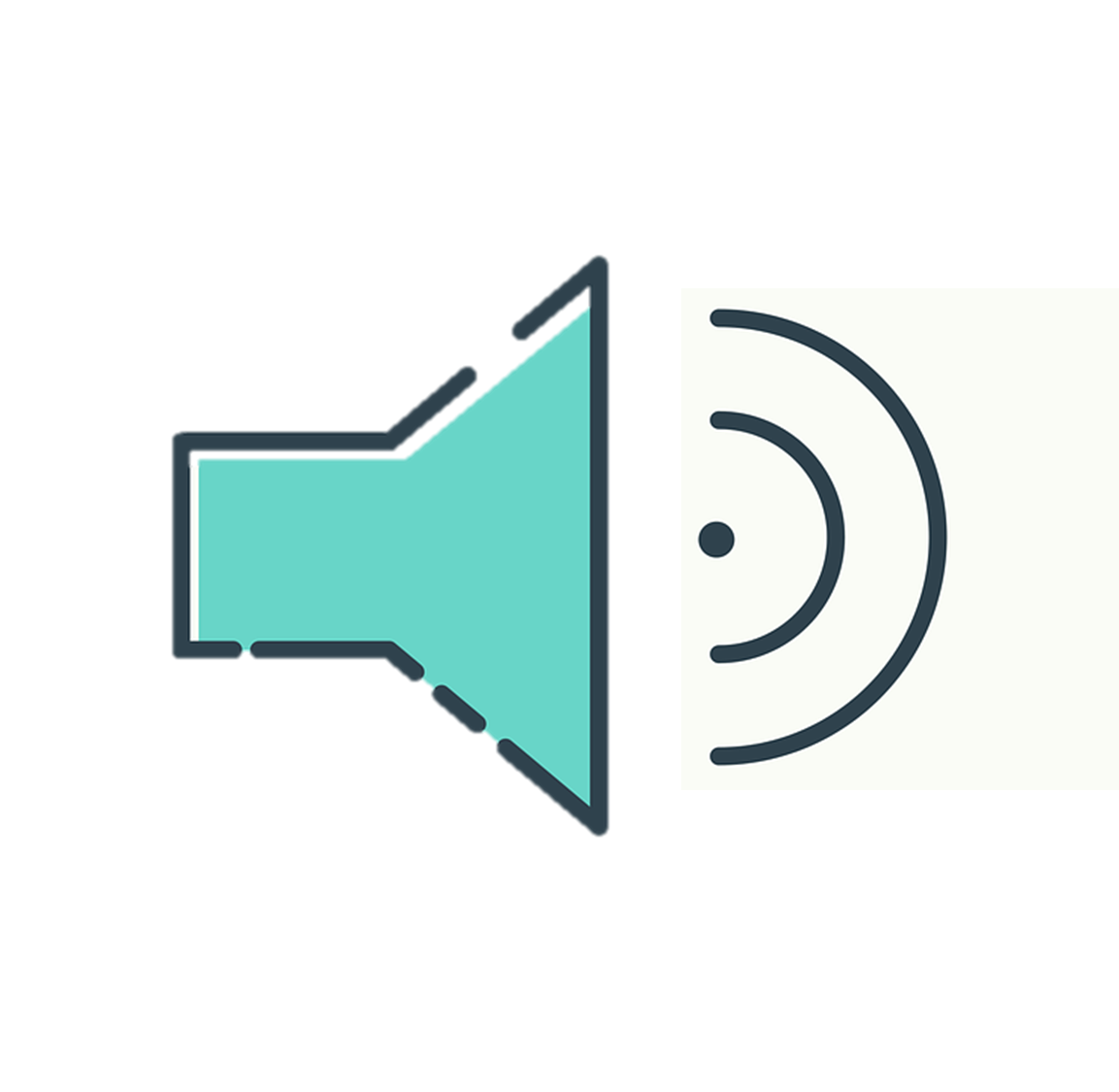 Change
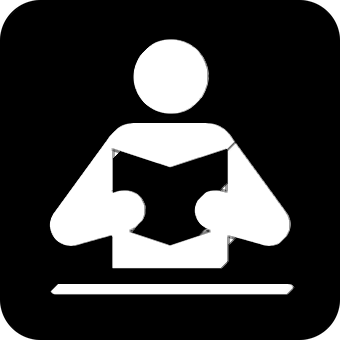 el sorteo = draw	 la lotería = lottery
la gente = people	 cantan = they sing
primer = first	el premio = prize
La lotería de Navidad: El Gordo
leer
escuchar
A Escucha la información sobre la celebración.
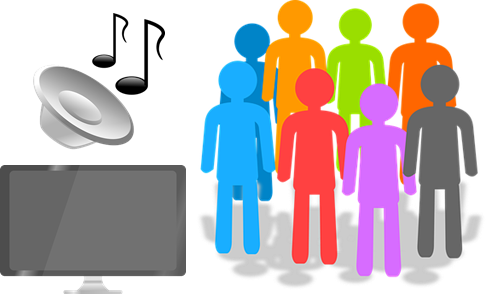 [1] En España, el 22 de diciembre hay un sorteo de lotería. 

[2] La gente ve y escucha el sorteo en la televisión y en la radio. 

[3] En la tradición, los niños del Colegio de San Ildefonso cantan los premios. 

[4] El primer premio es ‘El Gordo’ porque es muy grande. ¡Es mucho dinero!
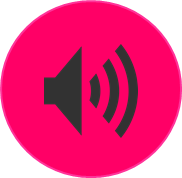 [2]
[A]
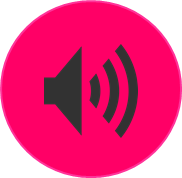 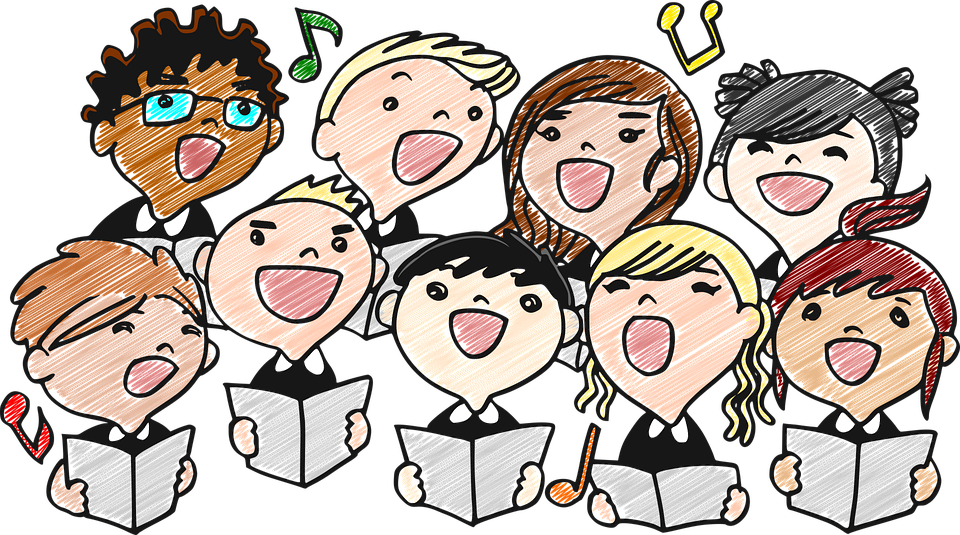 [B]
[3]
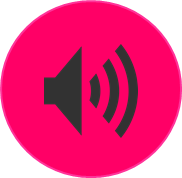 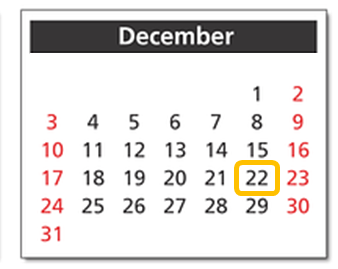 [C]
[1]
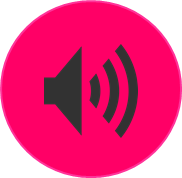 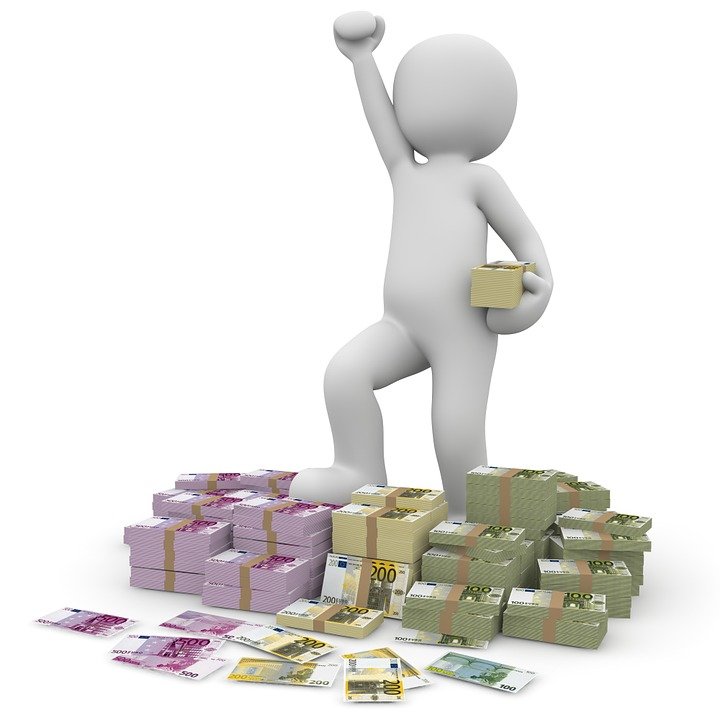 [4]
[D]
B Ordena las imágenes en el orden del texto.
[Speaker Notes: Overall timing will be 20-30 minutes.

Timing:  8 minutes
Aim: to listen to and read a short text introducing knowledge about the national Christmas lottery in Spain.

Procedure:
1. Click to play the recording. (Note that if it isn’t possible for a pupil or TA to be i/c of the laptop and to play the listening, students could complete this task without the audio).2. Pupils put the pictures in order of the text.
3. Click to correct answers.

Notes:
Later in the week, teachers could show the following video of the Spanish Christmas lottery. El Gordo 2019: https://www.youtube.com/watch?v=YhYjOkr8yFU&ab_channel=RTVE

Frequencies of unknown words:billete [2992] gente [137] lotería [>5000] premio [1090] primero [82] sorteo [>5000]]
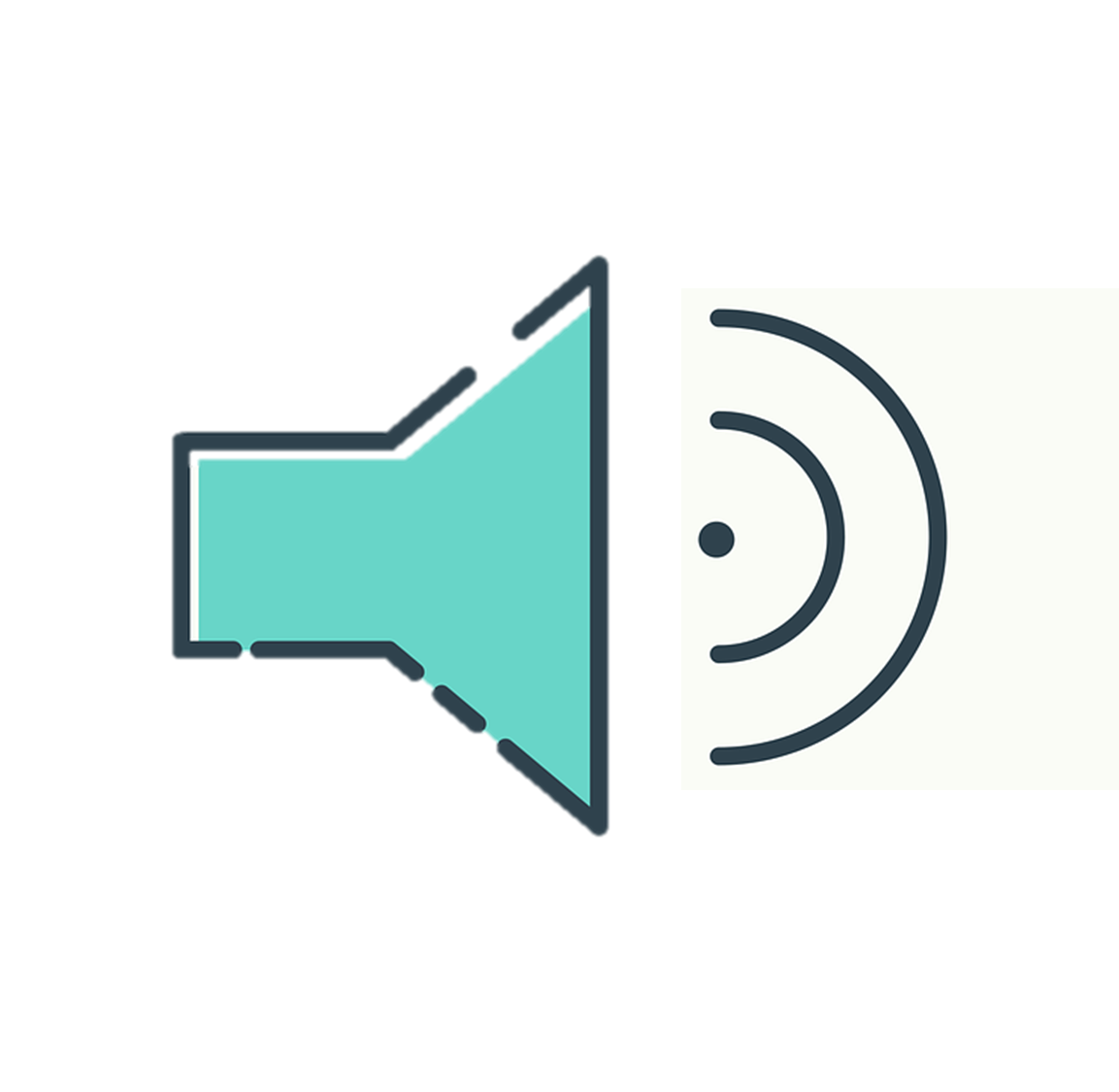 Change
el billete -ticket
El billete de lotería
It is traditional for families and close friends to buy the same numbers (often numbers they like!). Some families and friends buy the same number every year!
escuchar
Mamá Elena tiene un billete. Papa Pedro también.
Escucha y escribe los números.
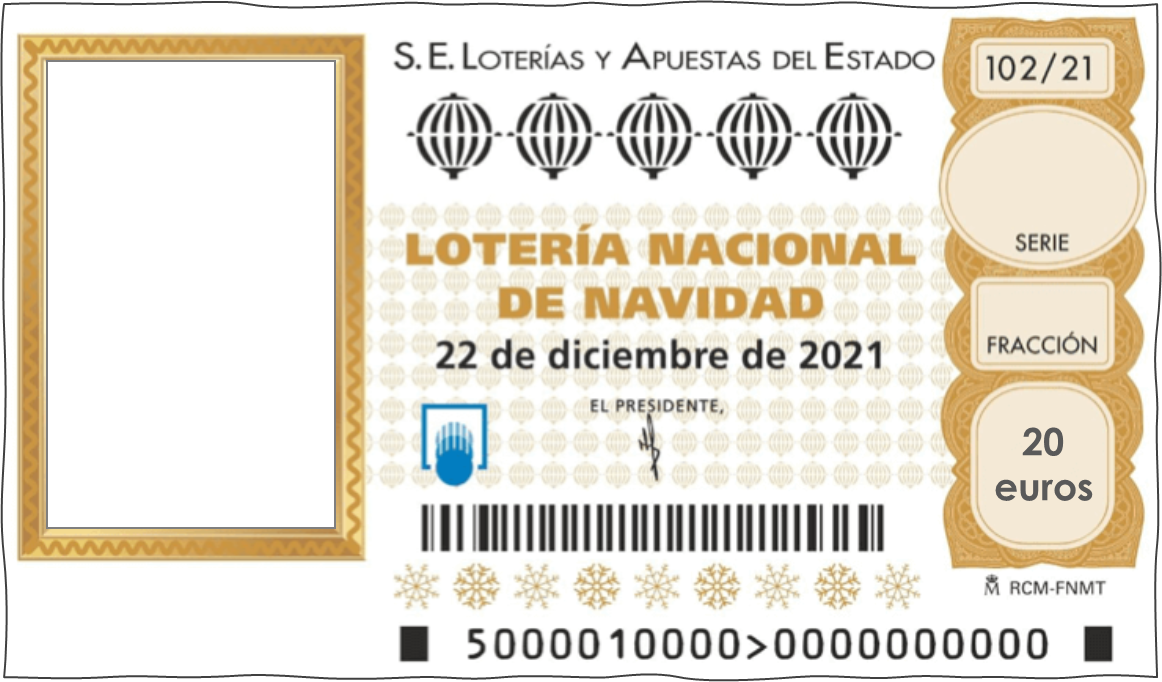 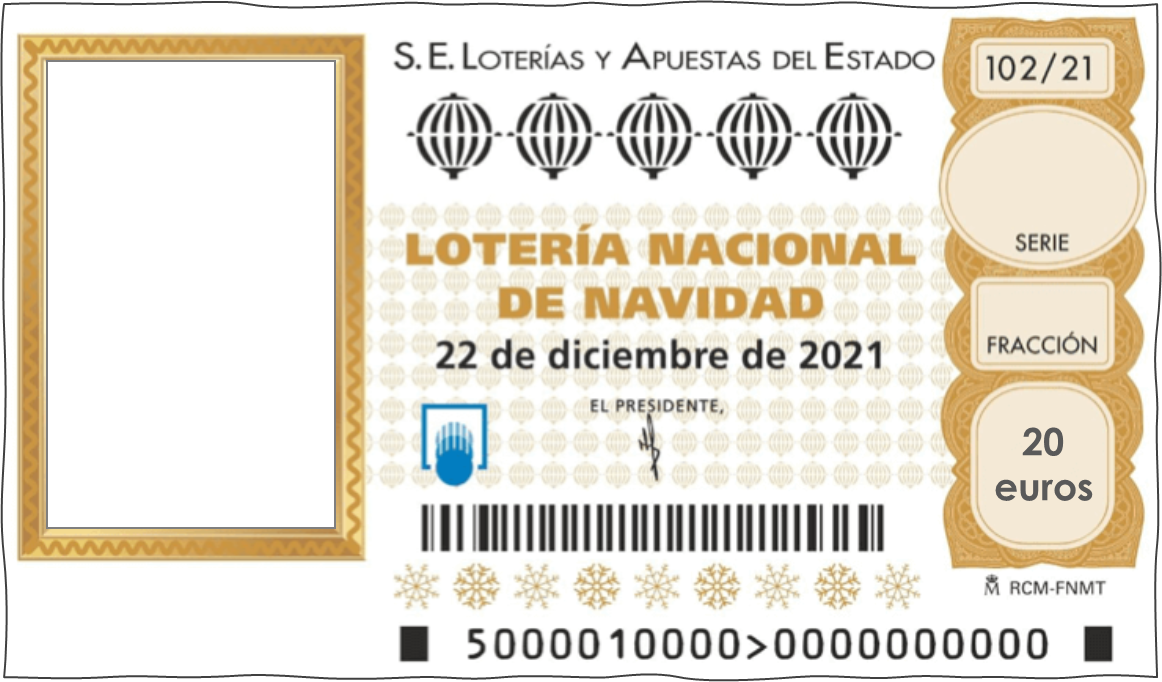 1
5
2
6
3
9
8
4
_ _ _ _
_ _ _ _
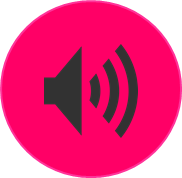 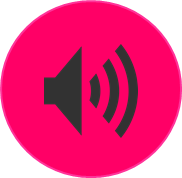 Mi billete tiene mis números favoritos.
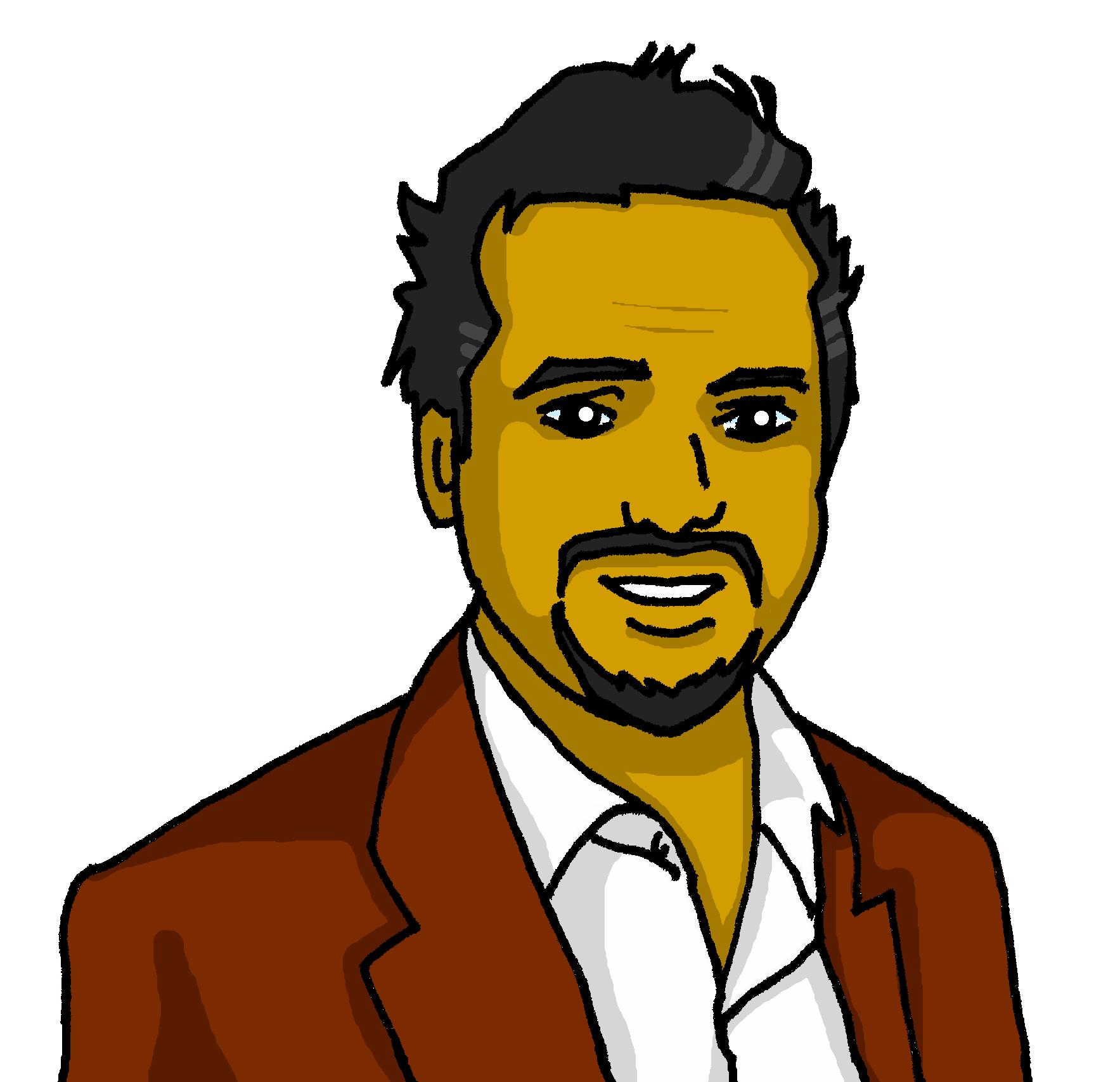 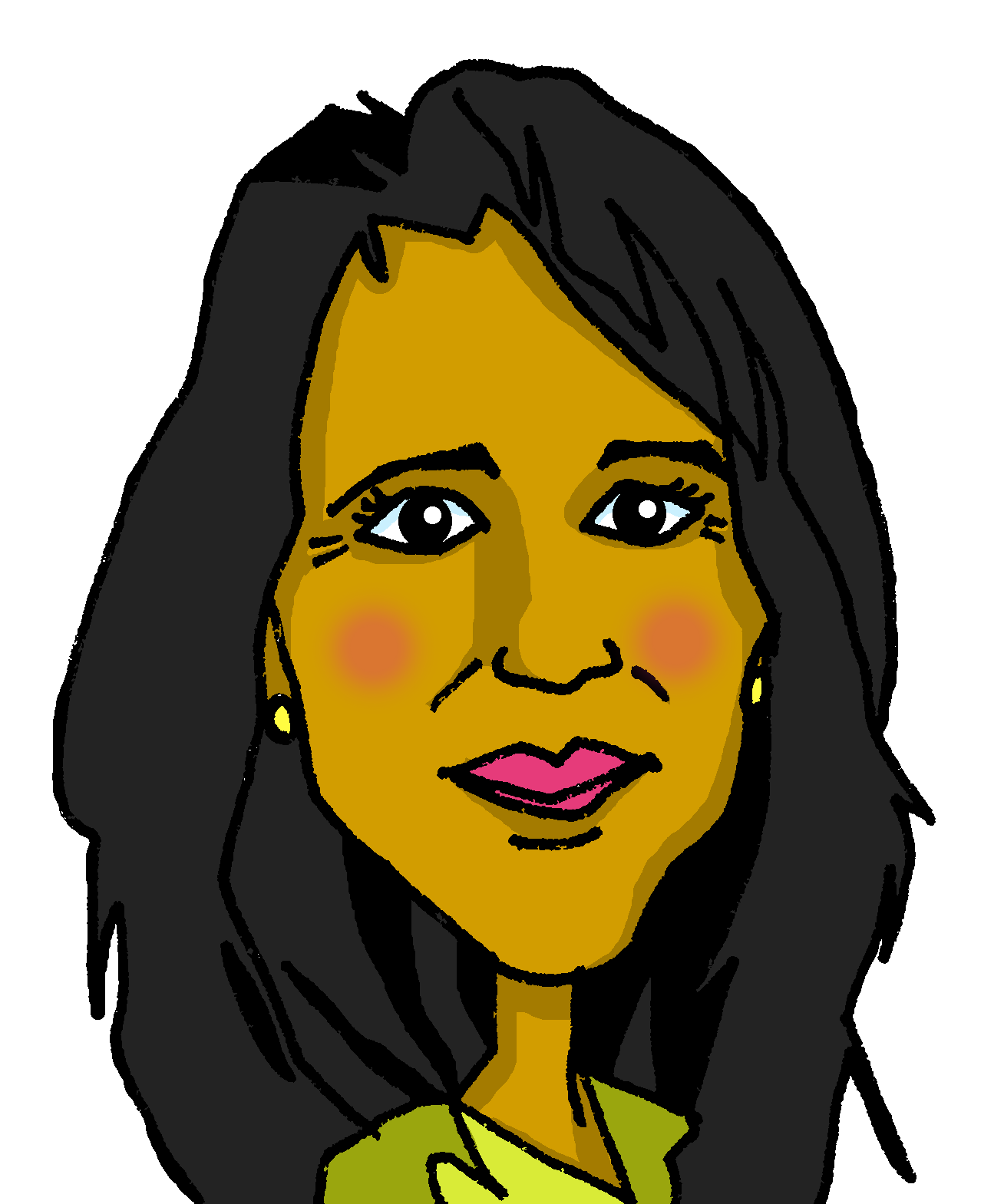 Tengo un billete para mi hermana Valentina también.
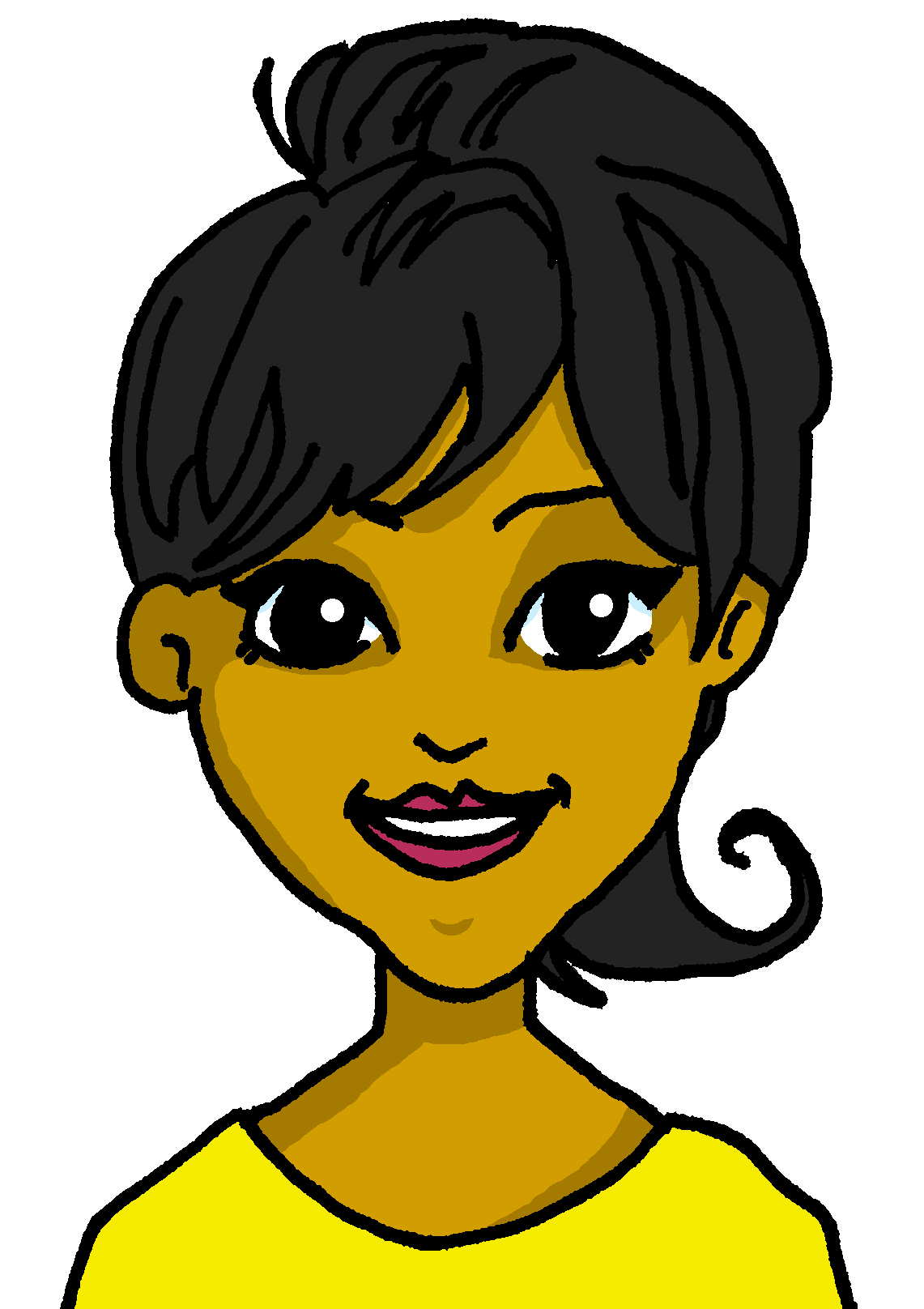 [Speaker Notes: Timing: 3-4 minutes

Aim: to listen and understand individual numbers up to 10; to learn a bit more about the tradition of the Christmas lottery.

Procedure:
Click to play the number sequences i) and ii).
Pupils write down the sets of numbers.
Click to check these.
Click to bring up Sofía and Quique’s mum’s and dad’s speech bubbles.
Elicit their meaning.
Click to bring up the final callout.

Transcript:
i) 9 8 3 4
ii) 5 2 1 6]
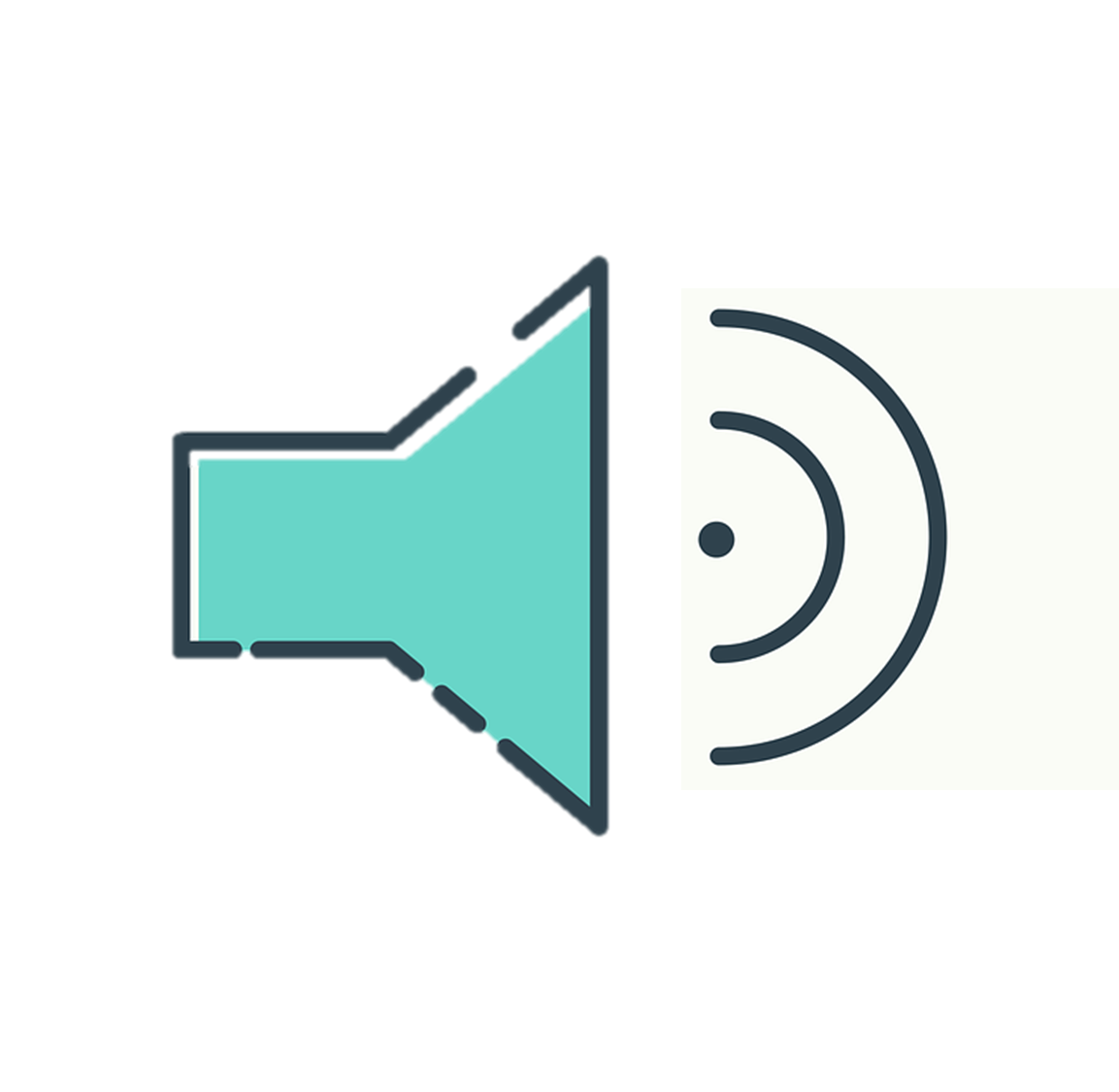 Change
El billete de lotería
escuchar
El diseño es diferente cada año, con decoración de Navidad.
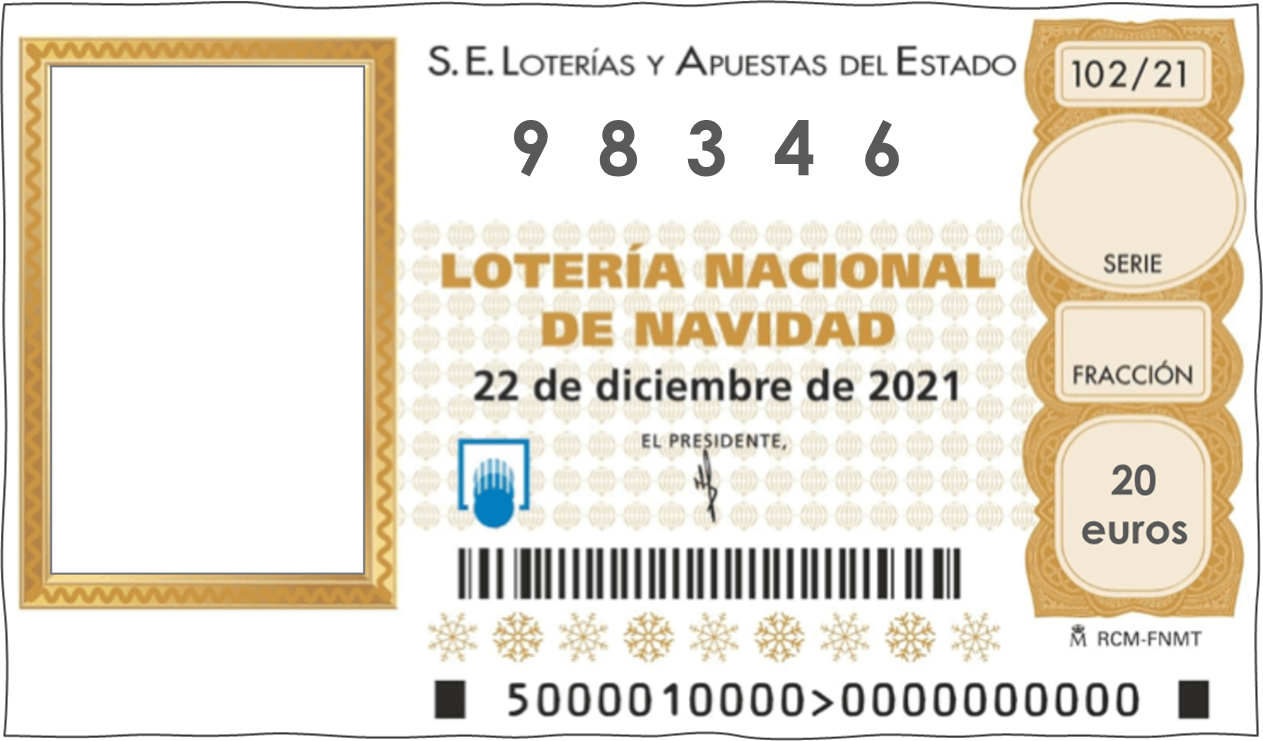 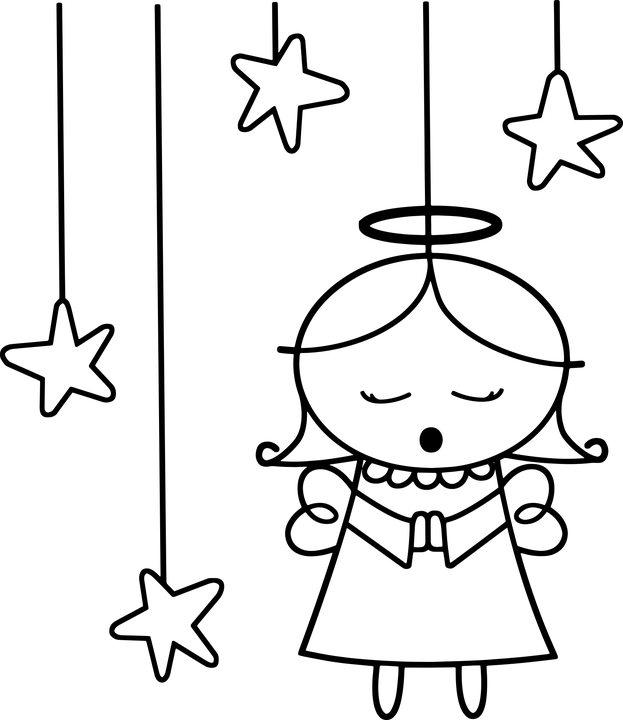 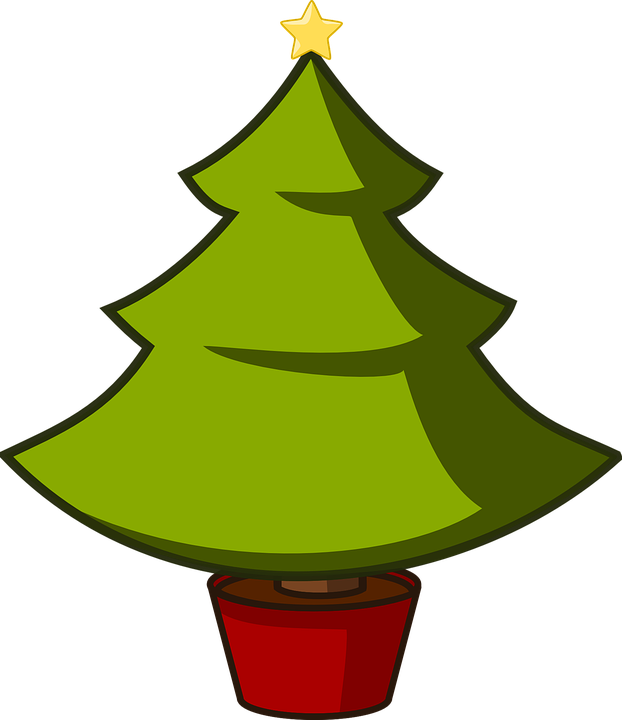 un árbol
un ángel
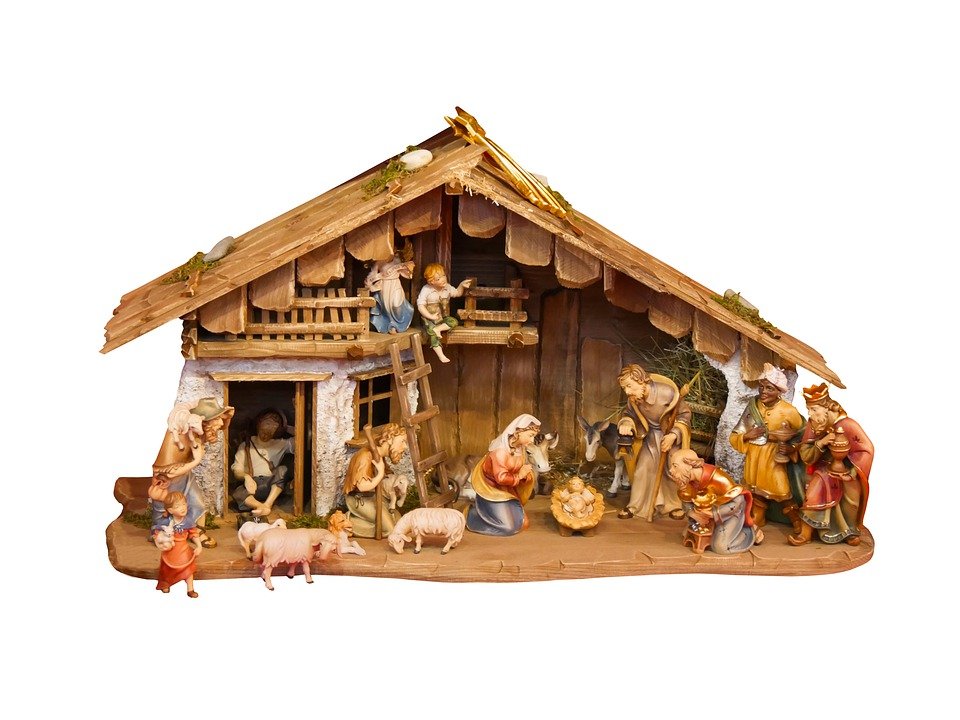 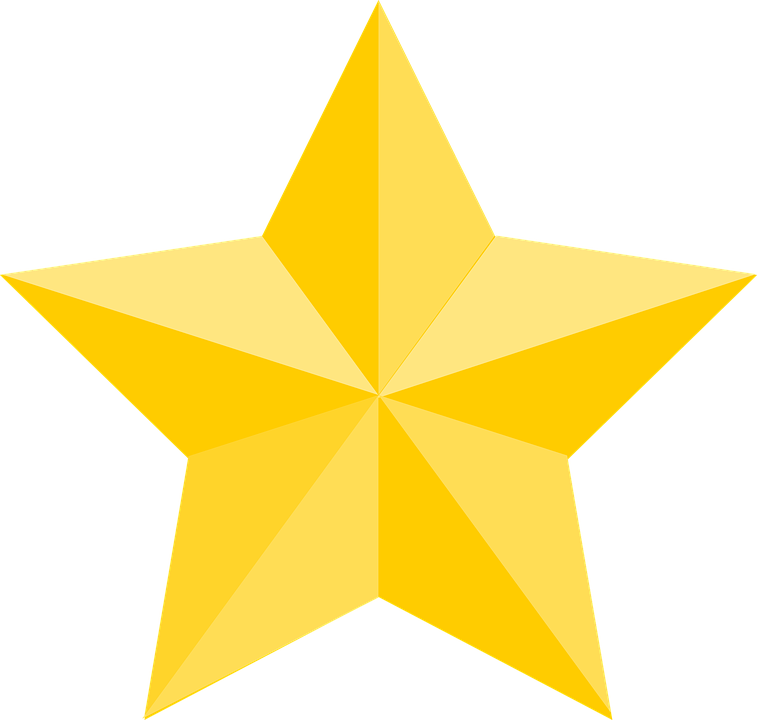 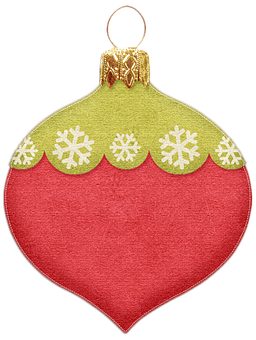 una estrella
una bola de Navidad
un portal de Belén
[Speaker Notes: Timing: 5 minutes

Aim: to learn a little more about the Spanish lottery tradition.

Procedure:
1. Click to present the five new vocabulary items.2. Pupils write them down.


Frequencies of unknown words:ángel [1300] árbol [748] bola [2817] decoración [3879] diseño [1389] estrella [974] Navidad [3513] portal [3333]]
Change
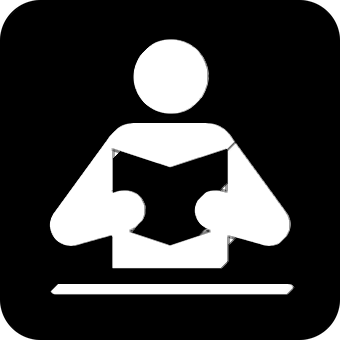 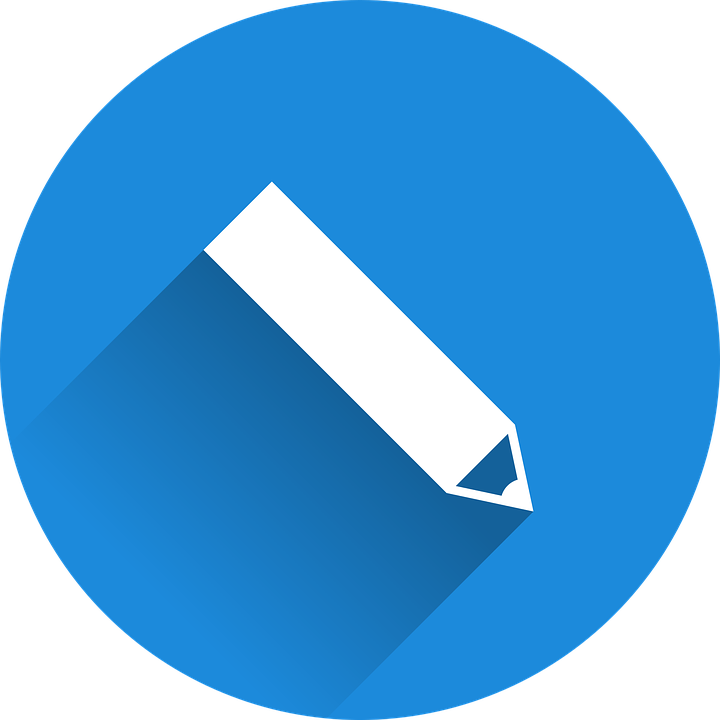 El billete de lotería
Completa el texto.
A ¿Cómo es el billete?
escribir
leer
B Dibuja el diseño ✍.
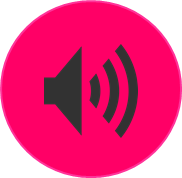 El billete  [has]  el número [seven], [eight], [three], 
[and] [six]  .



El diseño [has]  [a tree] pequeño, [two] [baubles] rojas y   [a star]     amarilla.
tiene
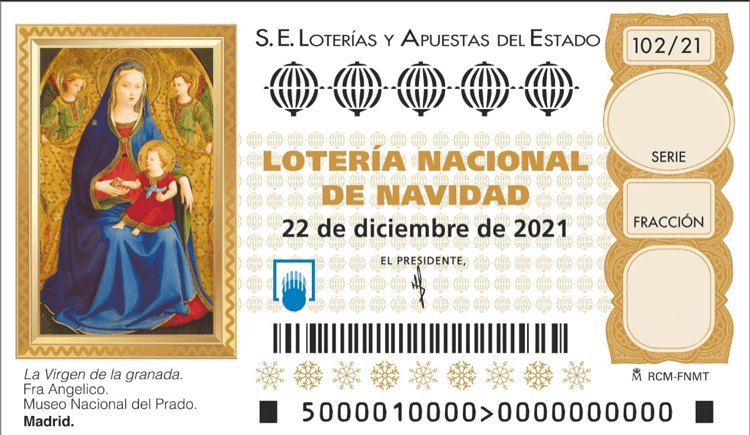 ocho
tres
siete
_ _ _ _
8
3
6
7
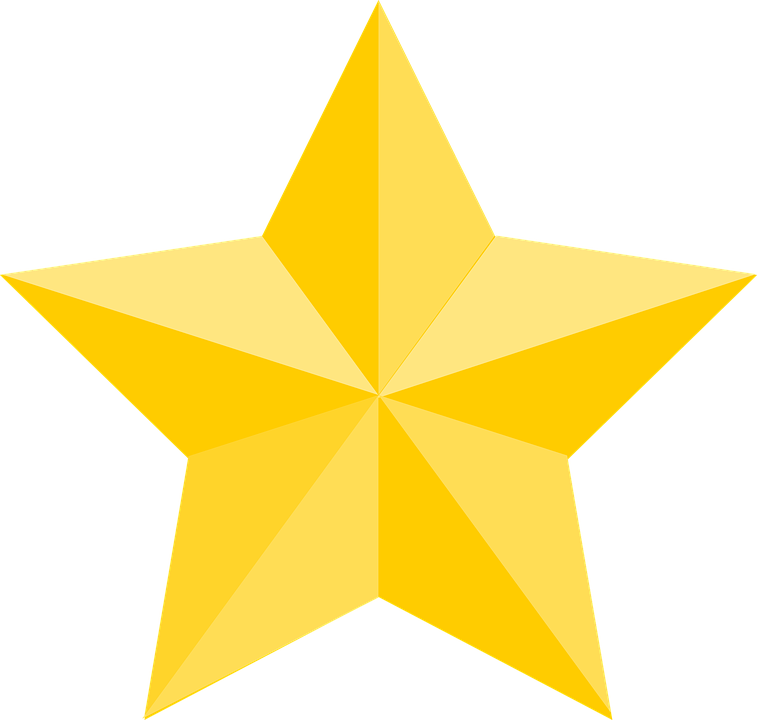 y
seis
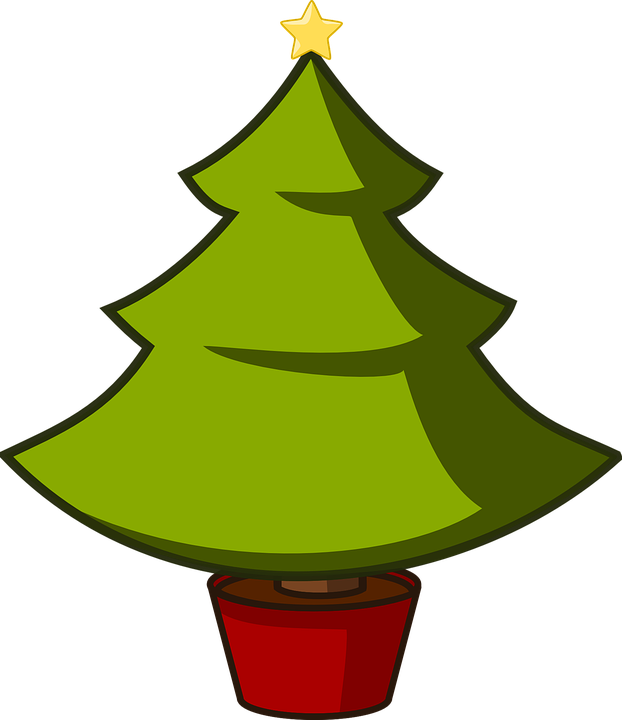 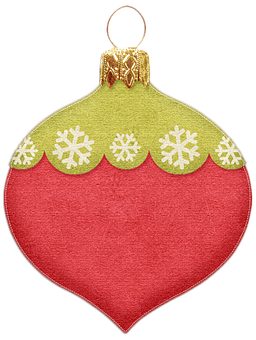 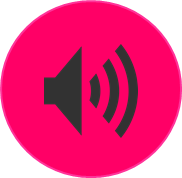 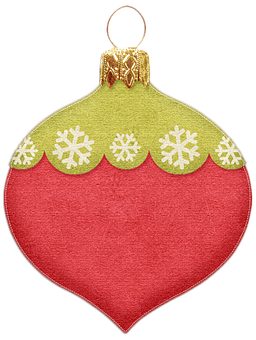 20
euros
tiene
un árbol
dos
bolas
una estrella
[Speaker Notes: Timing: 6 minutes

Aim: to practise known and new vocabulary in the context of a short text about the lottery.

Procedure:
Complete the written text, translating English words into Spanish.
Click to check the answers.
Pupils then draw the design, including writing the numbers in.
Click to bring up the numbers and reveal the ticket design pictures.]
Change
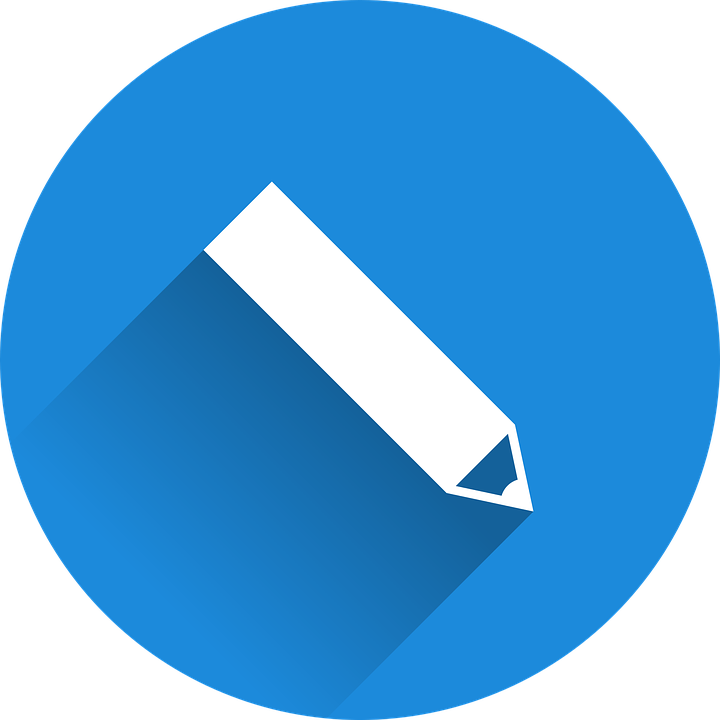 El billete de lotería
When adding extra details to your description, remember:
adjectives come after nouns in Spanish. 
adjectives agree in number and gender with the noun they describe
escribir
A ¡Tu turno! Diseña tu billete de lotería.
Mi billete  [has]  el número [______], [______], [______] and  [______] .
Mi diseño [has] …
B Describe tu billete.
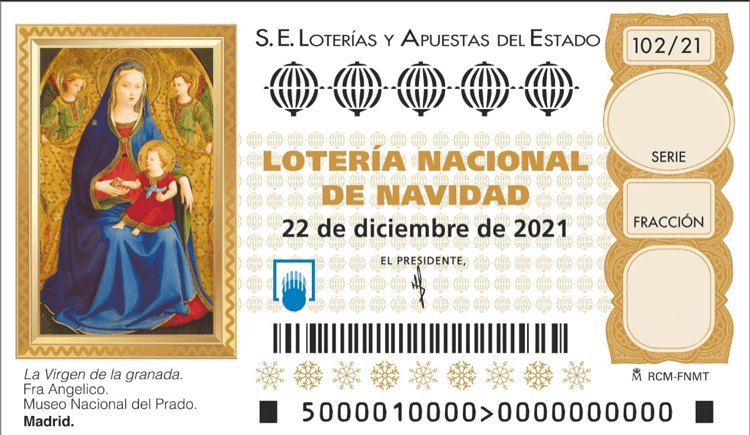 _ _ _ _
20
euros
[Speaker Notes: Display on the board, whilst pupils are doing their own design and written description.

Frequencies of unknown words:árbol [748] bola [2817] diseño [1389] dorado [2541] estrella [974] Navidad [3513] niño [173] plateado [>5000] portal [3333]]
Change
handout
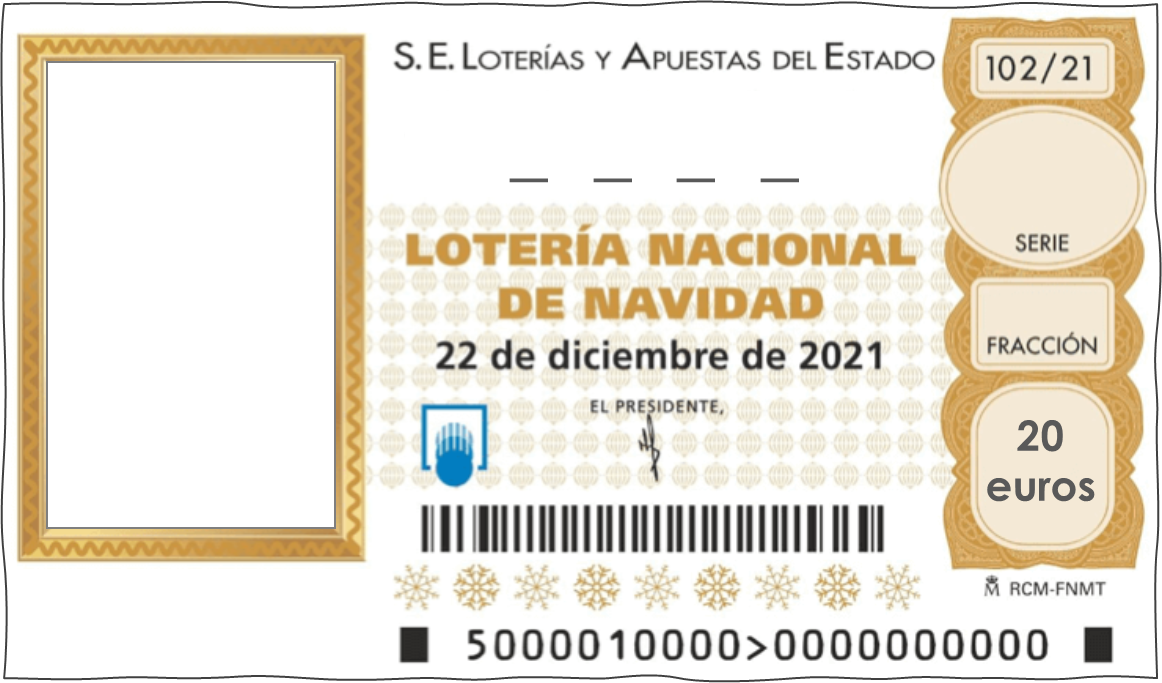 Mi billete  ________ el número ________, ________, ________ y ________. Mi diseño ________  __________________________________________________________________
_____________________________________________________________________________________
[Speaker Notes: HandoutNote: the idea is that pupils would draw on their design and then write their description of it.]
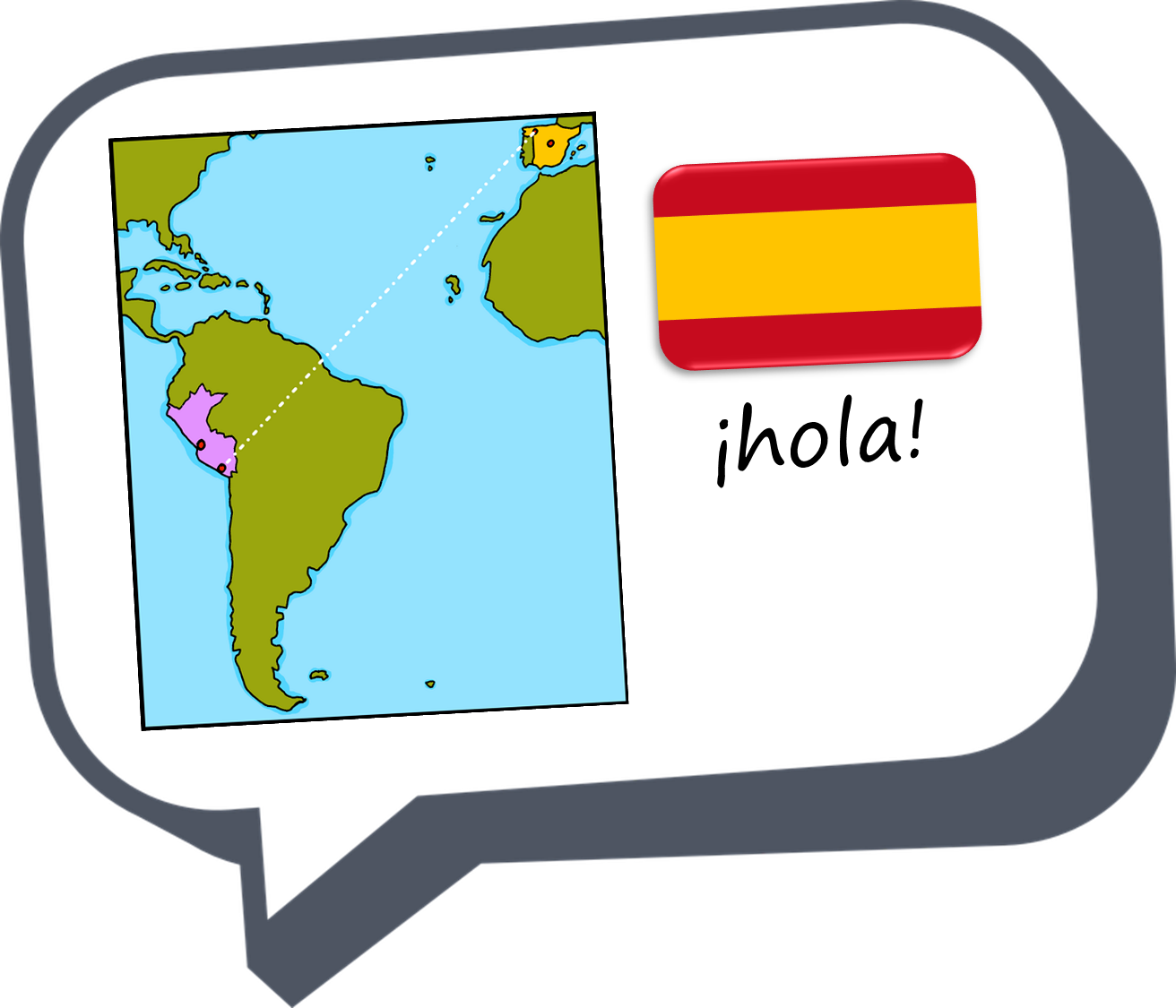 ¡FelizNavidad !
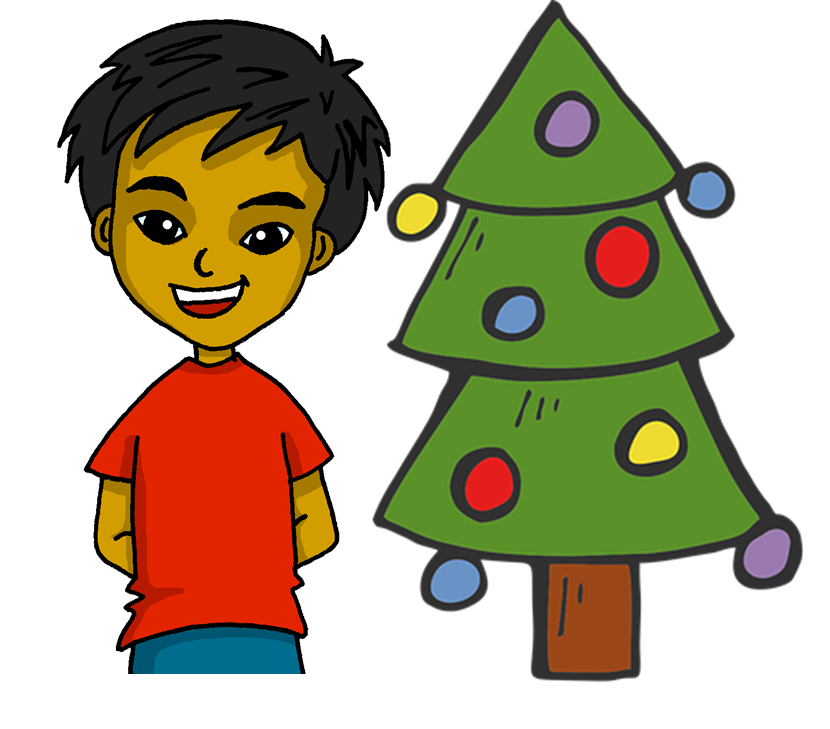 verde
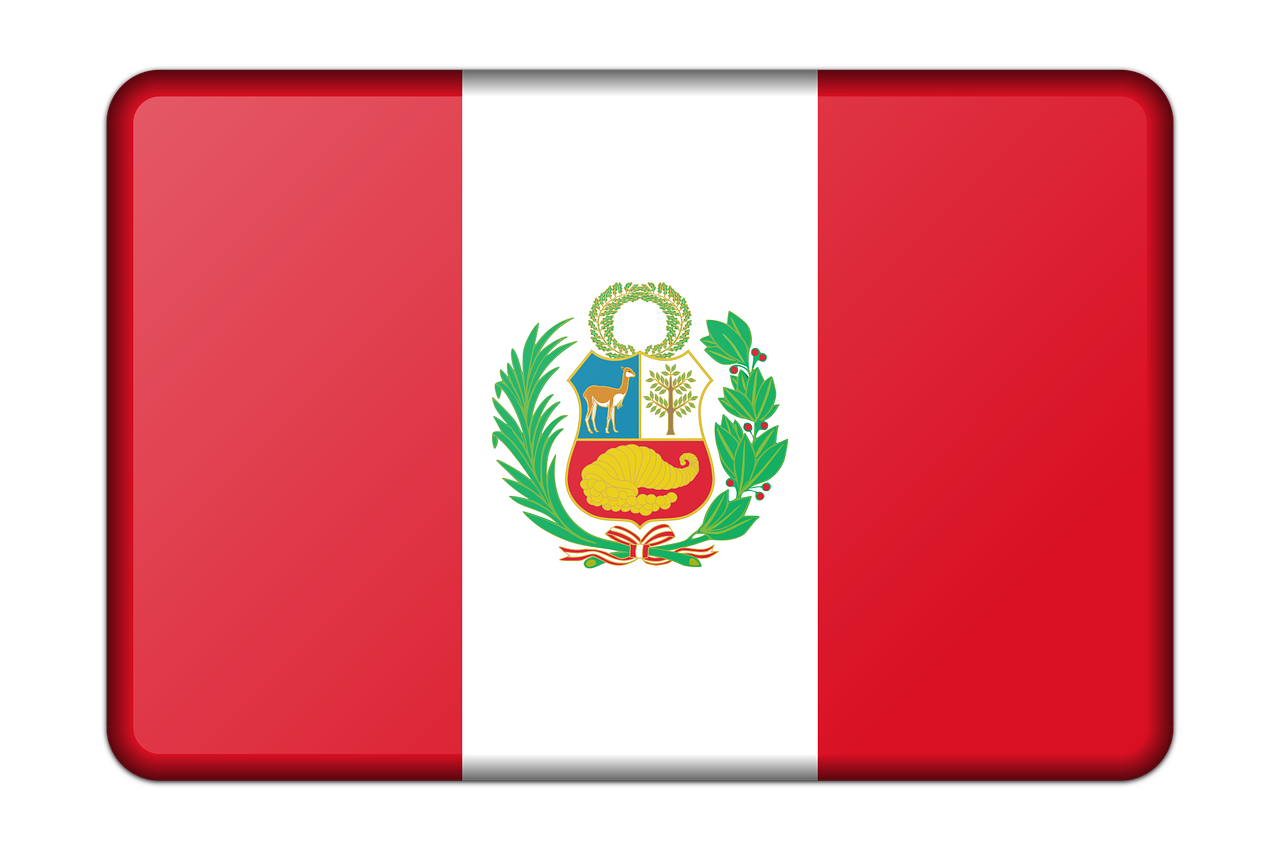 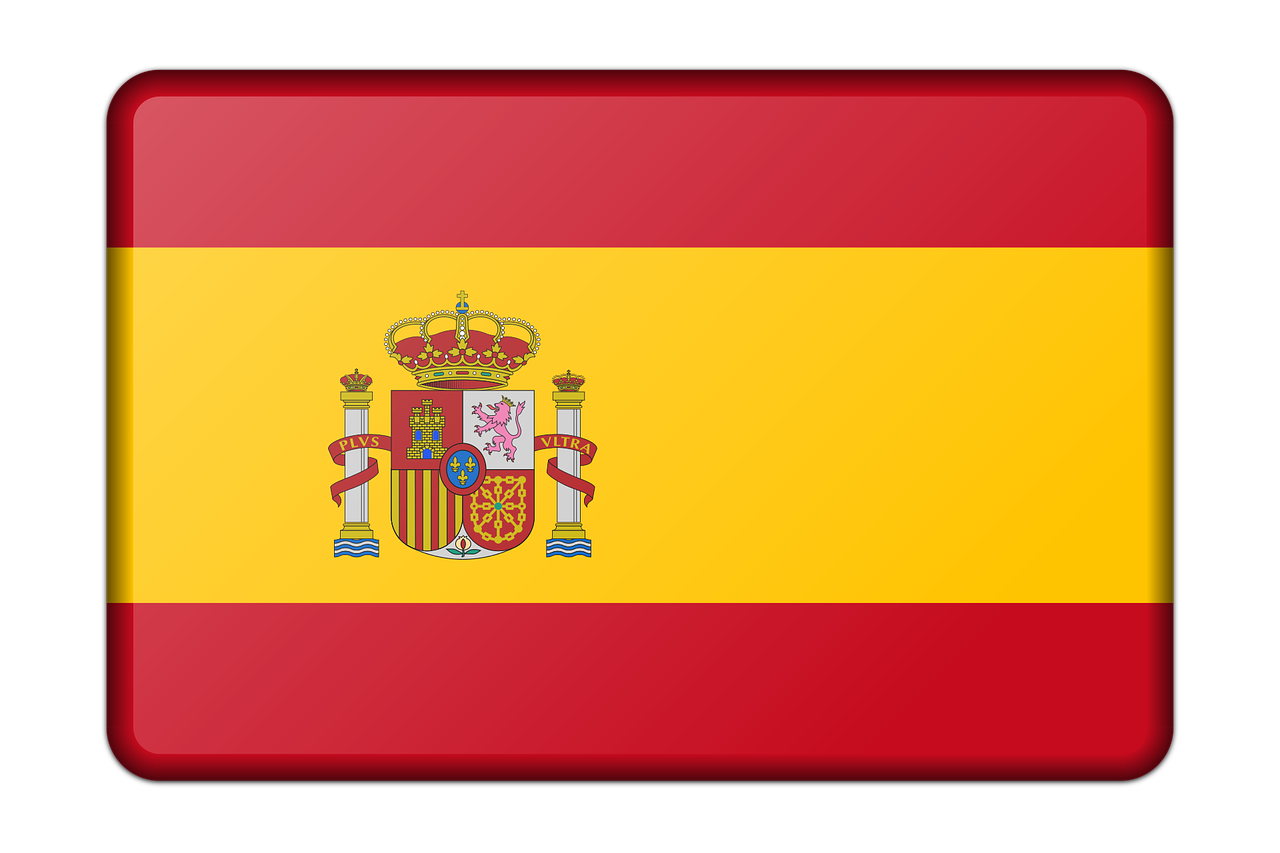 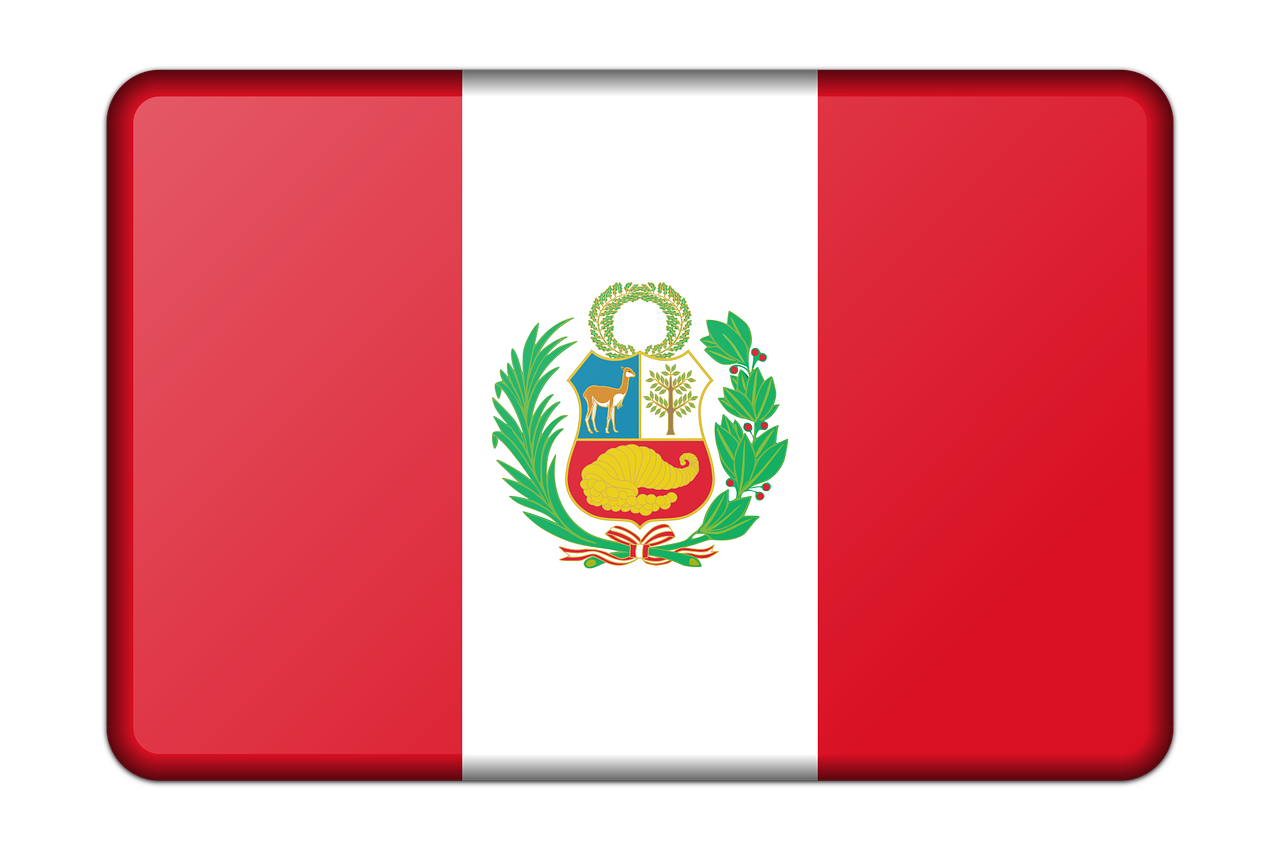 España y PerúRead aloud the Spanish name of each place.
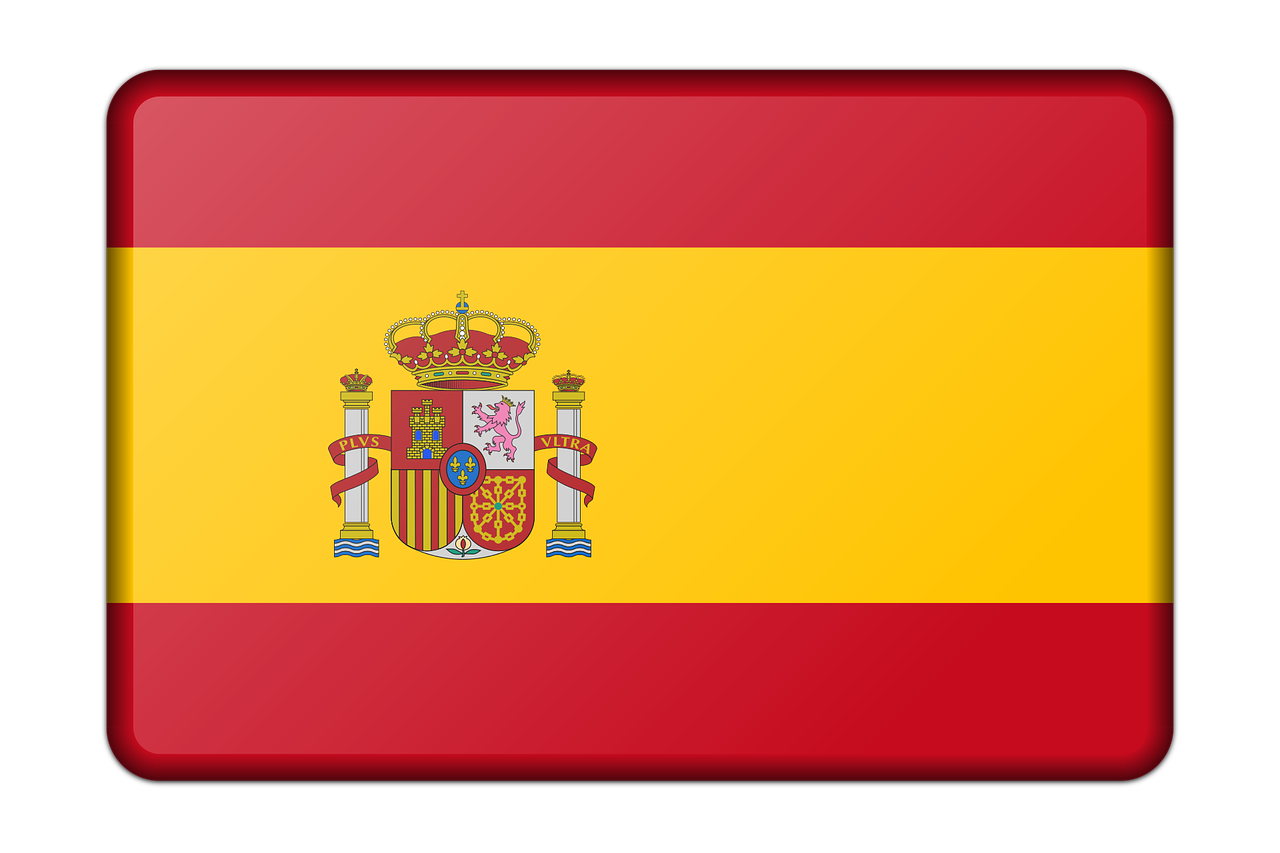 España y PerúRead aloud the Spanish name of each place.
You have not learnt these words so just use what you know about how to pronounce Spanish. 
Concentrate on the underlined letters.
You have not learnt these words so just use what you know about how to pronounce Spanish. 
Concentrate on the underlined letters.
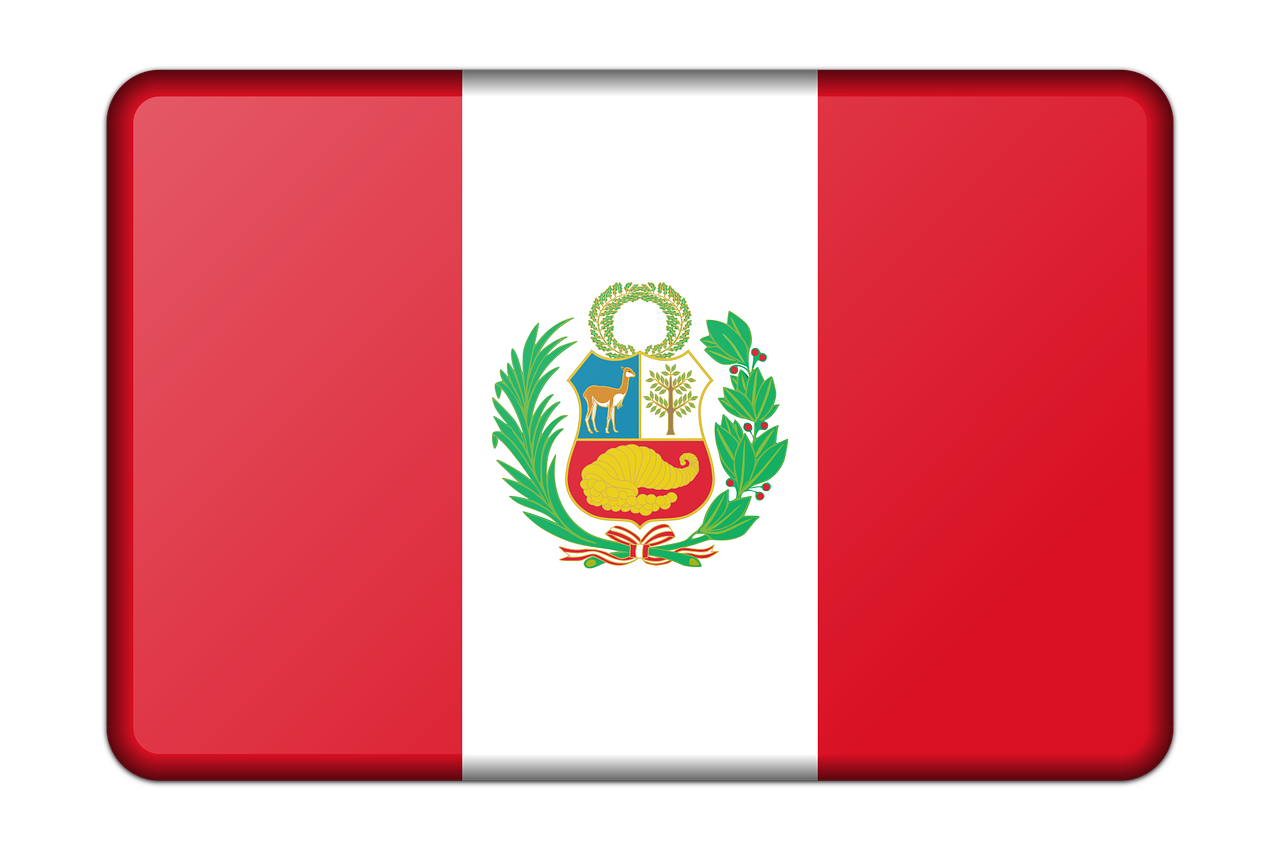 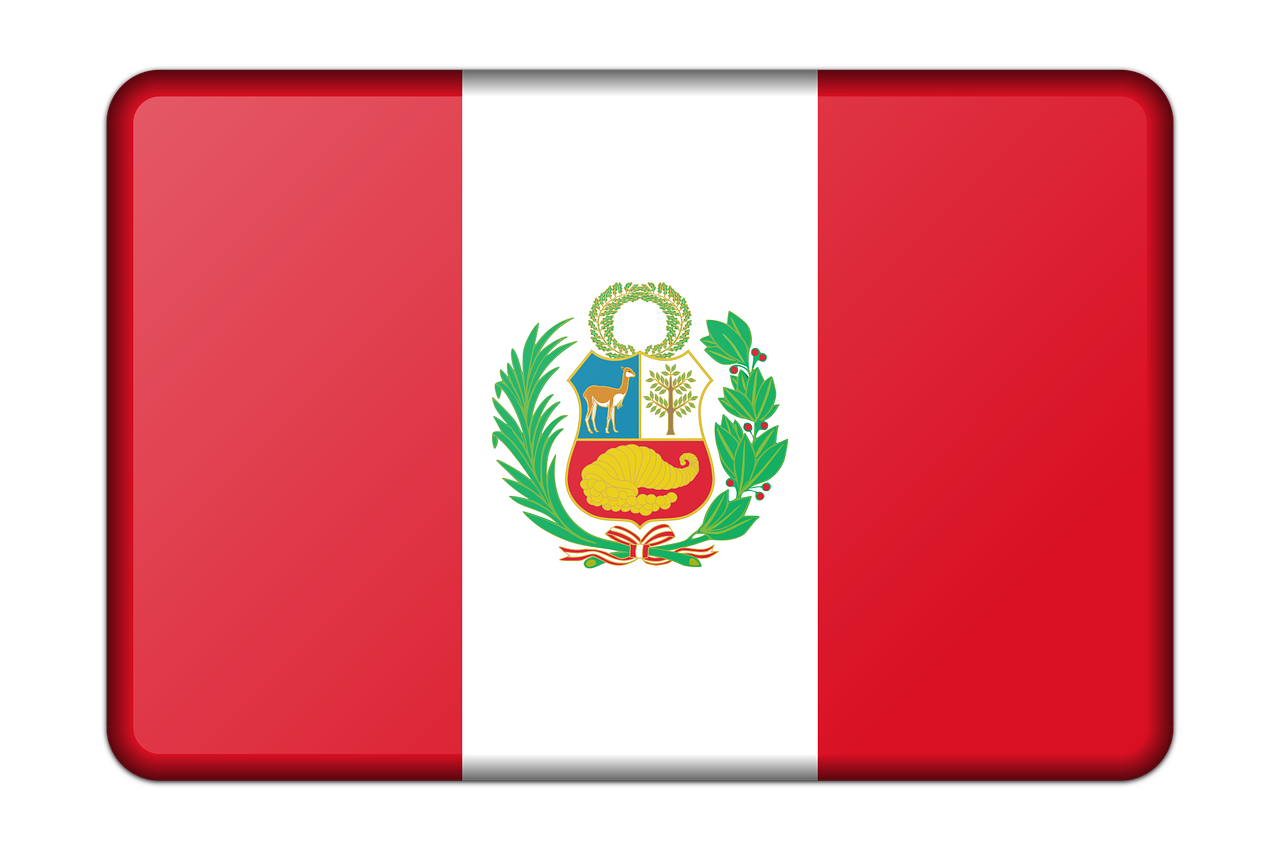 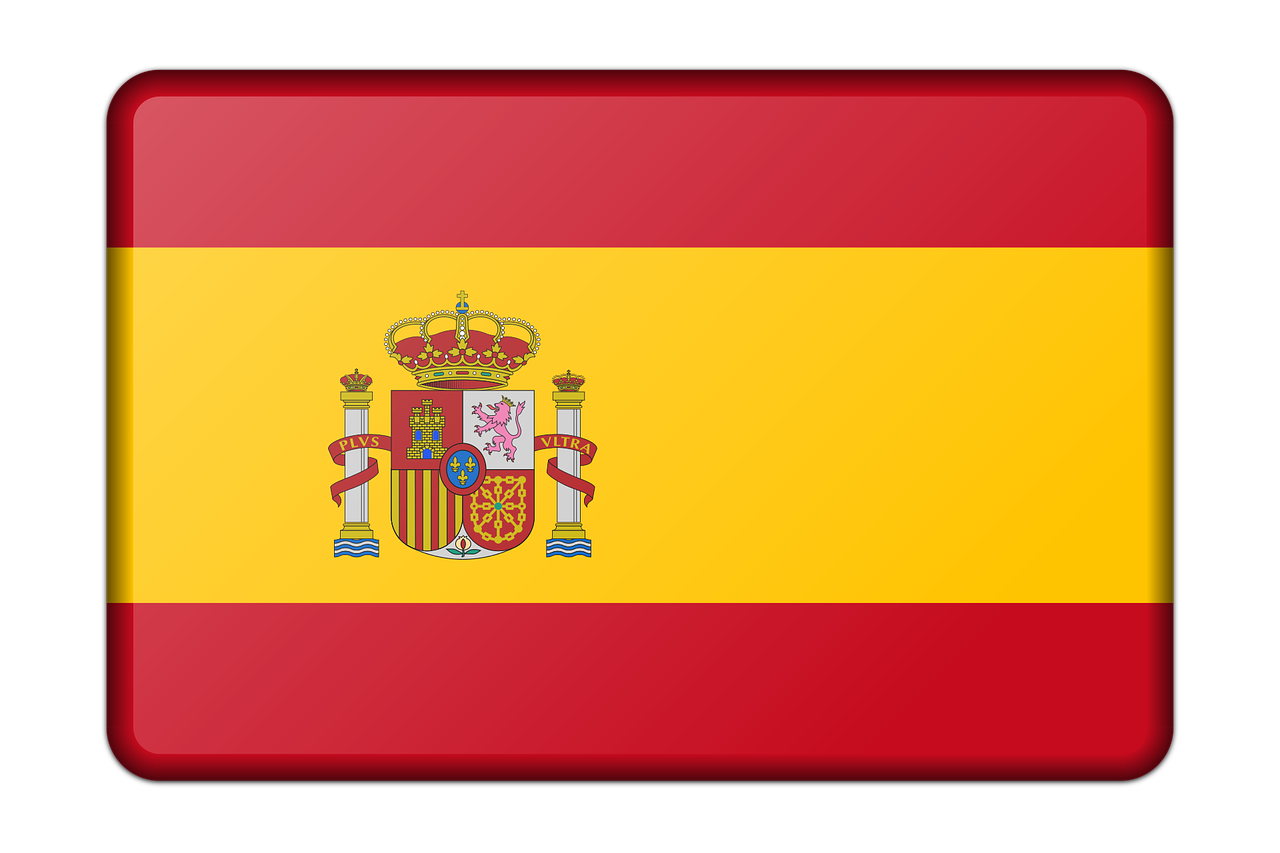 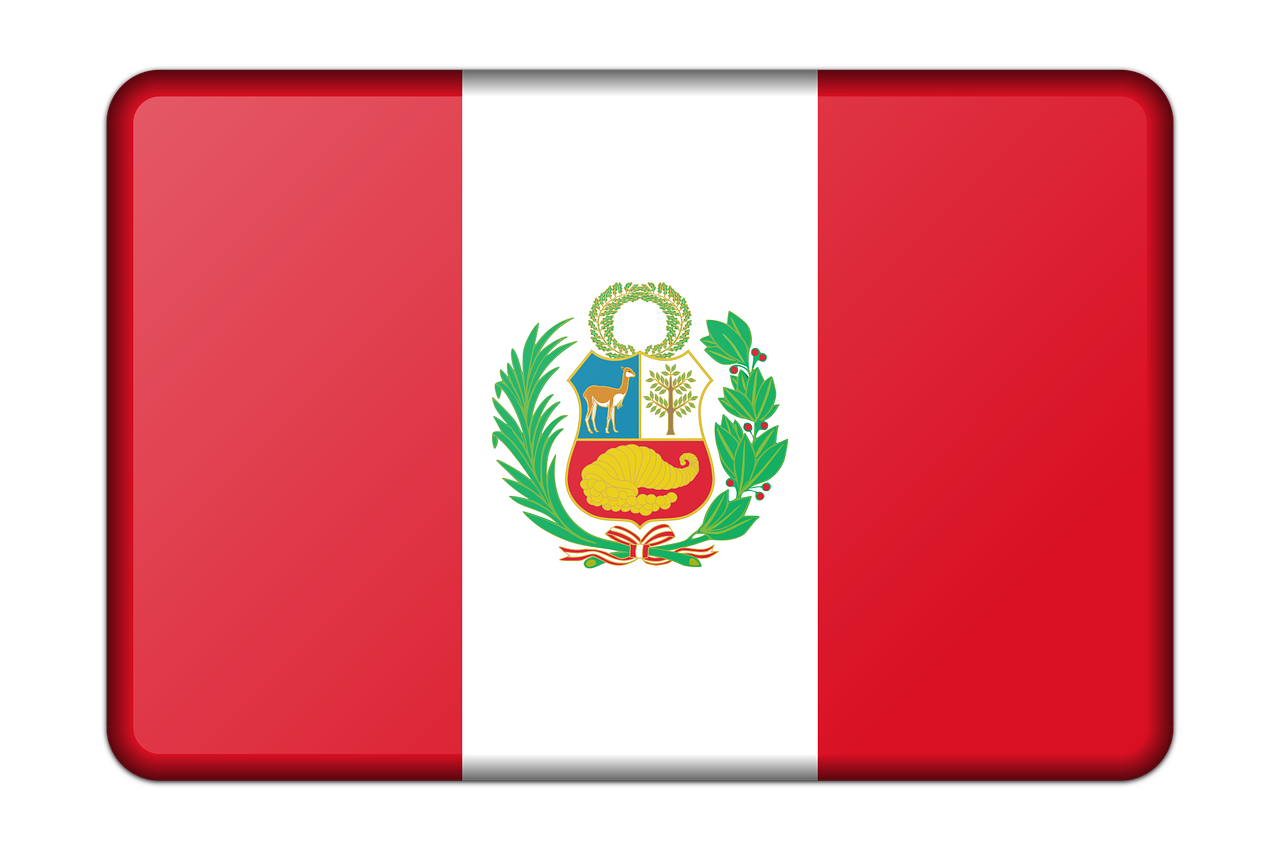 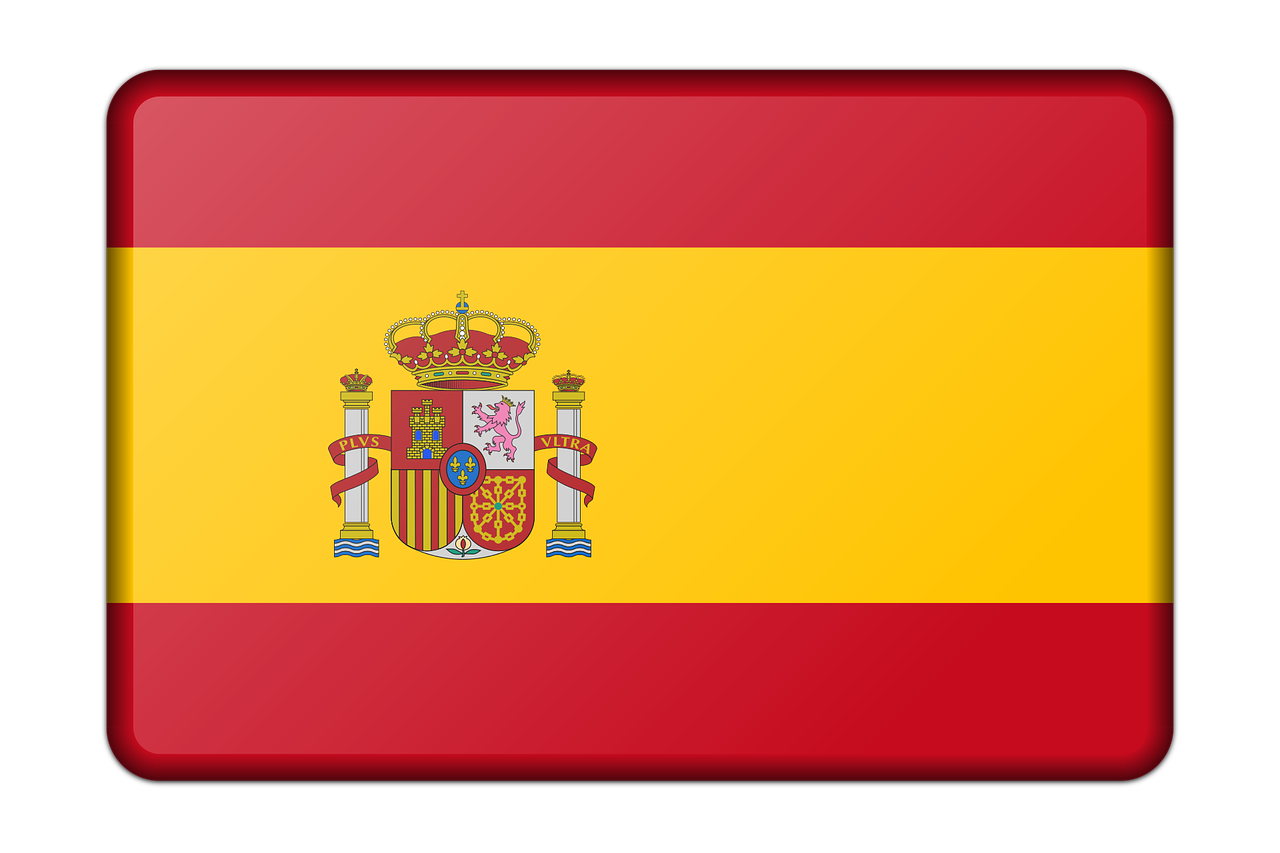 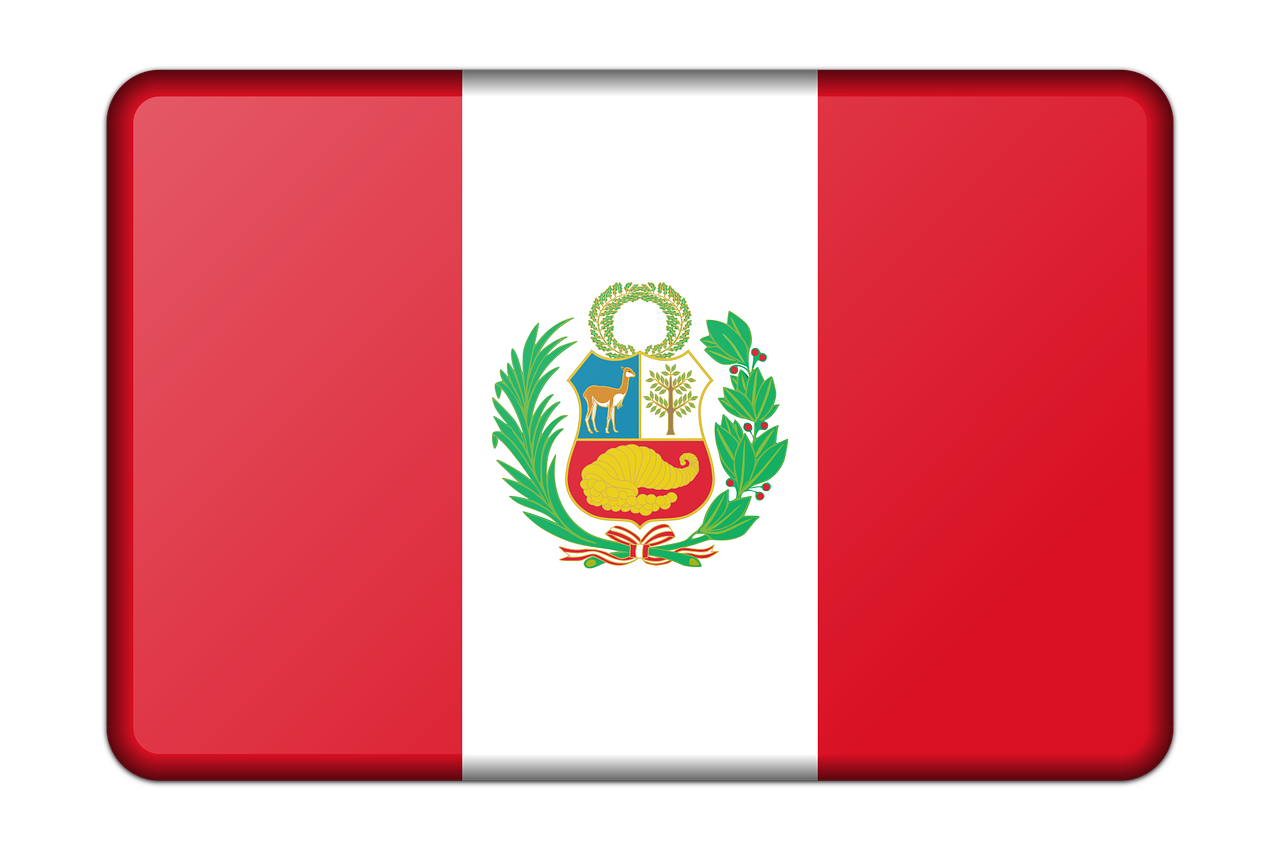 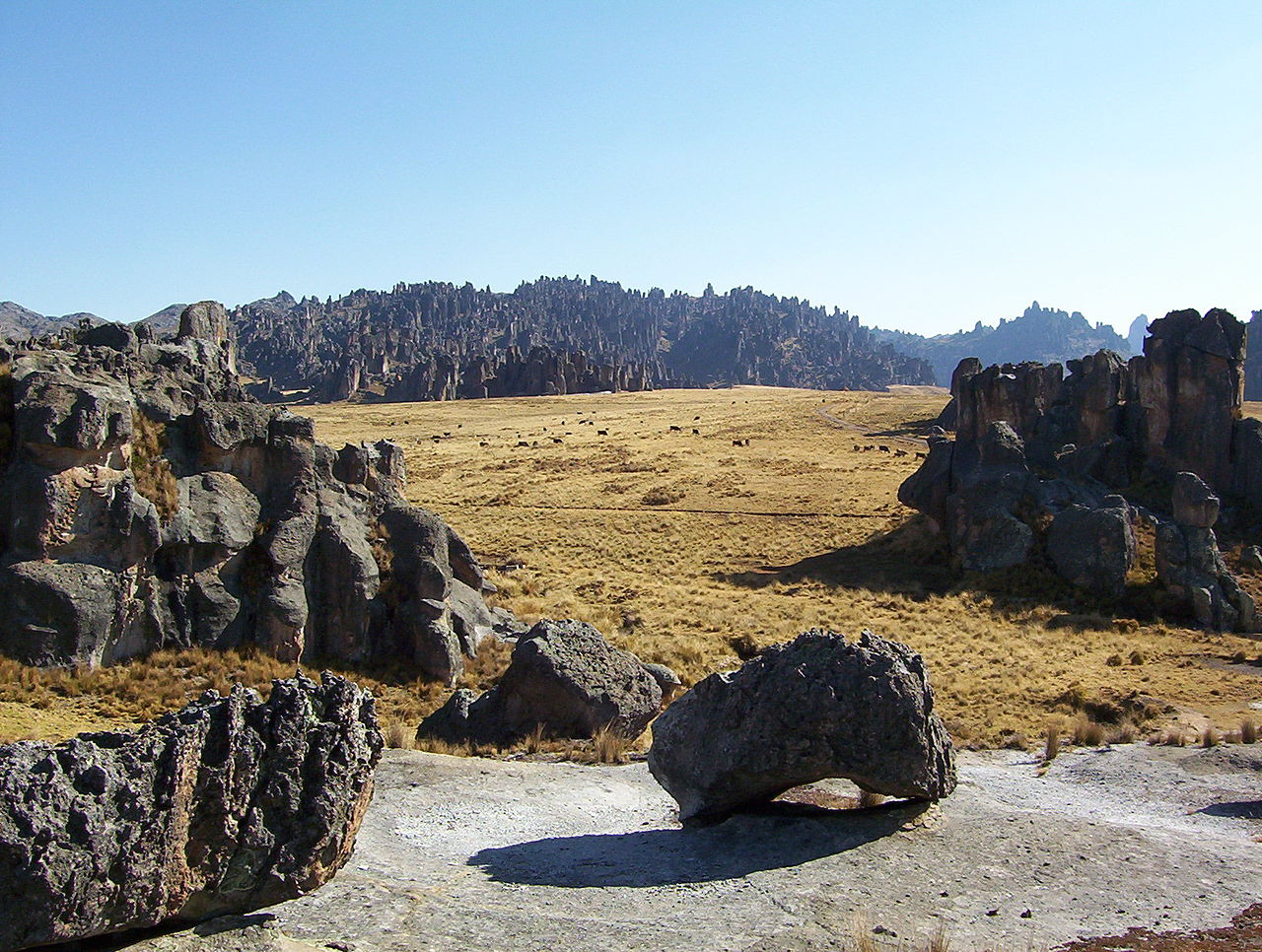 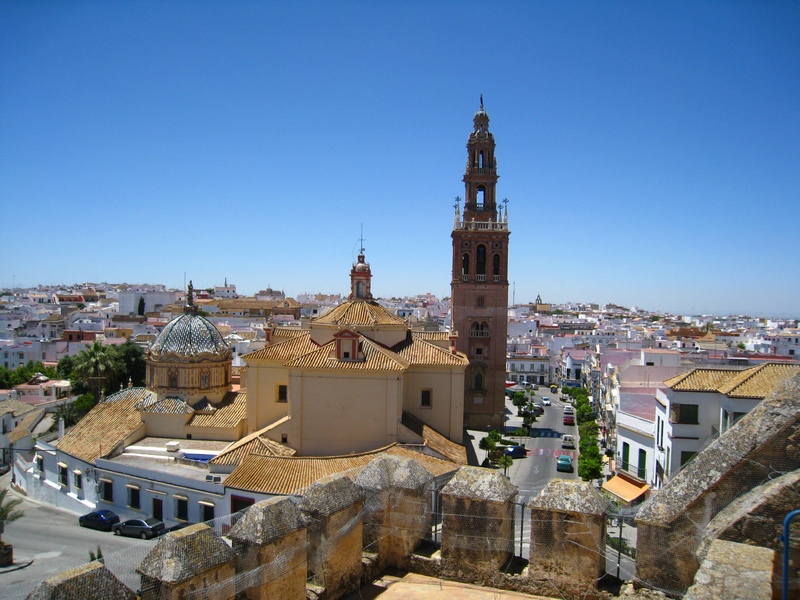 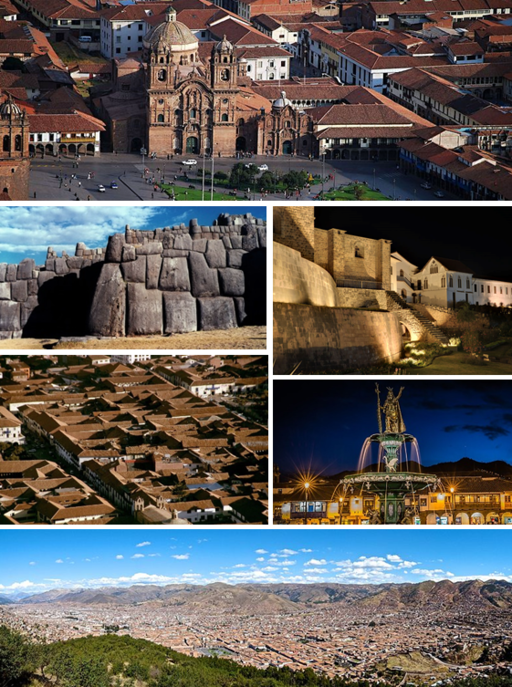 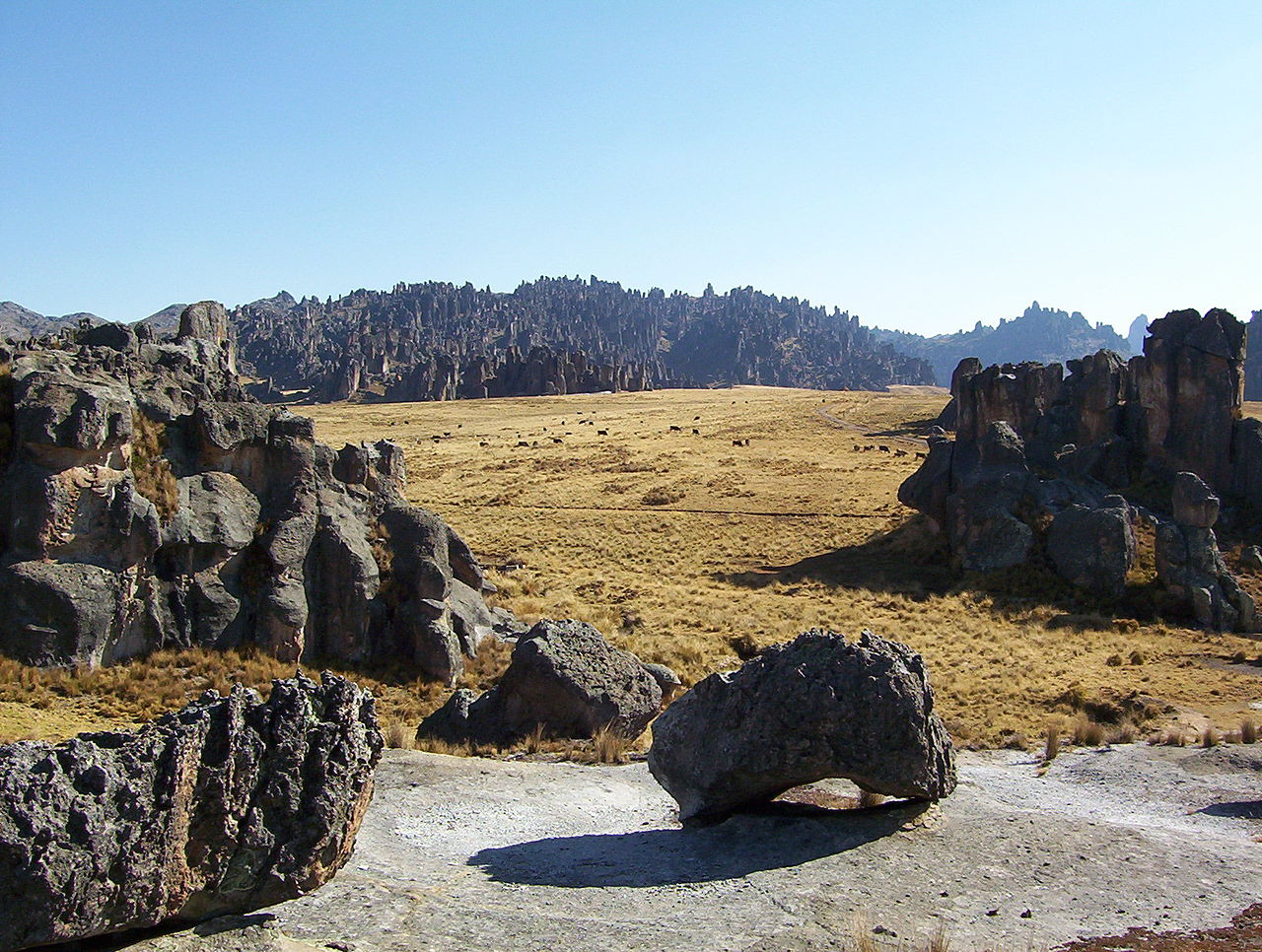 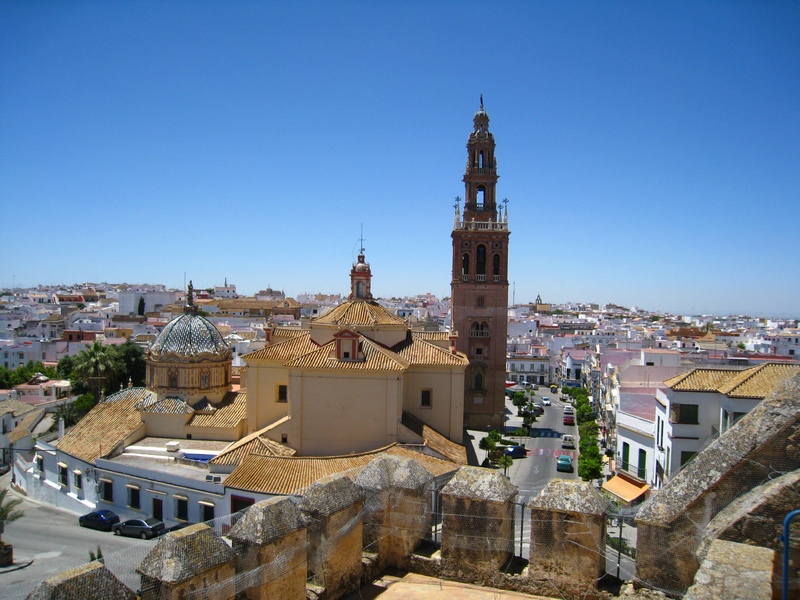 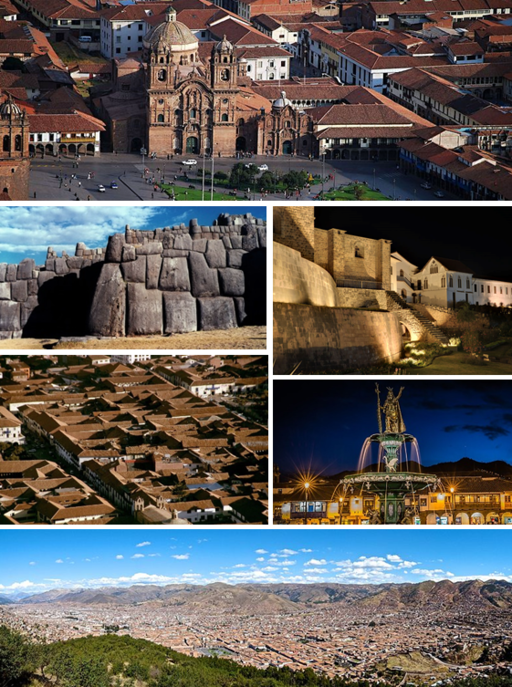 Carmona
Carmona
Pasco
Cusco
Pasco
Cusco
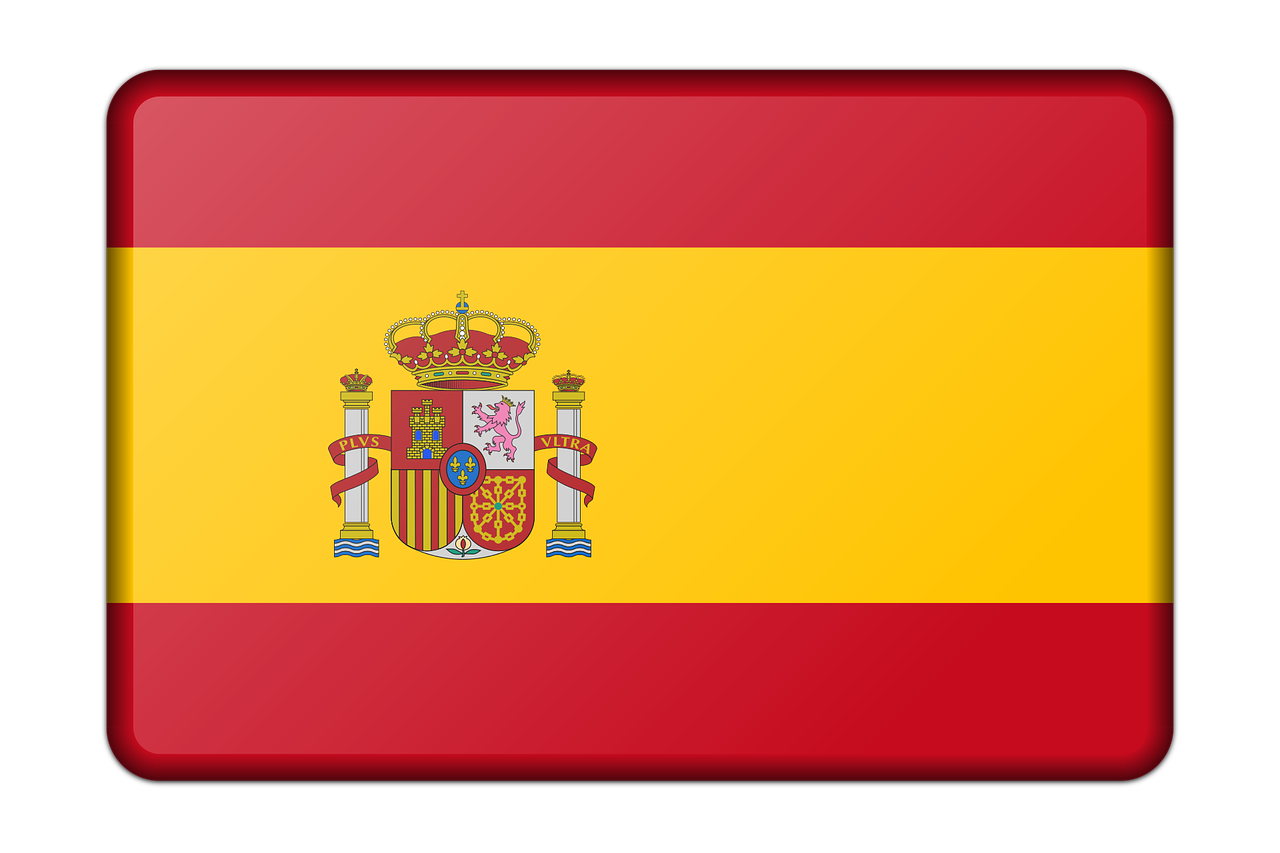 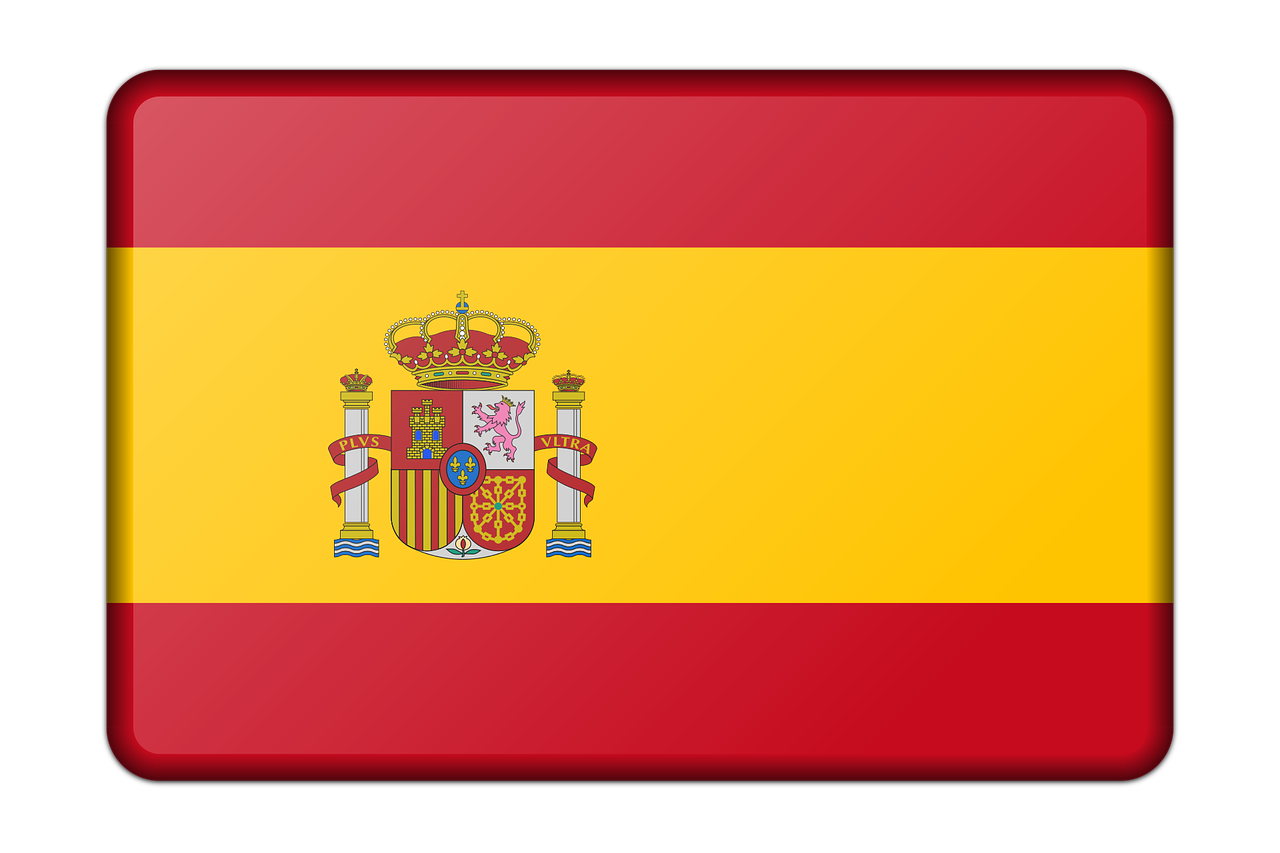 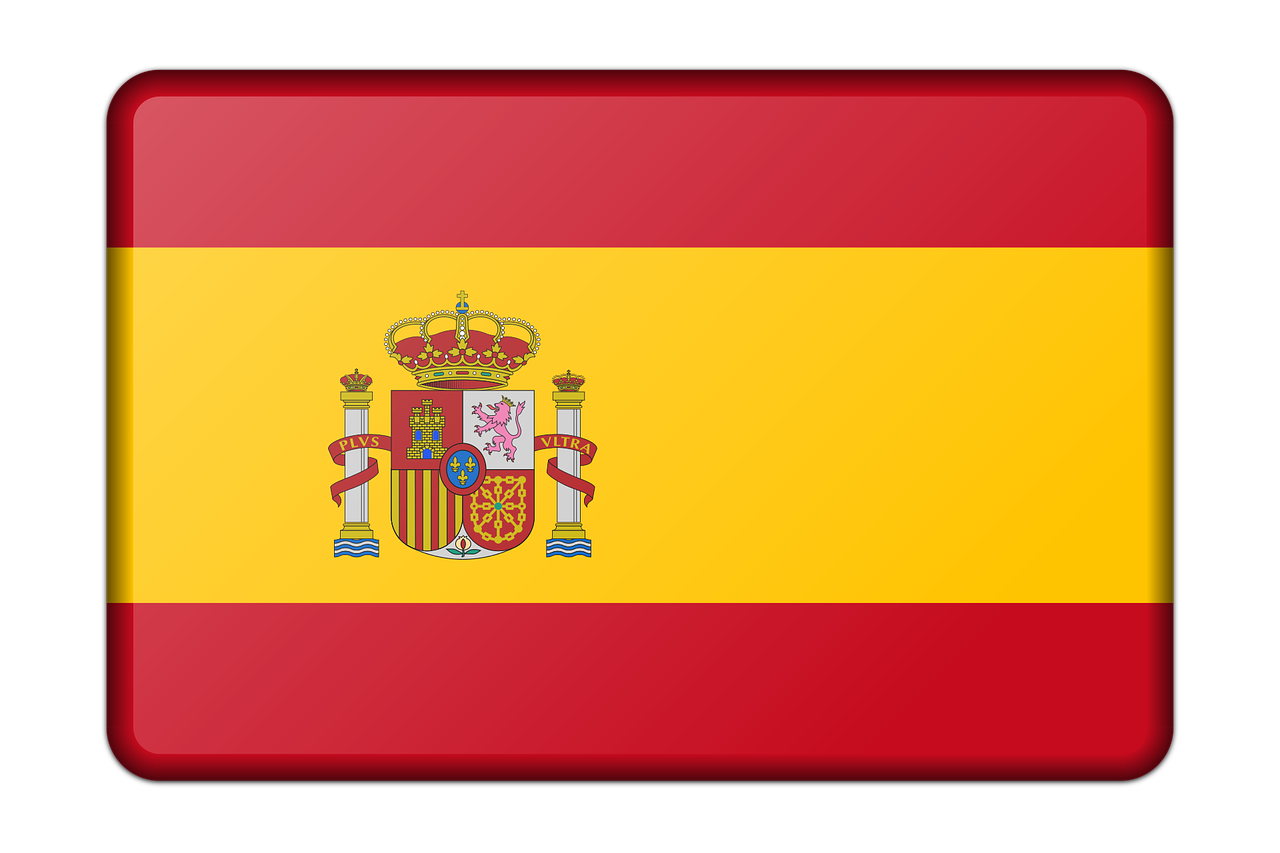 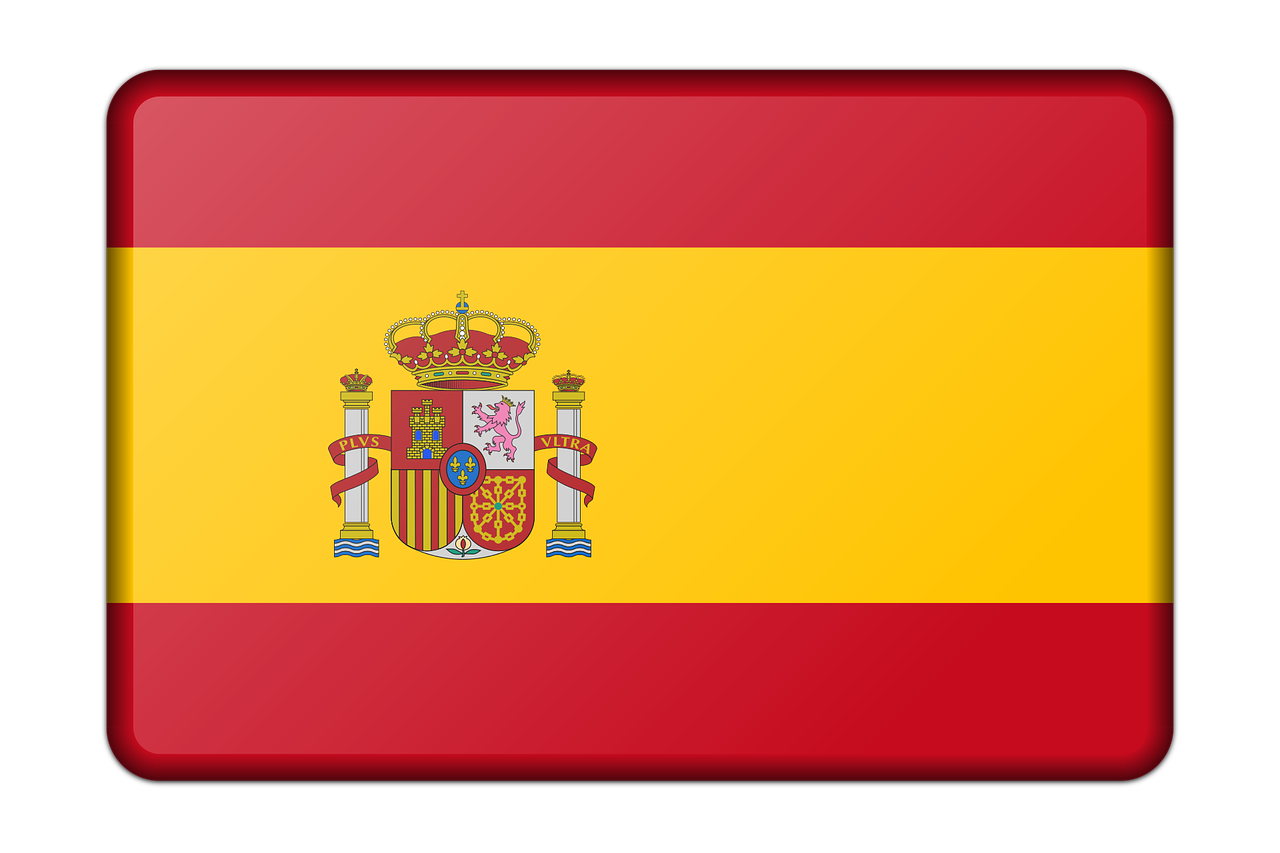 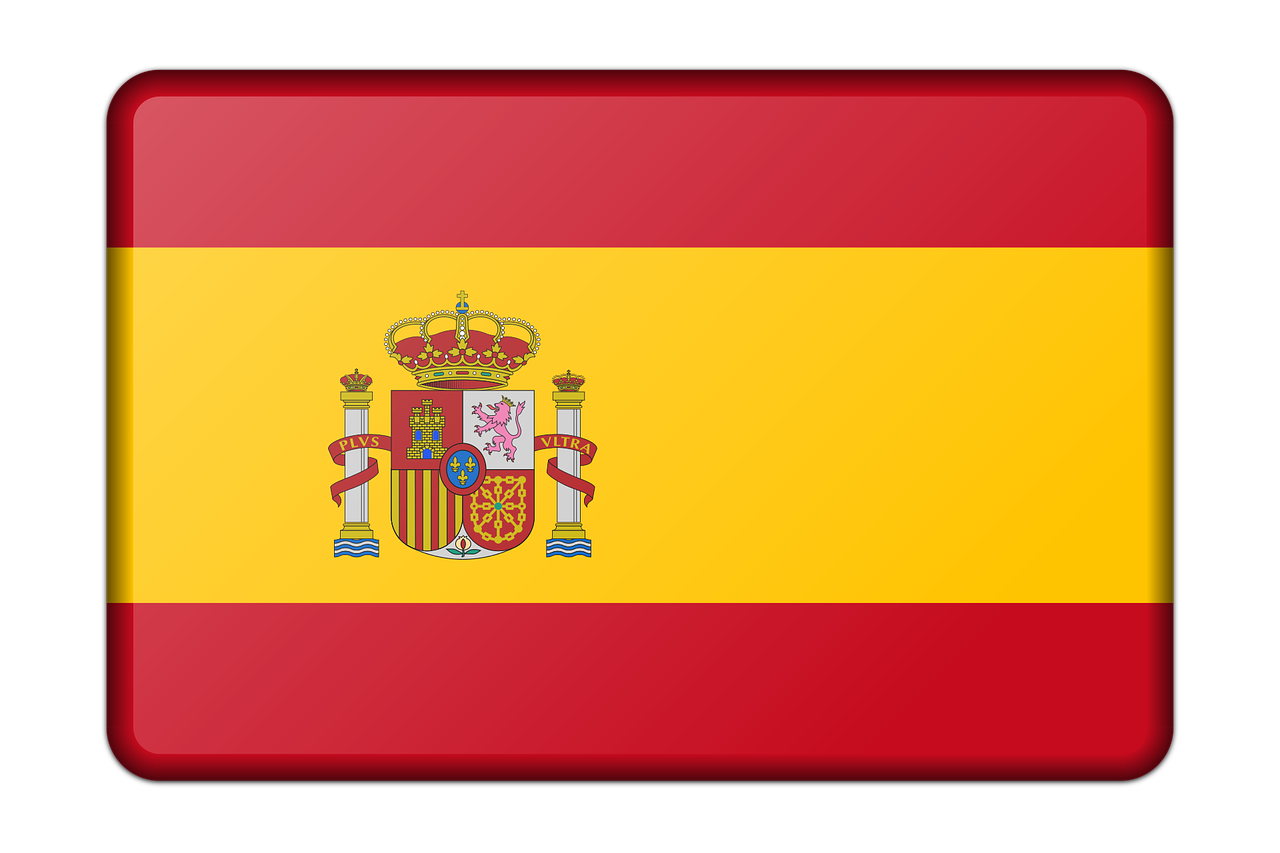 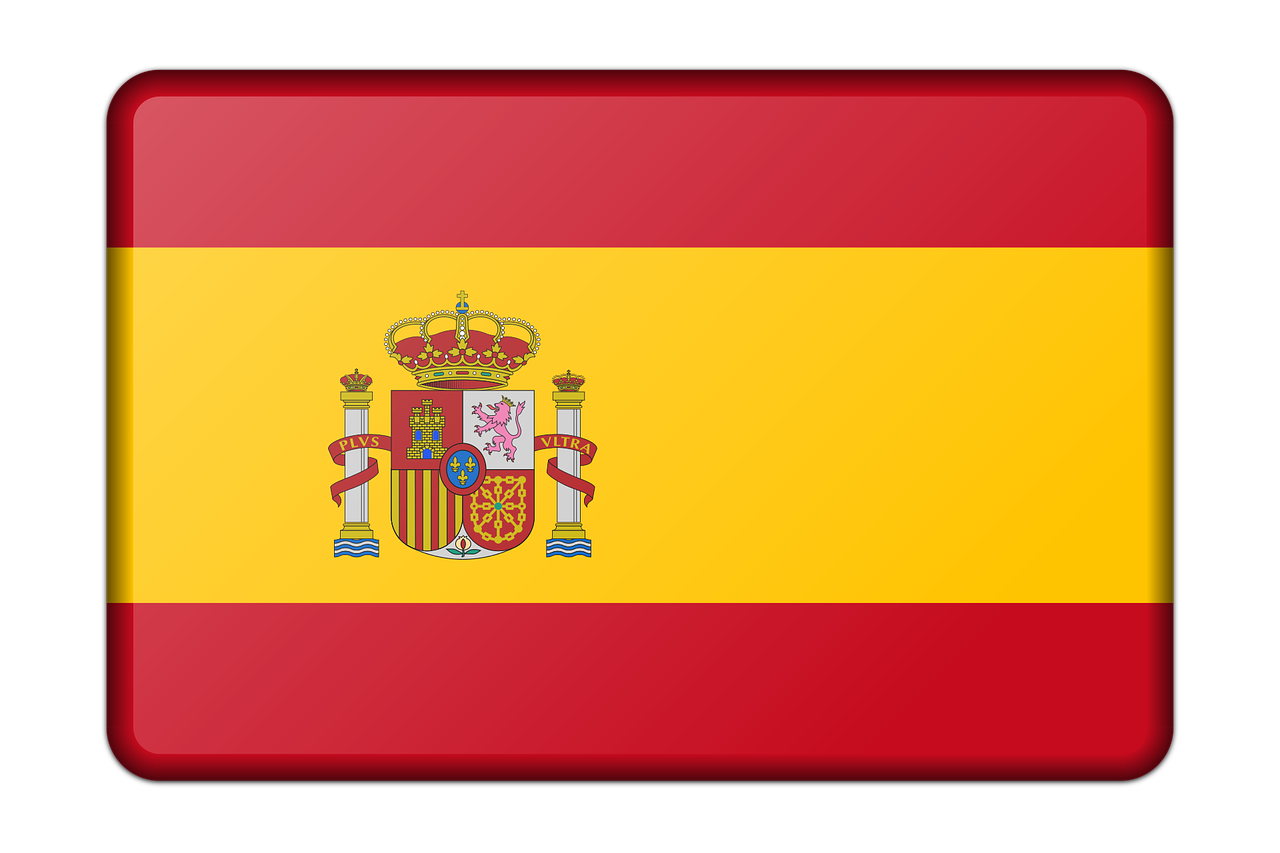 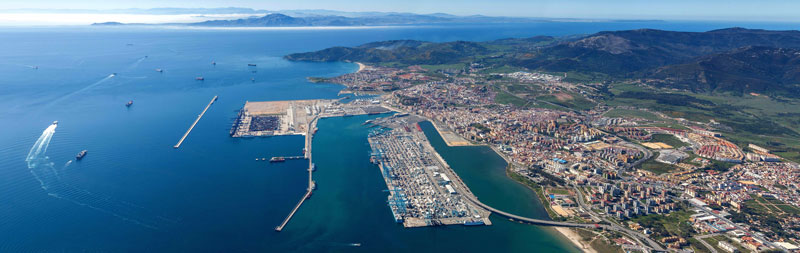 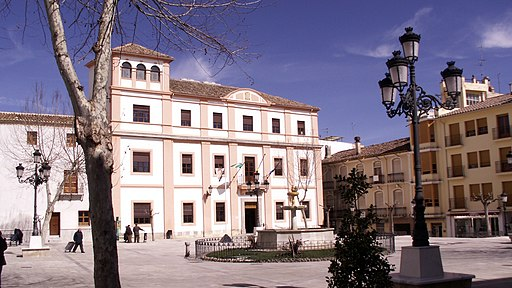 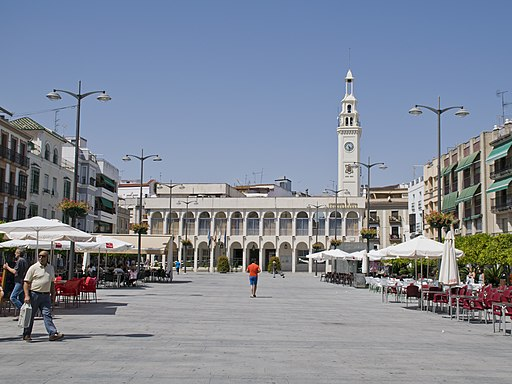 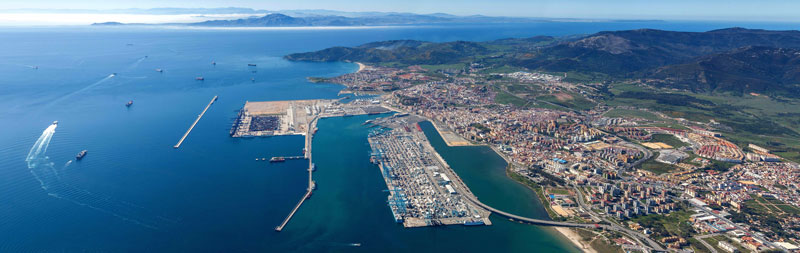 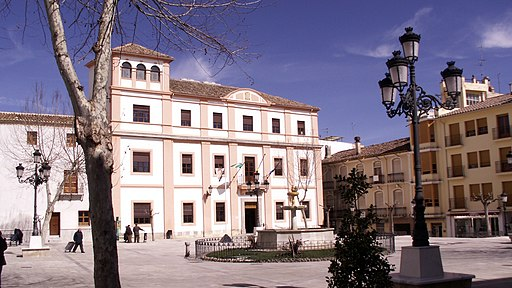 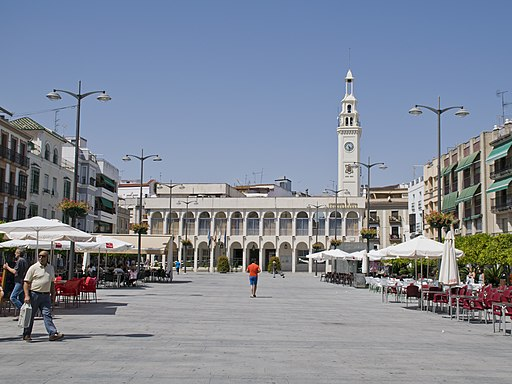 Algeciras
Lucena
Algeciras
Baza
Lucena
Baza
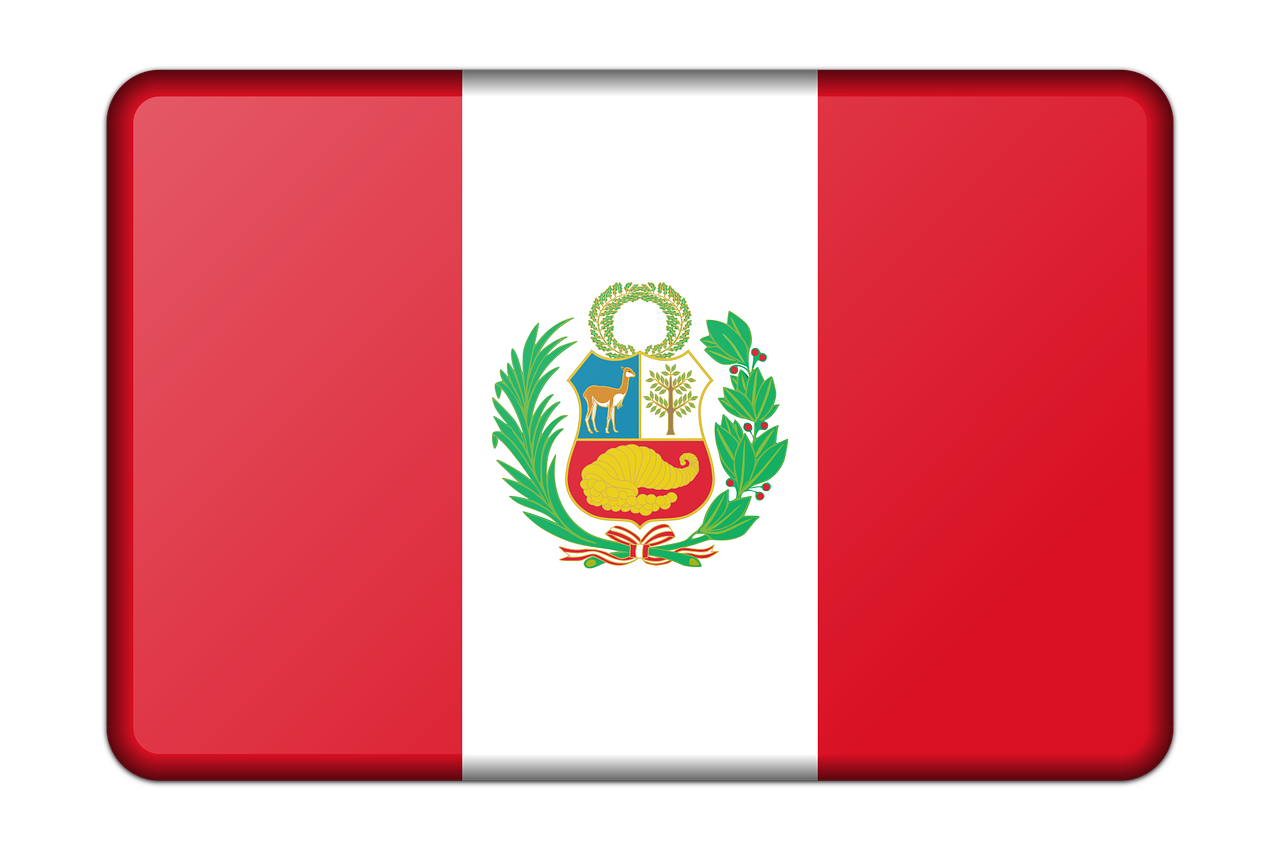 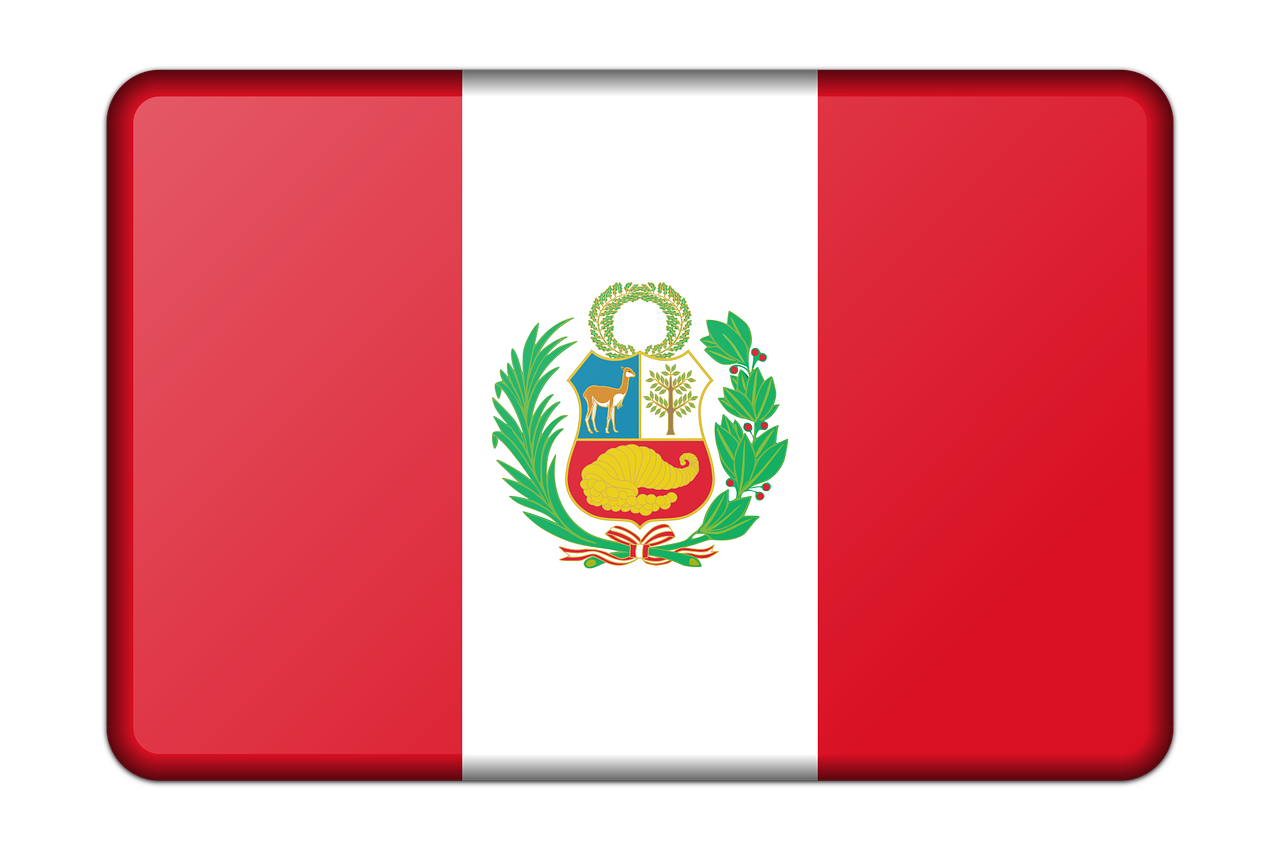 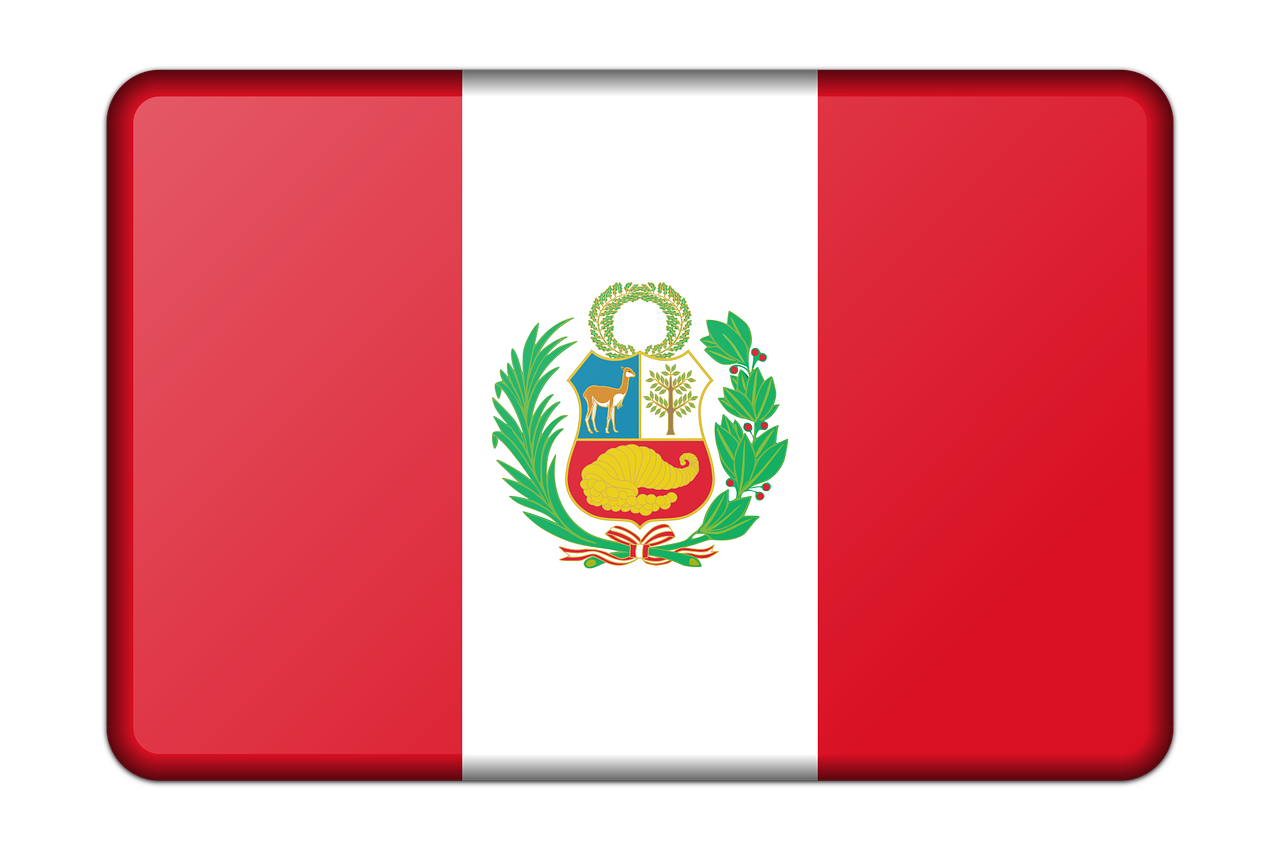 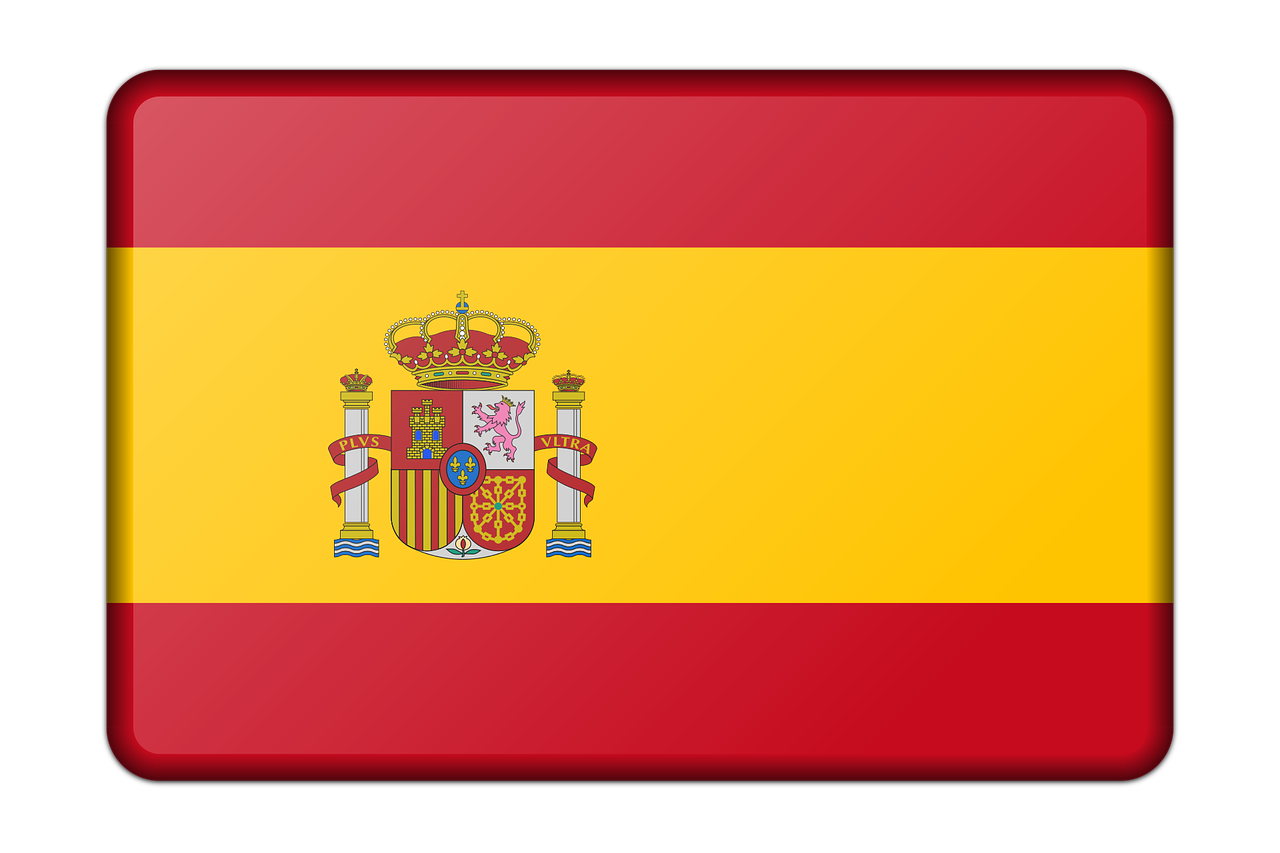 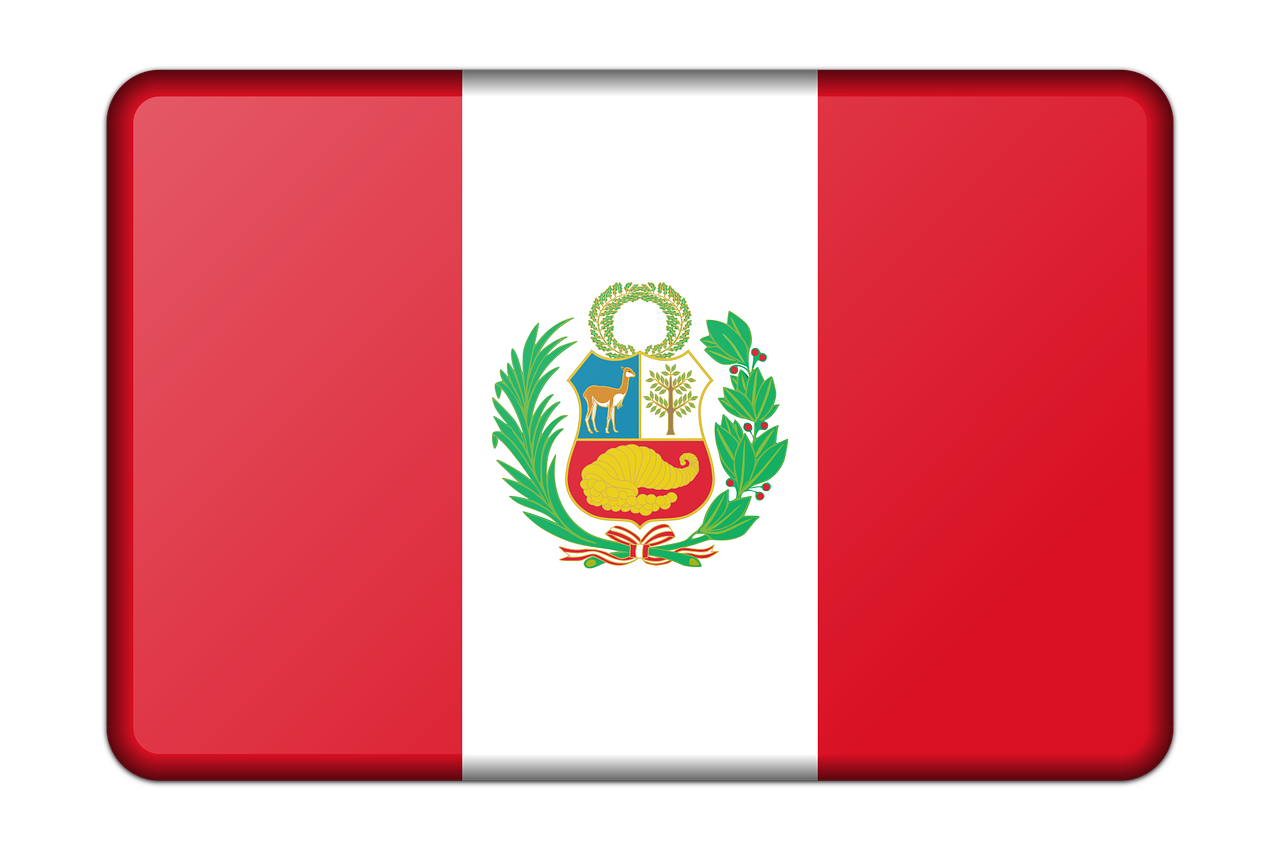 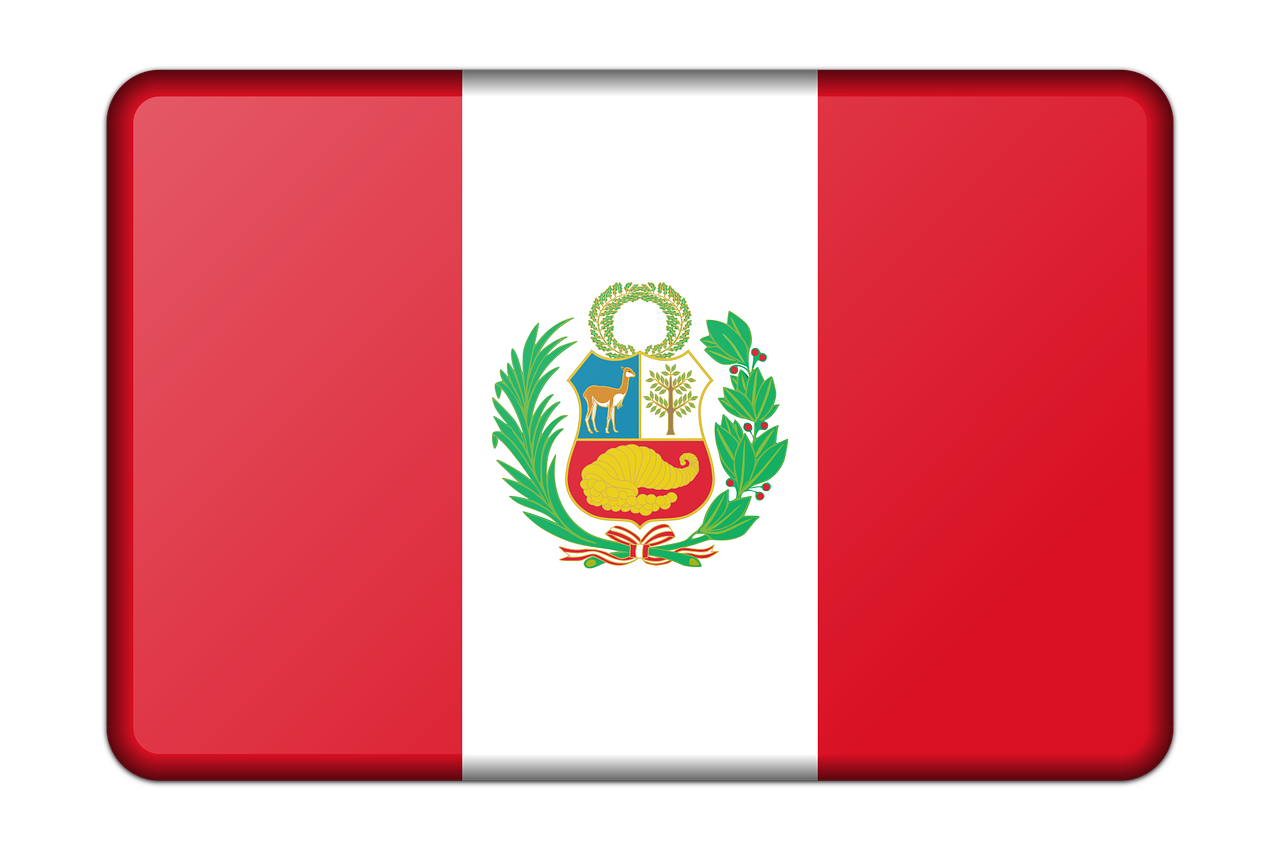 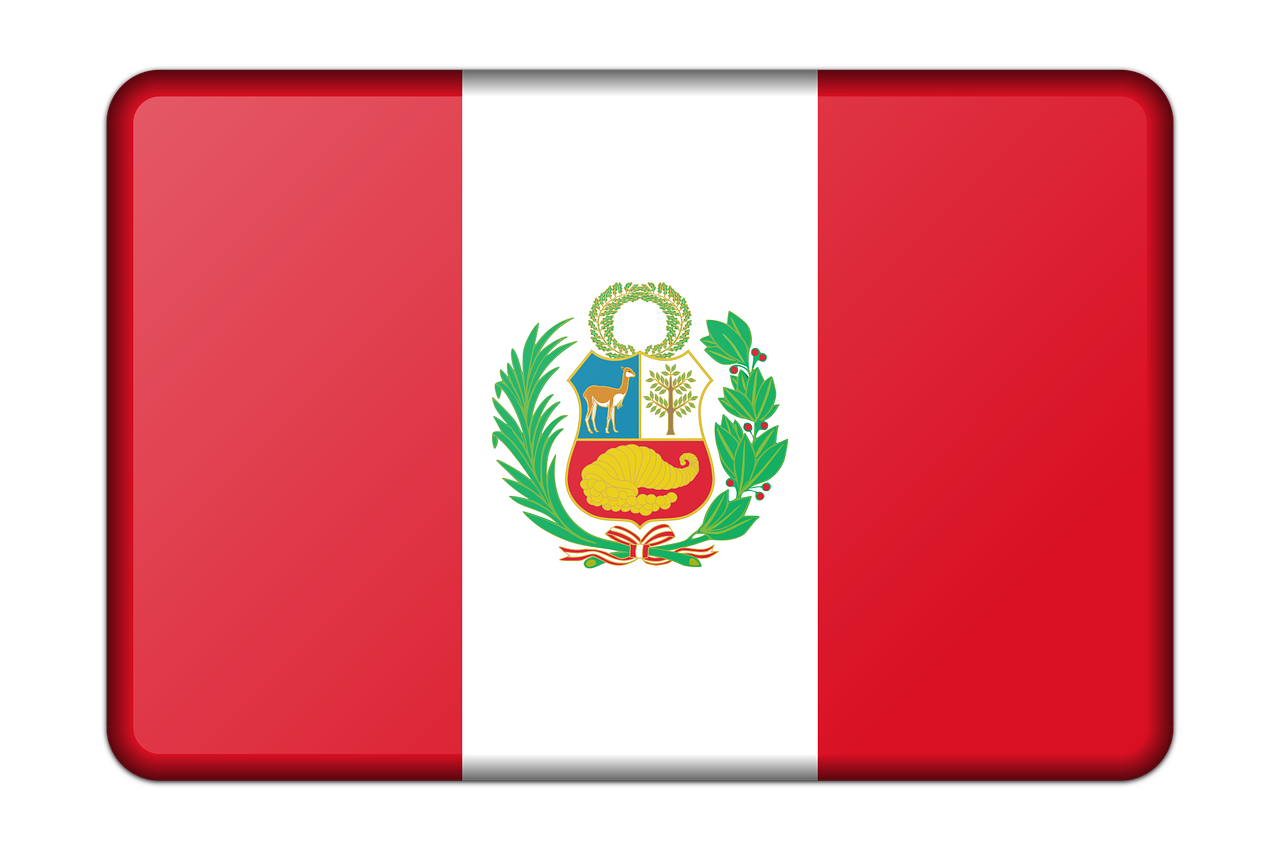 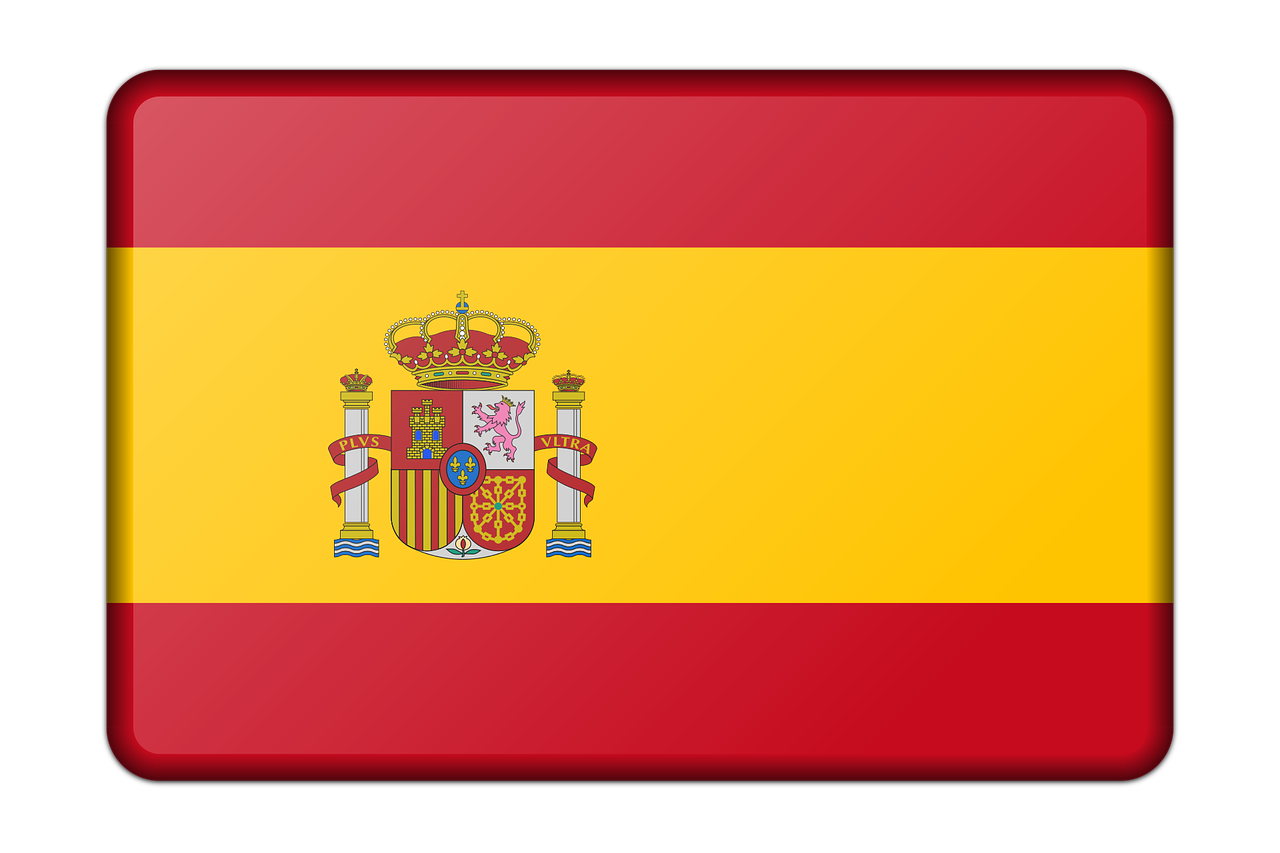 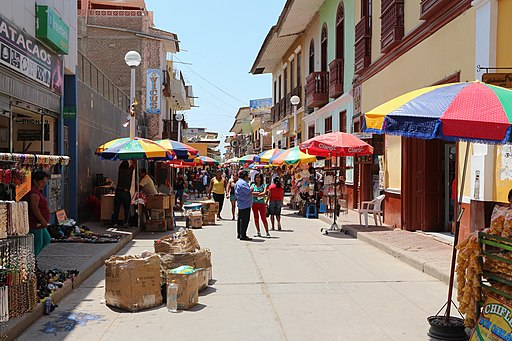 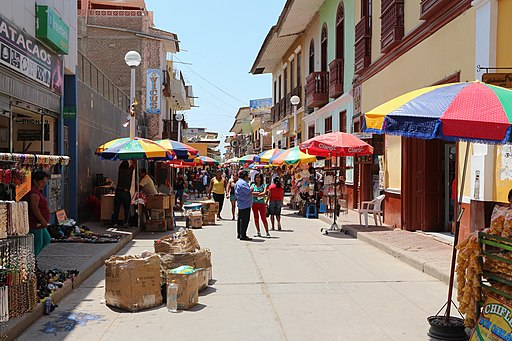 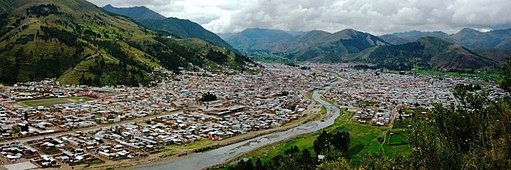 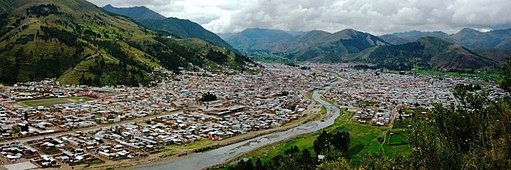 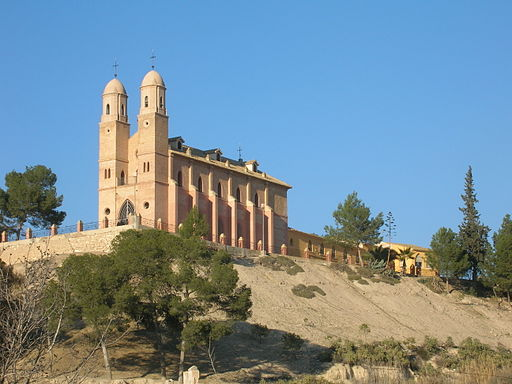 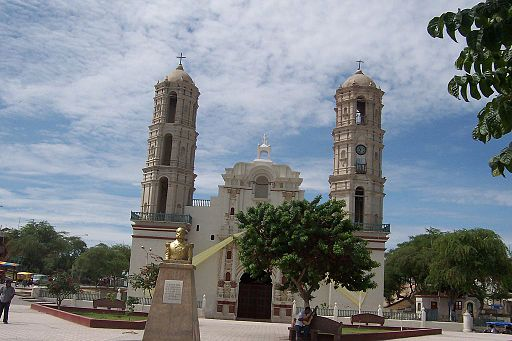 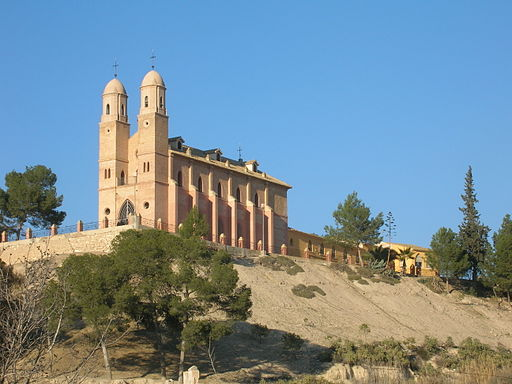 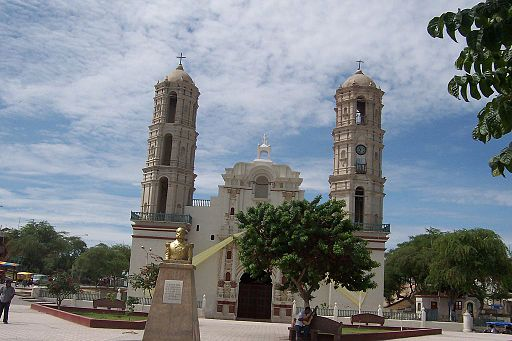 Sechura
Sicuani
Cieza
Sechura
Catacaos
Sicuani
Cieza
Catacaos
For numbers 8, 9 and 10 write the number of syllables in each word here:  8. [___]  9. [___]  10. [___]
For numbers 8, 9 and 10 write the number of syllables in each word here:  8. [___]  9. [___]  10. [___]
[Speaker Notes: Pupil handoutTo copy and cut in half

Information source:https://en.wikipedia.org/wiki/List_of_cities_in_Peru Image attribution:Carmona - Pufacz, Public domain, via Wikimedia CommonsPasco - [Bernd Wolniczak], CC BY-SA 4.0 via Wikimedia CommonsCusco - Peruwikila, CC BY-SA 3.0 <via Wikimedia CommonsLucena - lberto Cabello from Vitoria-Gasteiz, Spain, CC BY 2.0 via Wikimedia CommonsAlgeciras - Paolichy, CC BY-SA 4.0 via Wikimedia CommonsBaza - Rimantas Lazdynas, CC BY-SA 3.0 via Wikimedia CommonsSechura - No machine-readable author provided. Alfredobi assumed (based on copyright claims)., Public domain, via Wikimedia CommonsCieza - No machine-readable author provided. Lionni assumed (based on copyright claims)., Public domain, via Wikimedia CommonsSicuani - Ant.rios2013, CC BY-SA 4.0 via Wikimedia Commons
Catacaos - Bernard Gagnon, CC BY-SA 3.0, via Wikimedia Commons

Links to licences:
https://creativecommons.org/licenses/by/2.0 https://creativecommons.org/licenses/by-sa/3.0https://creativecommons.org/licenses/by-sa/4.0]
Total score: _____ / 10
Total score: _____ / 10
Pupil name:  ___________________________________
Pupil name:  ___________________________________
Notes: 
i) Teachers award one point for each SSC.ii) There are no points for the number of syllables questions, but these are designed to prompt pupils to think about the pronunciation of these three words.
Notes: 
i) Teachers award one point for each SSC.ii) There are no points for the number of syllables questions, but these are designed to prompt pupils to think about the pronunciation of these three words.
[Speaker Notes: Teacher handout

Information source:https://en.wikipedia.org/wiki/List_of_cities_in_Peru]
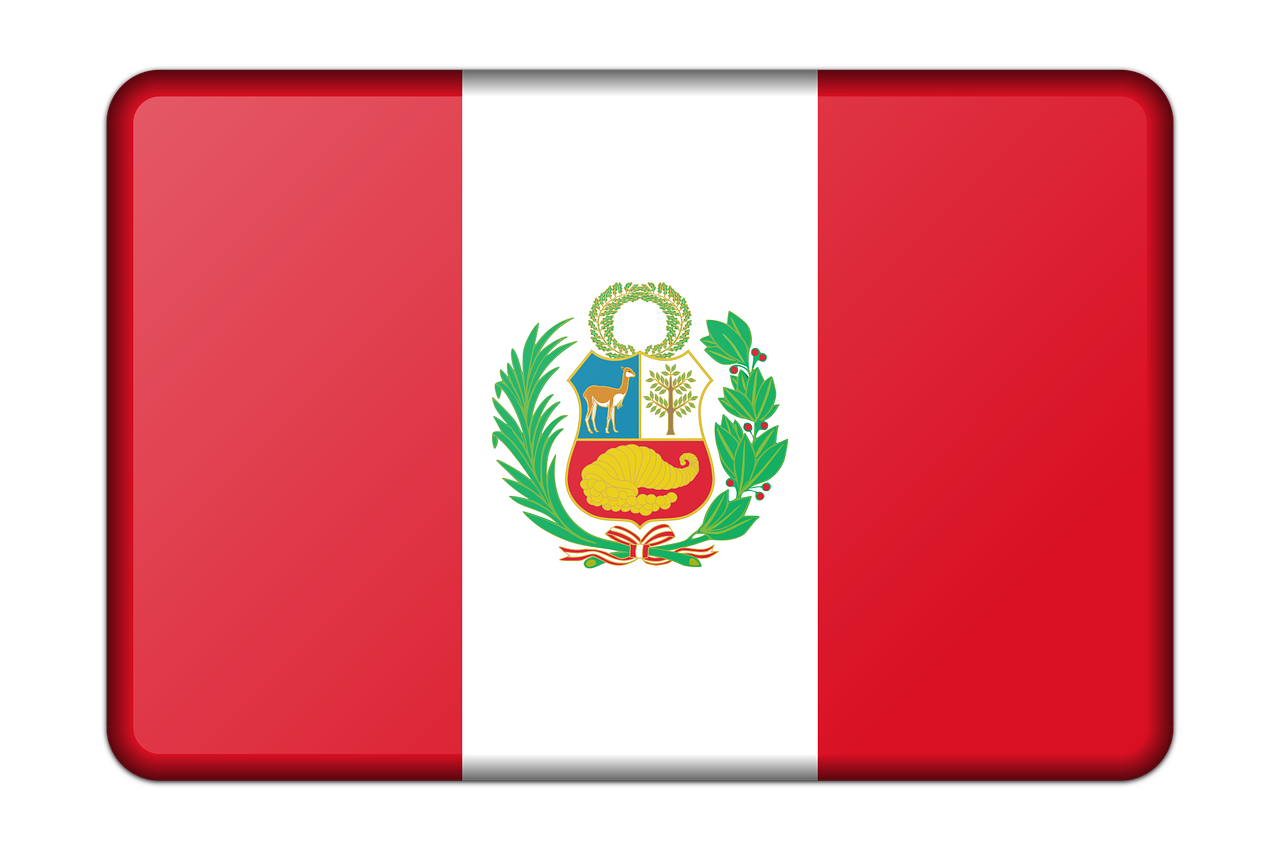 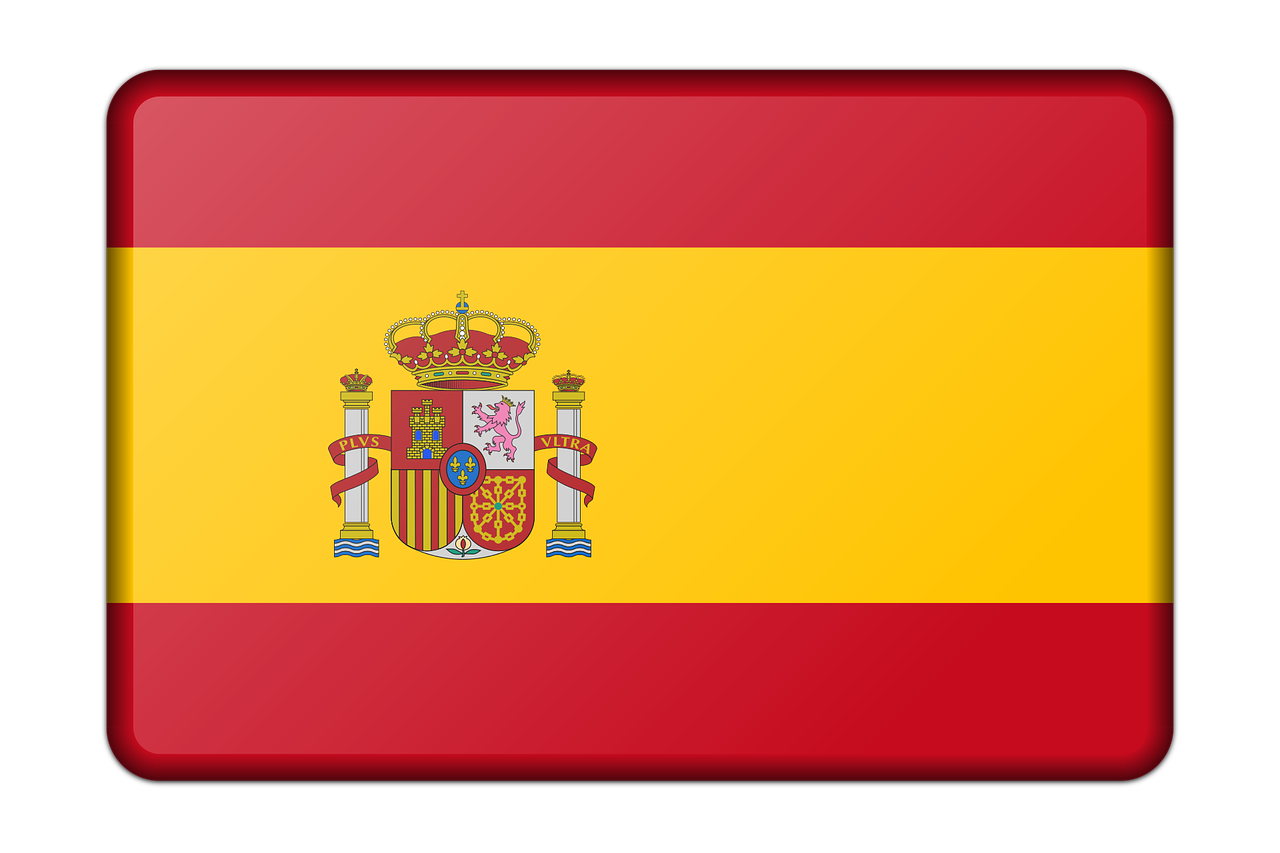 España y PerúRead aloud the Spanish name of each place.
Total score: _____ / 10
Pupil name:  ___________________________________
You have not learnt these words so just use what you know about how to pronounce Spanish. 
Concentrate on the underlined letters.
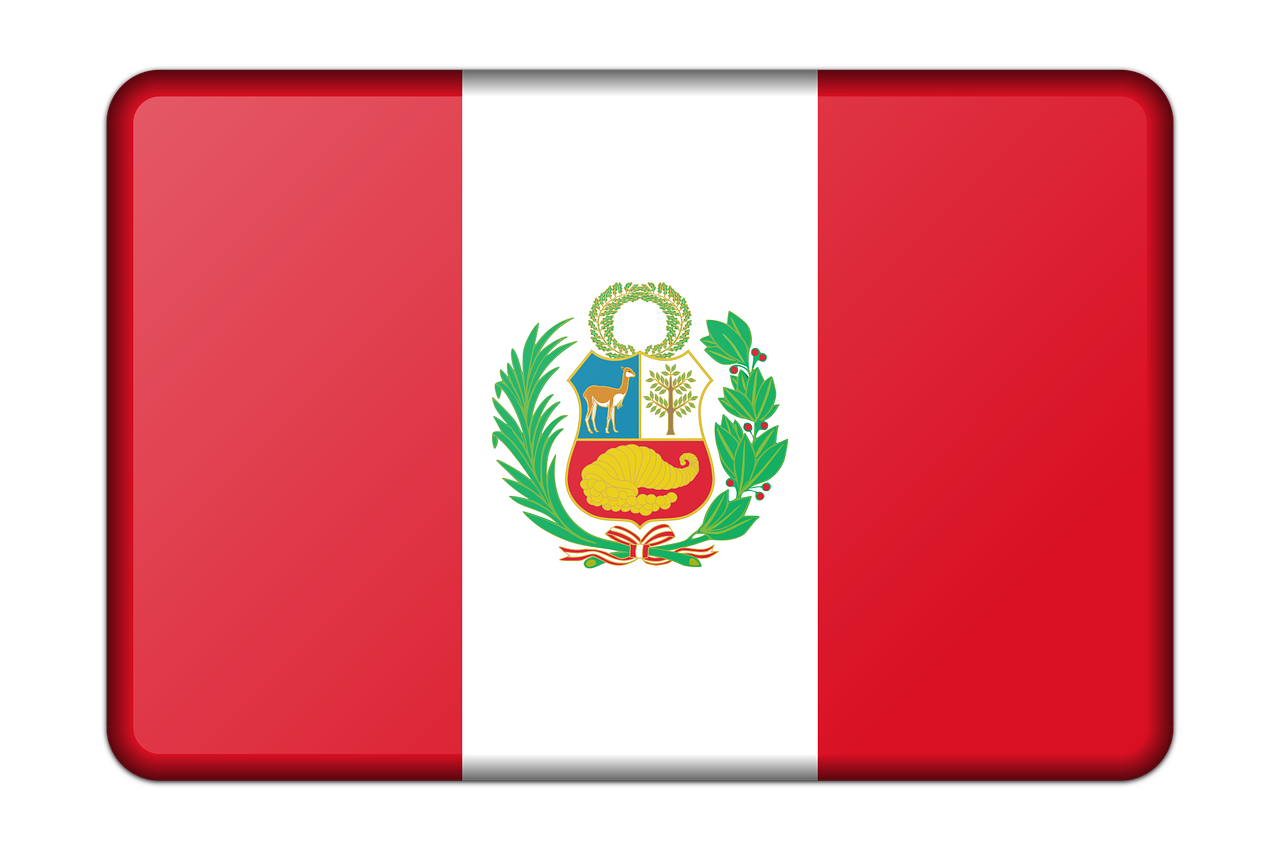 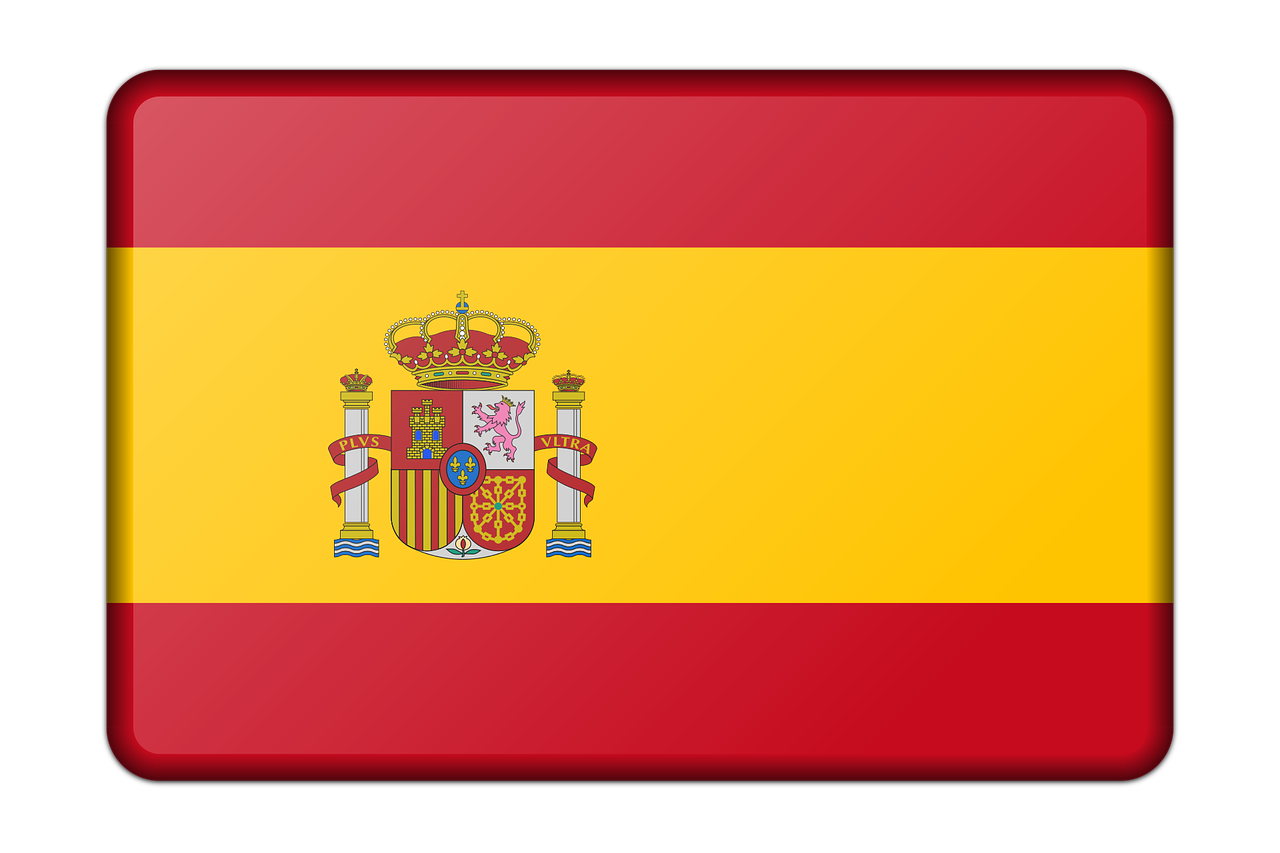 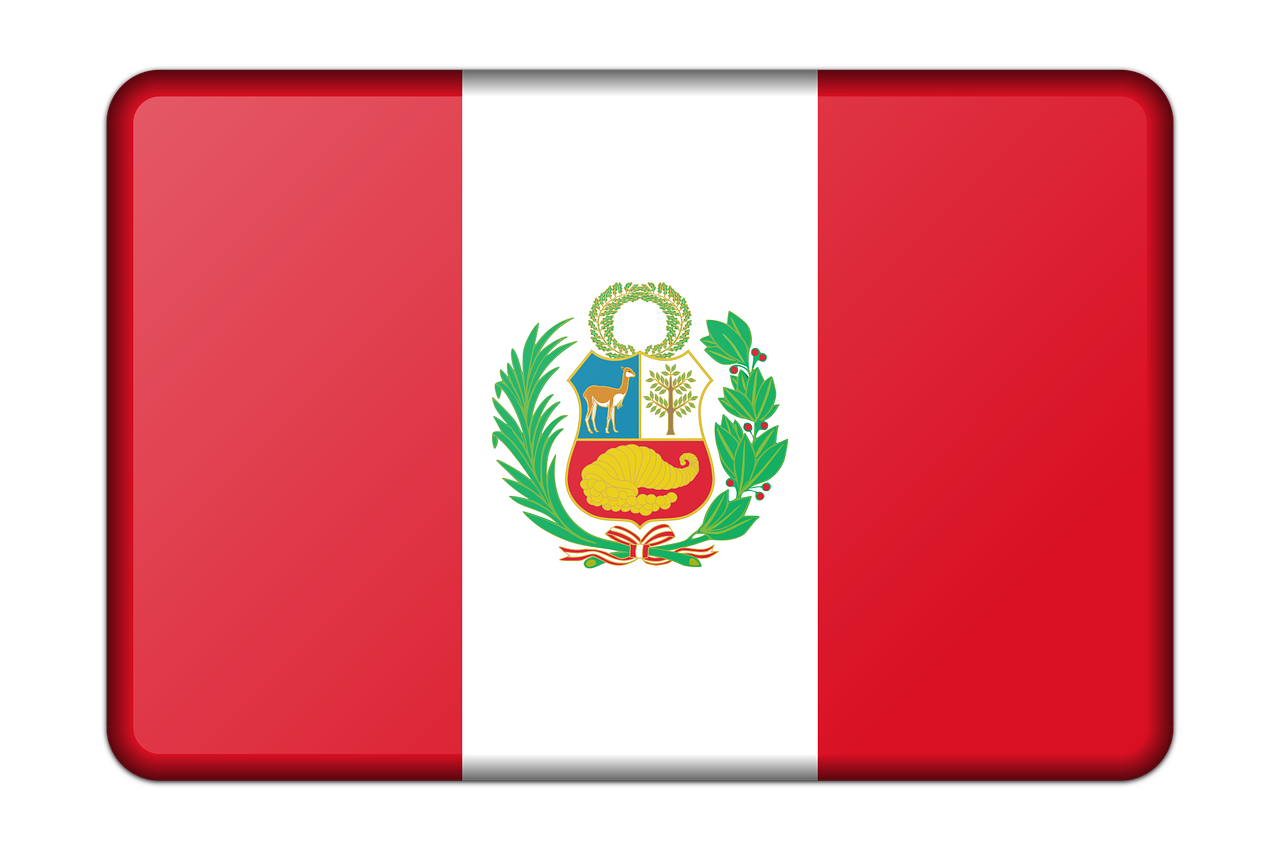 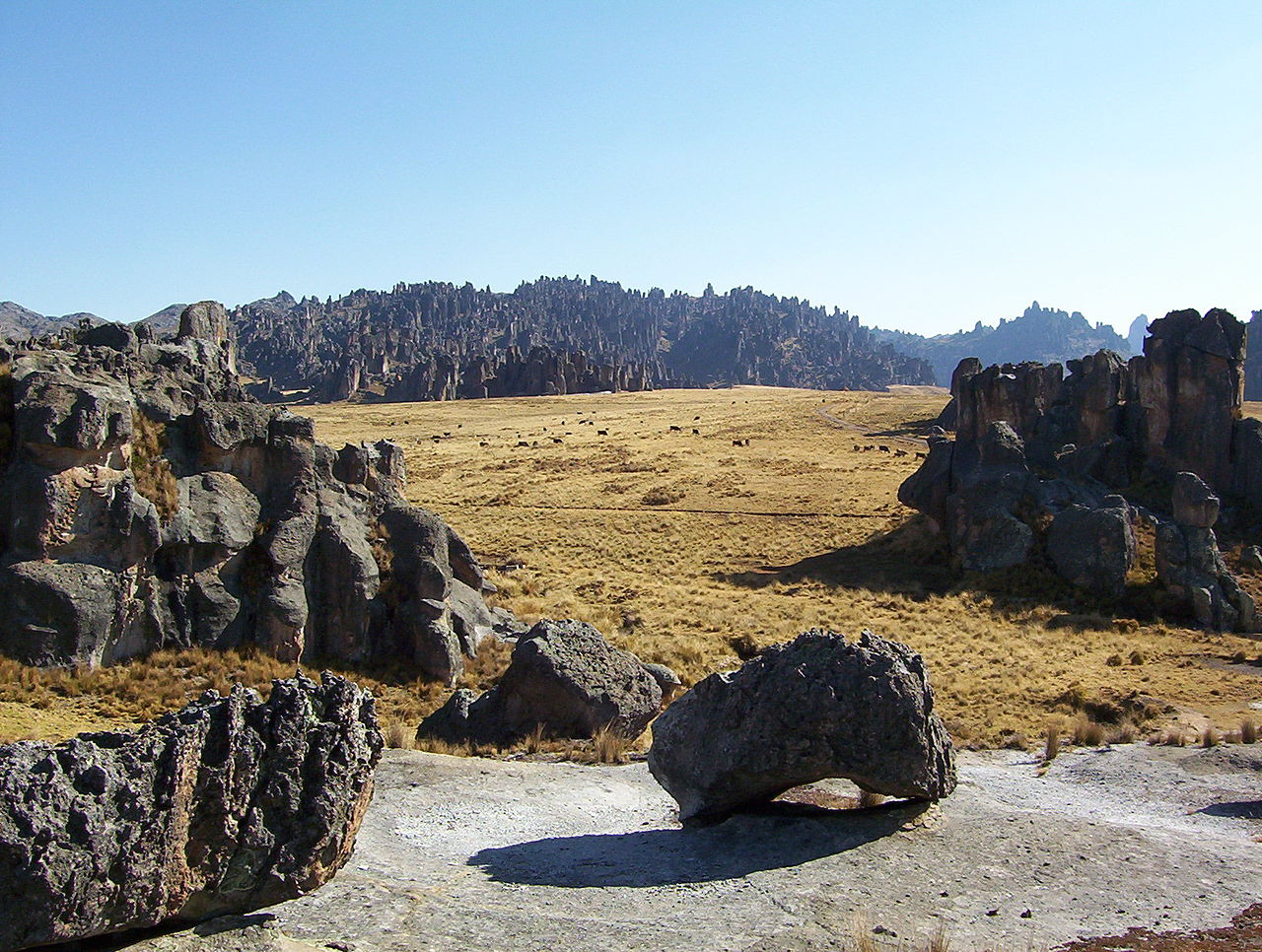 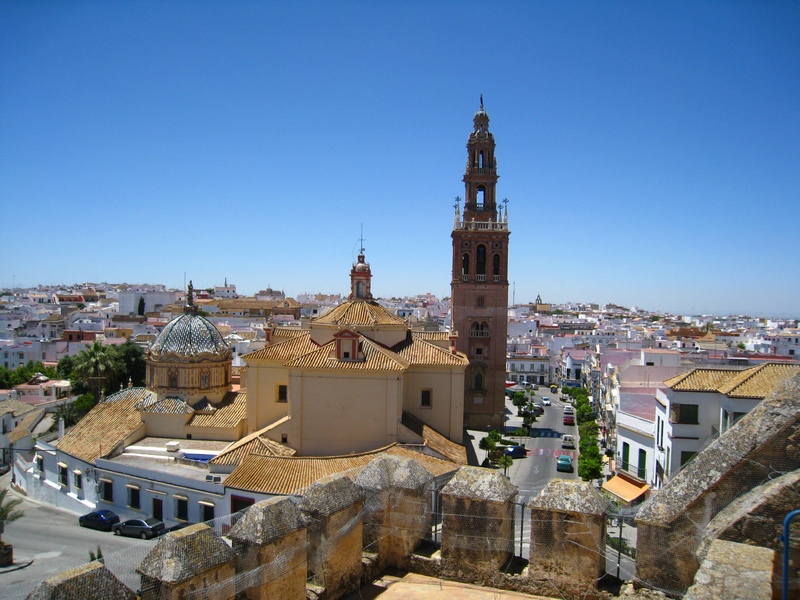 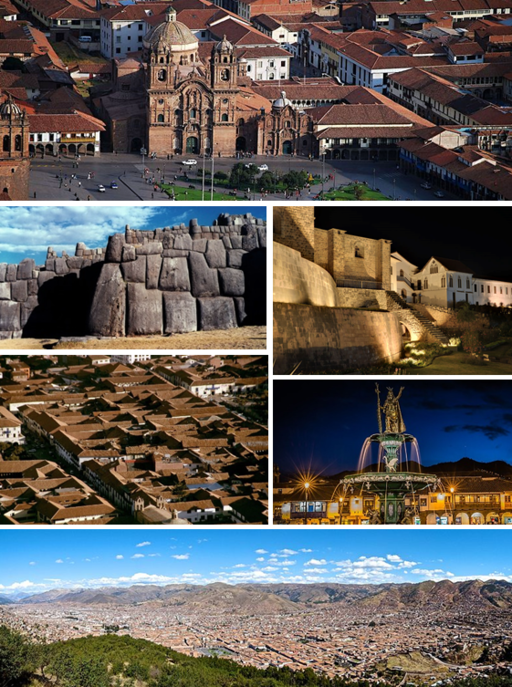 Carmona
Pasco
Cusco
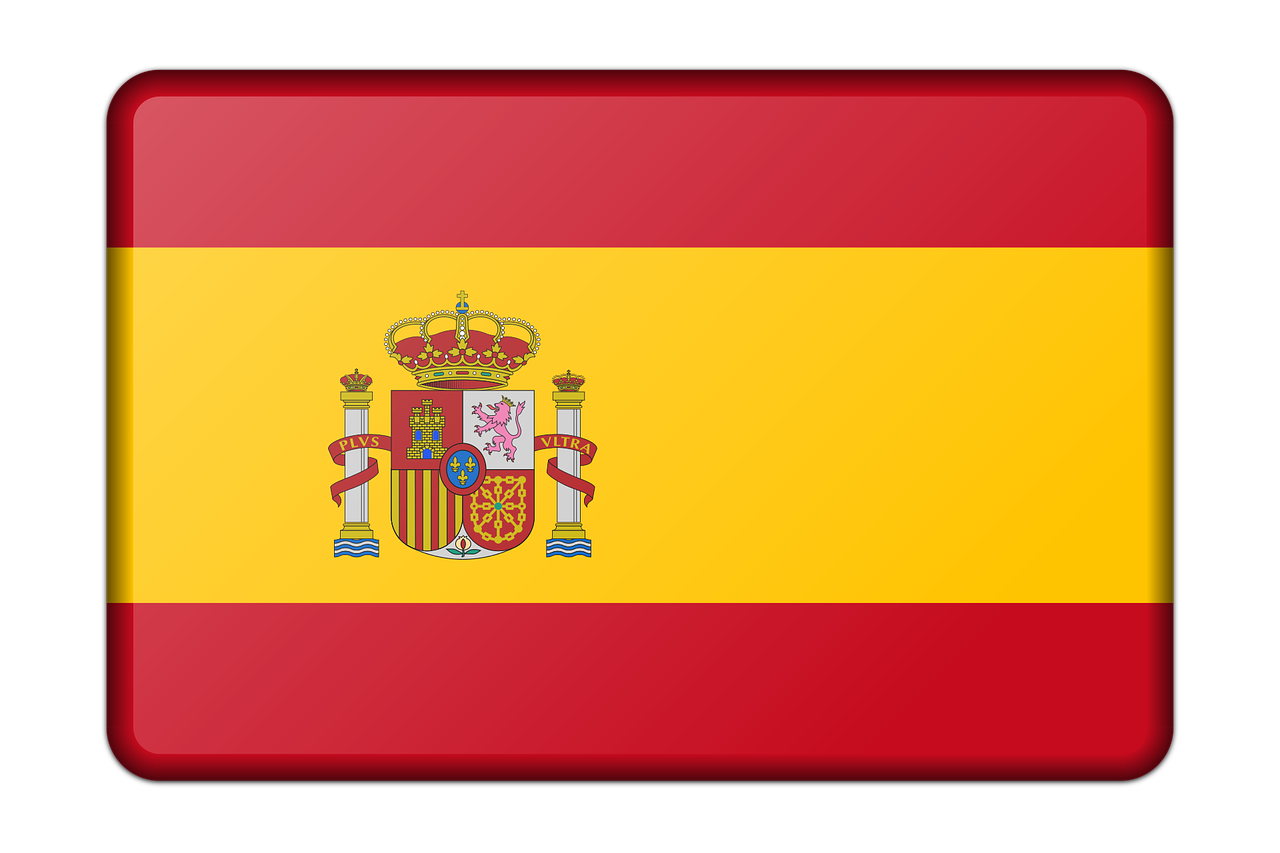 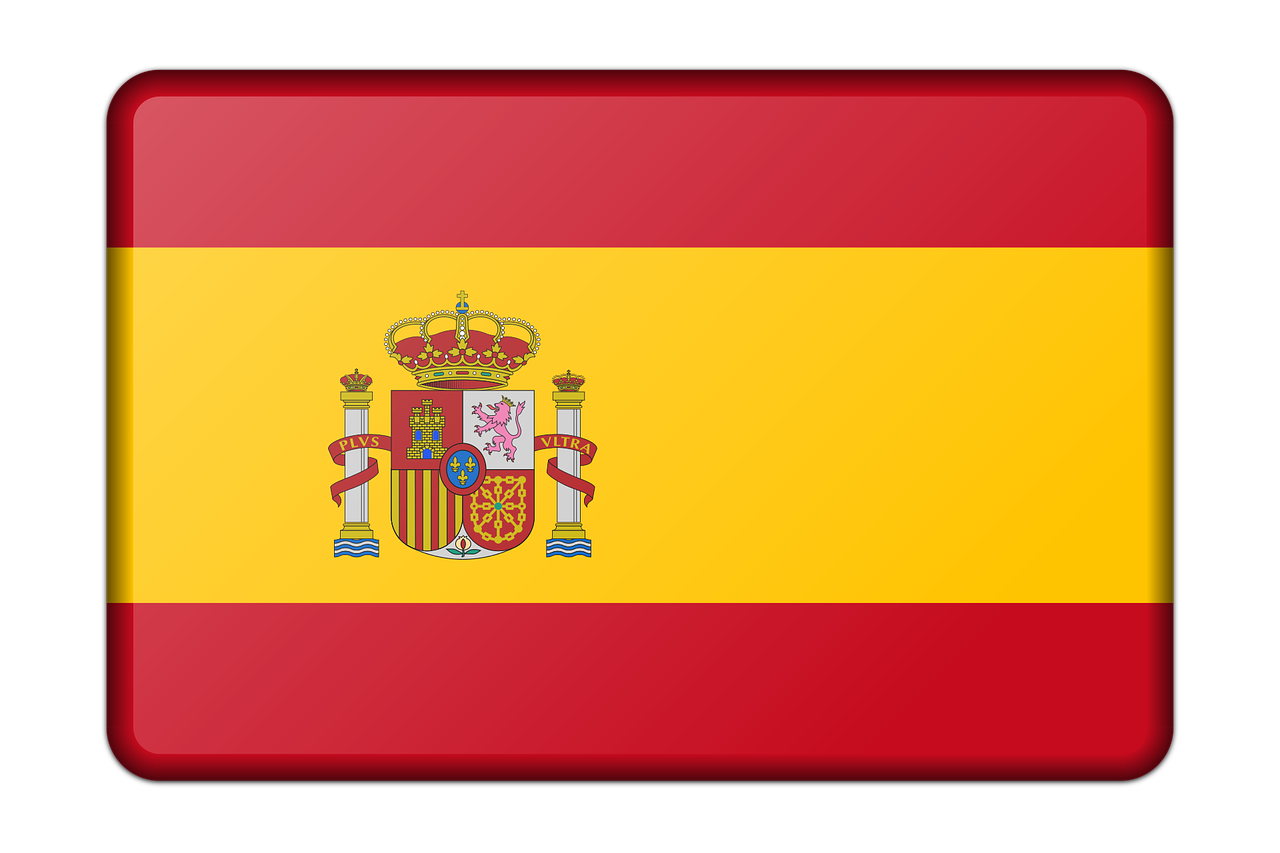 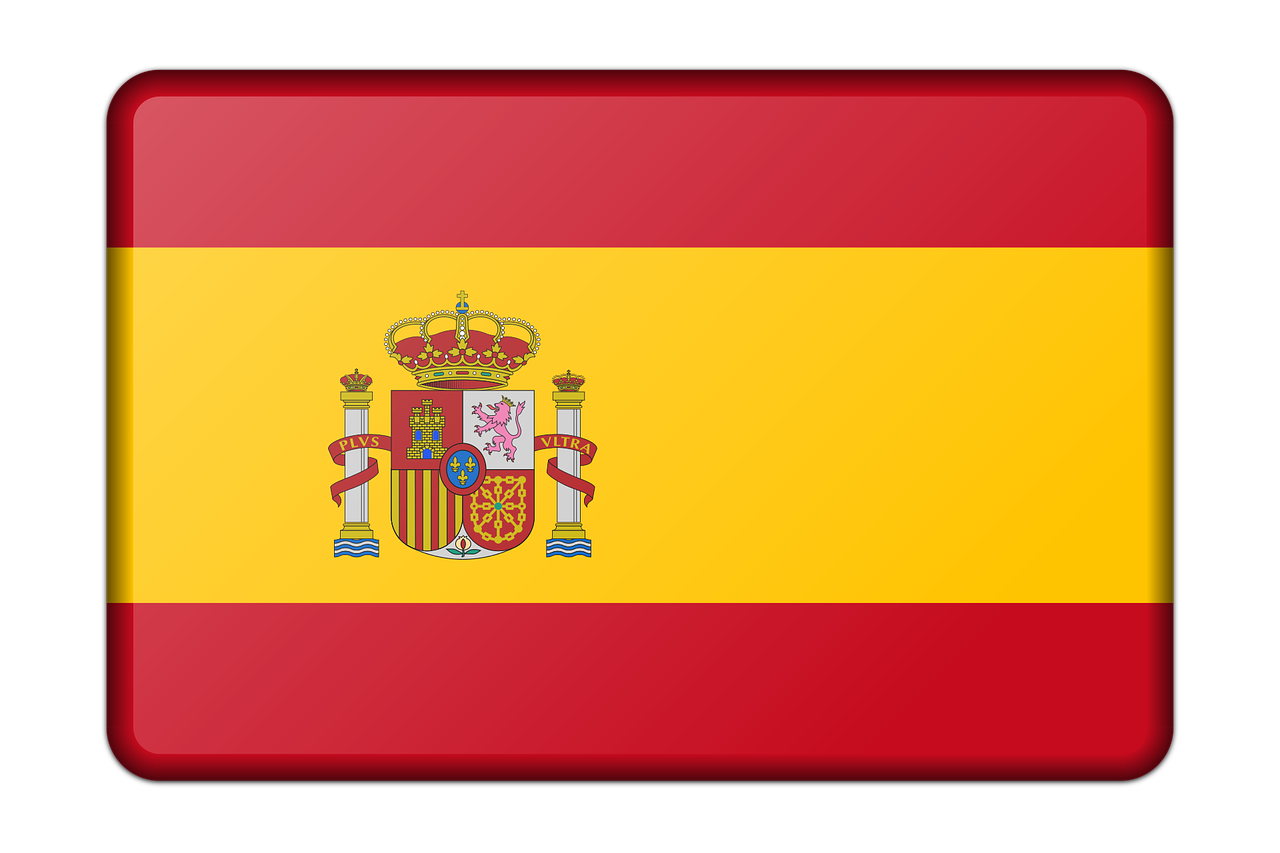 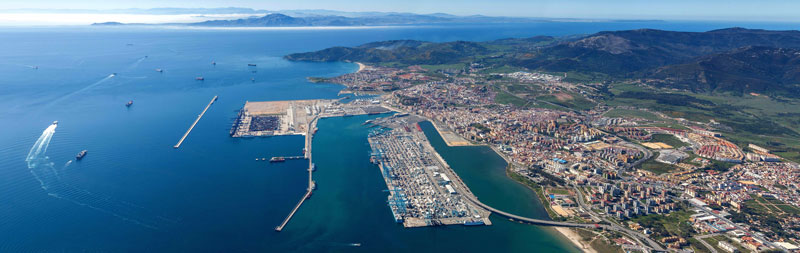 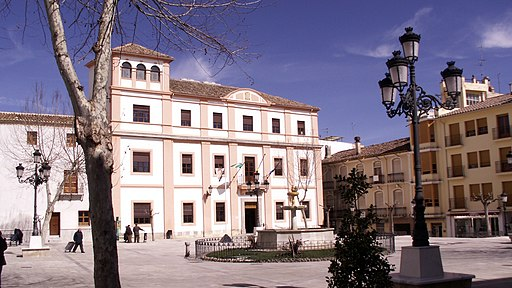 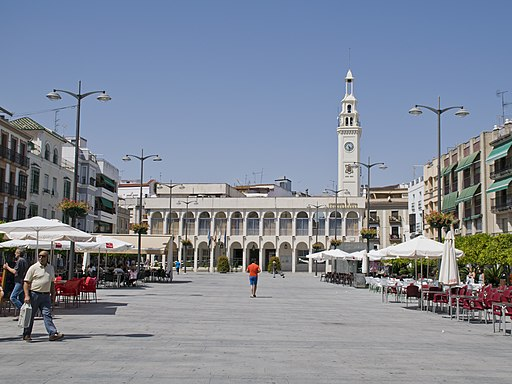 Algeciras
Lucena
Baza
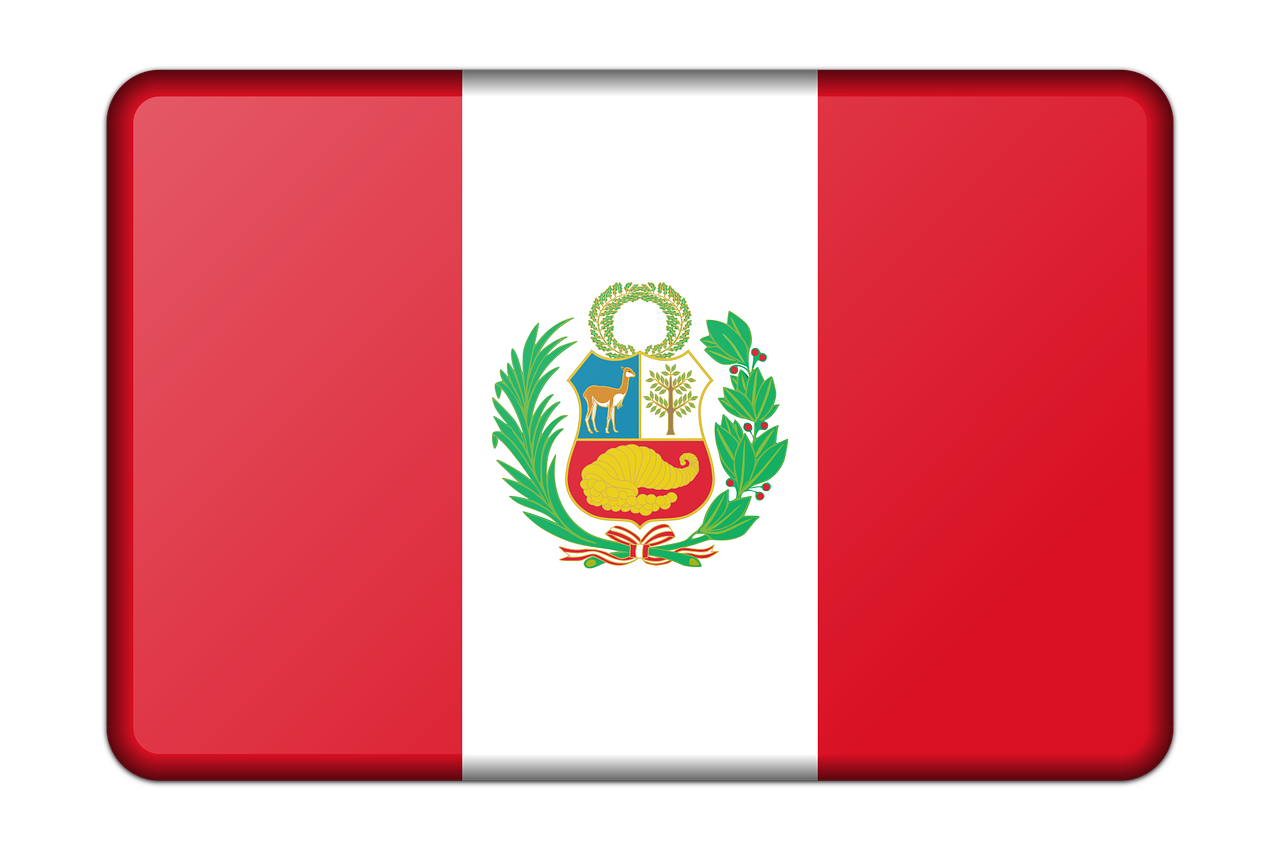 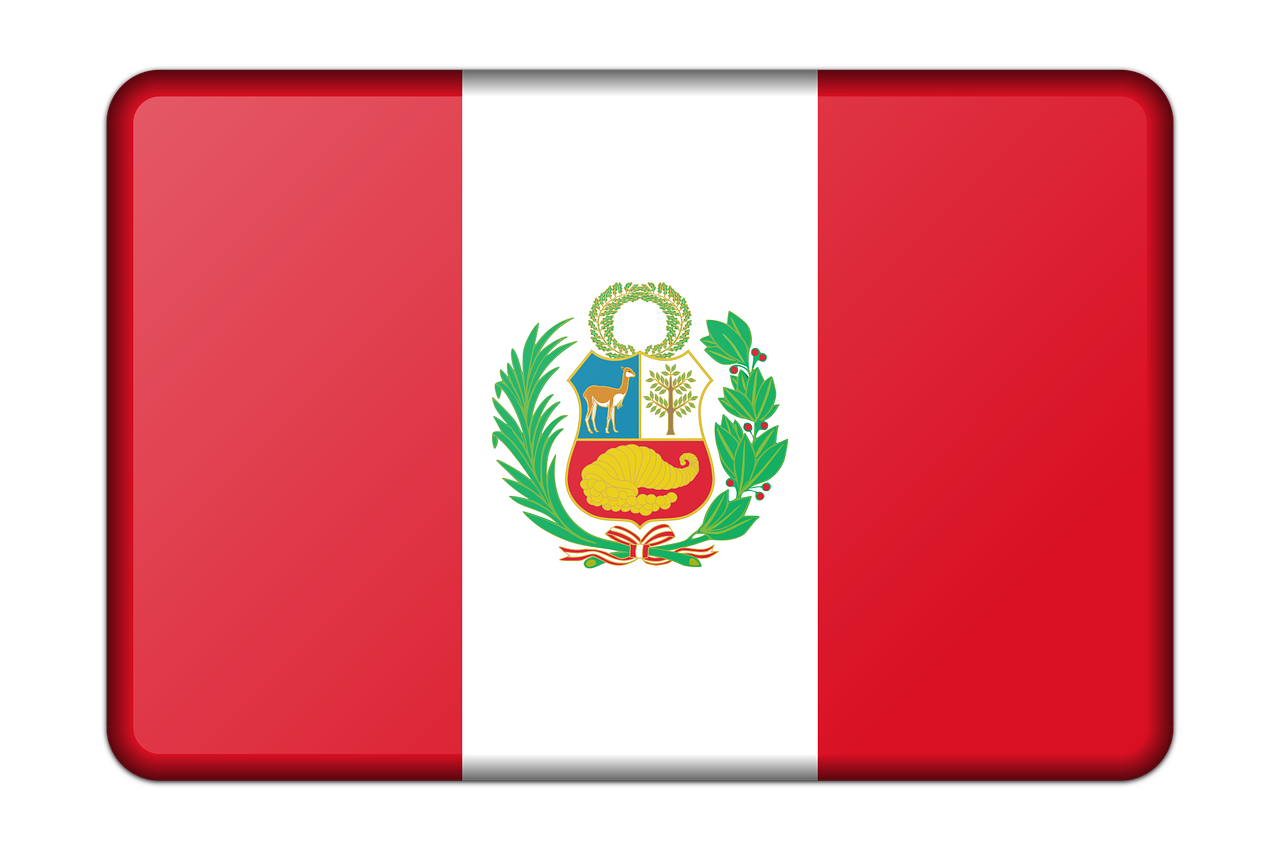 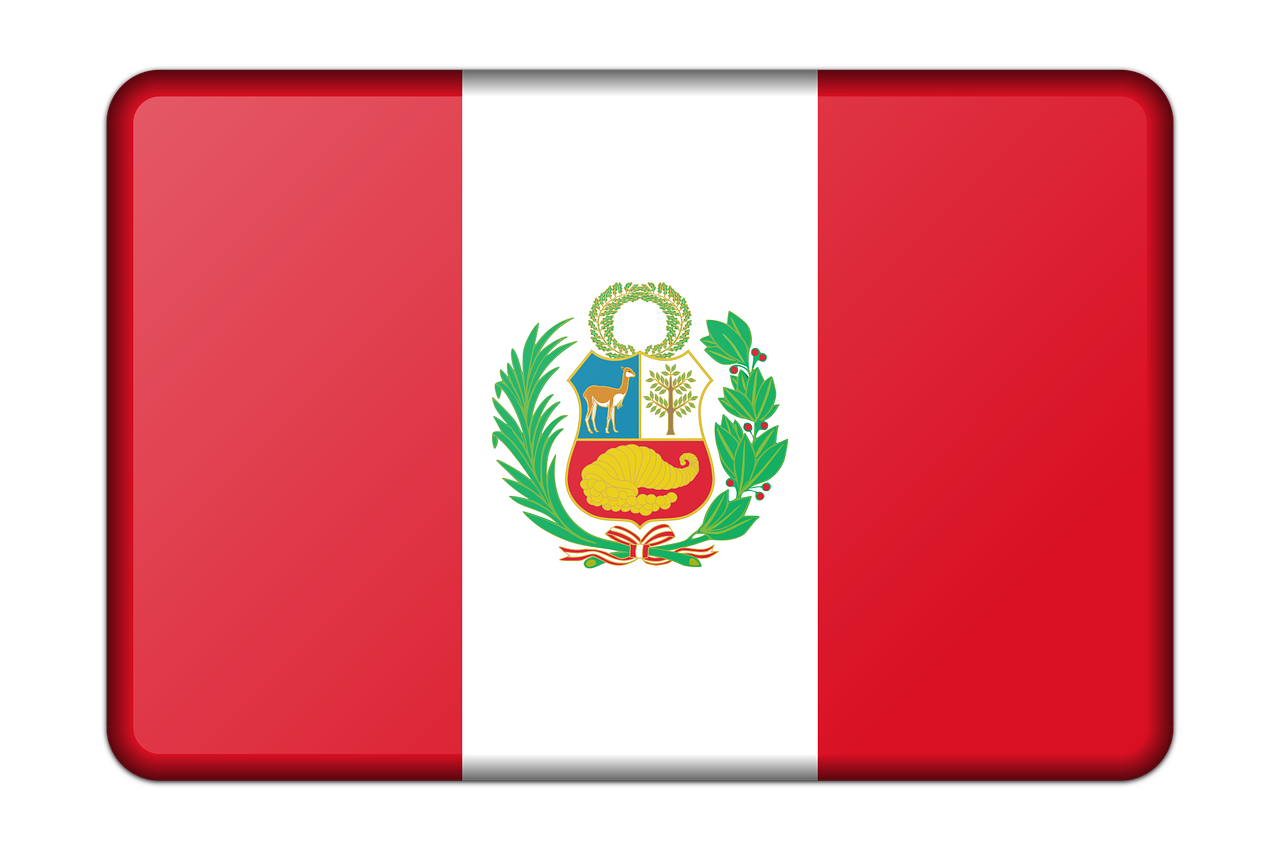 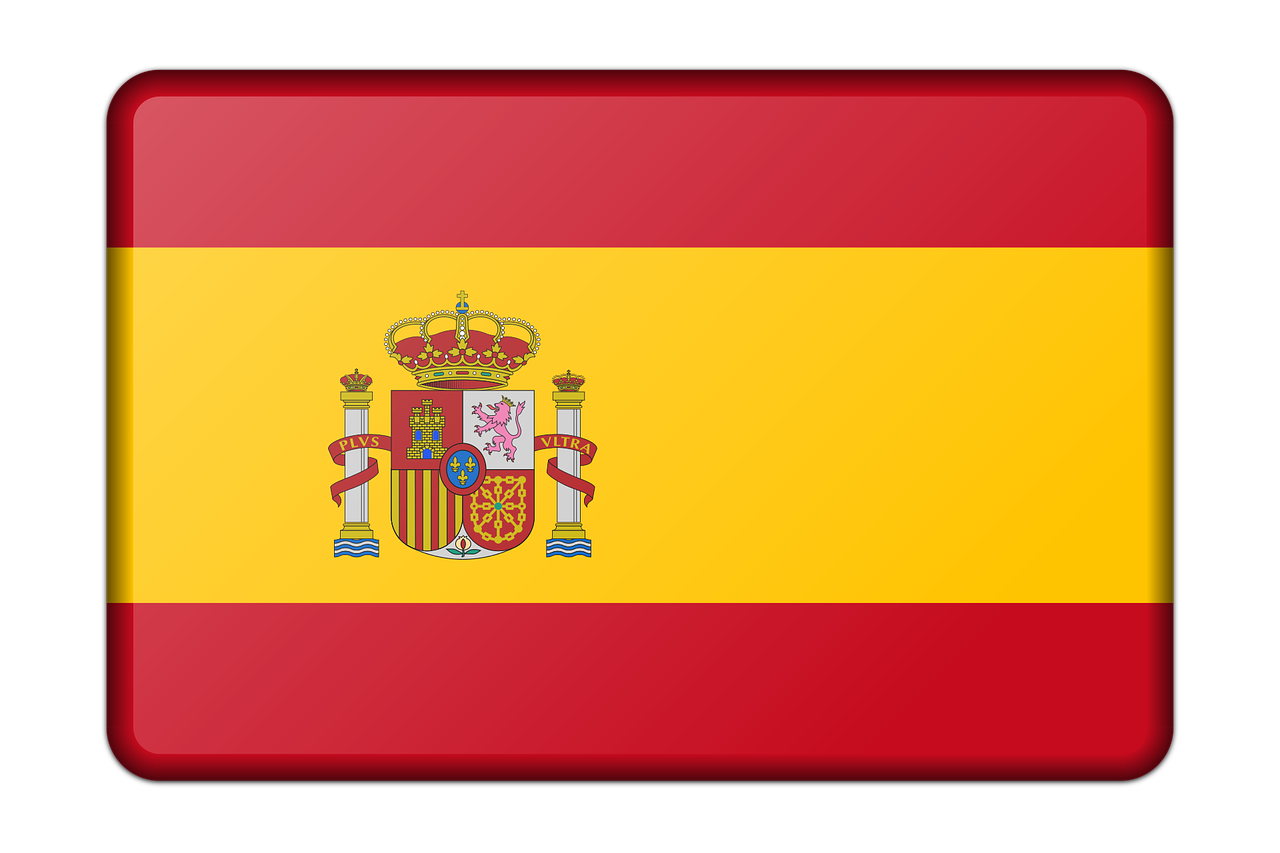 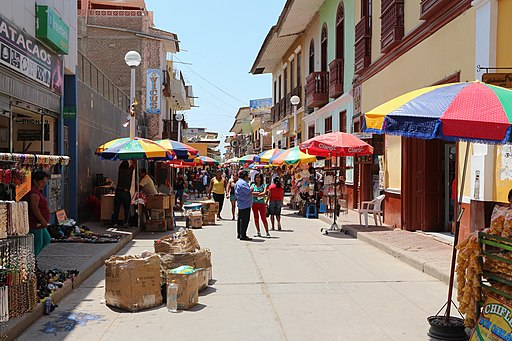 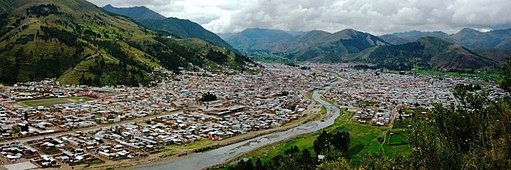 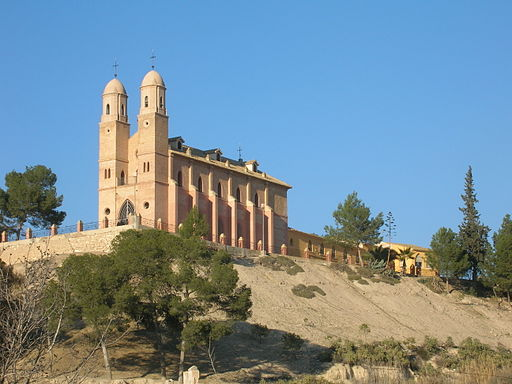 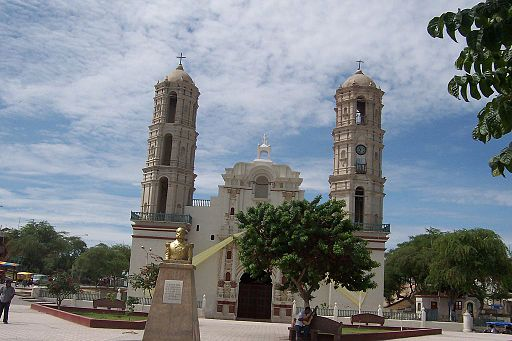 Notes: 
i) Teachers award one point for each SSC.ii) There are no points for the number of syllables questions, but these are designed to prompt pupils to think about the pronunciation of these three words.
Sechura
Sicuani
Cieza
Catacaos
For numbers 8, 9 and 10 write the number of syllables in each word here:  8. [___]  9. [___]  10. [___]
[Speaker Notes: Teacher handout


Information source:https://en.wikipedia.org/wiki/List_of_cities_in_Peru Image attribution:Carmona - Pufacz, Public domain, via Wikimedia CommonsPasco - [Bernd Wolniczak], CC BY-SA 4.0 via Wikimedia CommonsCusco - Peruwikila, CC BY-SA 3.0 <via Wikimedia CommonsLucena - lberto Cabello from Vitoria-Gasteiz, Spain, CC BY 2.0 via Wikimedia CommonsAlgeciras - Paolichy, CC BY-SA 4.0 via Wikimedia CommonsBaza - Rimantas Lazdynas, CC BY-SA 3.0 via Wikimedia CommonsSechura - No machine-readable author provided. Alfredobi assumed (based on copyright claims)., Public domain, via Wikimedia CommonsCieza - No machine-readable author provided. Lionni assumed (based on copyright claims)., Public domain, via Wikimedia CommonsSicuani - Ant.rios2013, CC BY-SA 4.0 via Wikimedia Commons
Catacaos - Bernard Gagnon, CC BY-SA 3.0, via Wikimedia Commons

Links to licences:
https://creativecommons.org/licenses/by/2.0 https://creativecommons.org/licenses/by-sa/3.0https://creativecommons.org/licenses/by-sa/4.0]